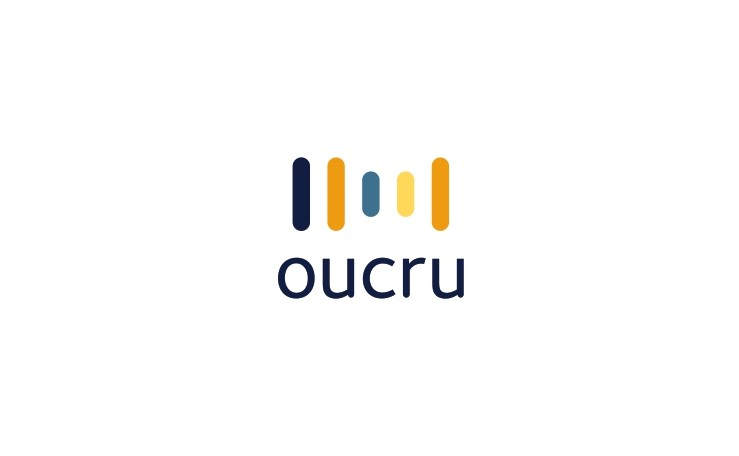 NHẬT KÝ 
CỘNG TÁC VIÊN Y TẾ
Dự án Nâng cao năng lực cho Cộng tác viên Y tế thôn buôn 
tại Đăk Lăk
Cuốn nhật ký này của:
LỜI GIỚI THIỆU
Thân chào các anh, chị Cộng tác viên Y tế thôn buôn!
Lời đầu tiên, dự án Nâng cao năng lực cho đội ngũ nhân viên vắc xin tuyến đầu xin gửi lời cảm ơn chân thành tới các anh, chị vì những đóng góp bền bỉ cho các chương trình y tế và sức khỏe cộng đồng tại địa phương. Anh, chị chính là những chuyên gia trong việc truyền thông và kết nối tại cộng đồng.  
Cuốn Nhật ký Cộng tác viên Y tế thôn buôn này là một phần không thể tách rời của hoạt động dự án. Cuốn Nhật ký sẽ là nơi các anh chị ghi lại những suy nghĩ và nhận xét của mình về chương trình tập huấn mà các anh chị tham gia, cũng như ghi chép lại những suy nghĩ về công việc thực tế của một cộng tác viên y tế tại địa bàn. 
Các anh, chị có thể giữ những ghi chép và chia sẻ này cho cá nhân, nhưng cũng có thể chia sẻ với đồng nghiệp và với nhóm dự án trong những buổi tập huấn hay làm việc nhóm. Như một cuốn nhật ký, anh chị hãy mở ra và ghi chép mỗi ngày, mỗi tuần. Việc ghi chép lại những suy nghĩ của mình là một cách hay để ta chiêm nghiệm và tìm ra những bài học cho chính bản thân mình. 
Chúc các anh chị sức khỏe dồi dào và công tác tốt!
CÁCH SỬ DỤNG CUỐN NHẬT KÝ
Các anh chị cộng tác viên y tế sẽ thấy cuốn nhật ký có các trang màu khác nhau, mỗi loại sẽ có một loạt các câu hỏi và gợi ý hoạt động cụ thể để các anh chị có thể tự thực hành việc viết. Cụ thể như sau: 
Trang màu xanh lá cây – Những câu hỏi khám phá bản thân 
Những trang màu xanh lá cây sẽ xen kẽ xuất hiện trong cuốn nhật ký này. Các trang này sẽ xen kẽ những câu hỏi và gợi ý thực hành để hiểu về bản thân, đặc biệt là về những thế mạnh và năng lực của các anh, chị cộng tác viên y tế đang sẵn có và đang trau dồi cho công việc của mình. 
Trang màu vàng– Những suy nghĩ trong quá trình tham gia tập huấn 
Có 4 trang màu vàng tương ứng với 4 buổi tập huấn. Ở mỗi trang này, các anh chị sẽ ghi lại những nội dung mình quan tâm và những lưu ý về kiến thức kỹ năng mà mình rút ra được sau mỗi buổi tập huấn. Đồng thời, các anh chị cũng sẽ ghi lại những câu hỏi còn chưa được giải đáp, và cả những góp ý và mong muốn của mình để chương trình tập huấn hiệu quả hơn nữa. 
Trang màu lam – Những ghi chép về công việc truyền thông của cộng tác viên y tế 
Những trang màu lam chiếm đa số cuốn nhật ký này và cũng không có giới hạn về việc anh, chị sẽ viết hết bao nhiêu trang màu hồng. Mỗi trang này sẽ có một vài câu hỏi gợi ý để anh, chị tự viết mỗi ngày hoặc mỗi tuần. Hãy điểm lại những công việc của cộng tác viên y tế trong một thời gian, kể lại những sự kiện mà các anh chị nhớ nhất, ghi lại cảm nhận của mình về chúng và ghi lại những bài học mà mình rút ra được qua những trải nghiệm này. Đây sẽ là những chia sẻ quý giá cho chính bản thân các anh chị, cho đồng nghiệp và cho cả nhóm dự án khi muốn tìm hiểu về công việc thực tế của những cộng tác viên y tế thôn buôn.
CHỦ NHÂN CUỐN NHẬT KÝ
Tên tôi là:
Tôi bắt đầu viết cuốn nhật ký này từ ngày _____tháng____ năm____
Một bức ảnh, tranh vẽ chân dung của tôi:
Là một cộng tác viên y tế thôn buôn, tôi thường làm những công việc sau:
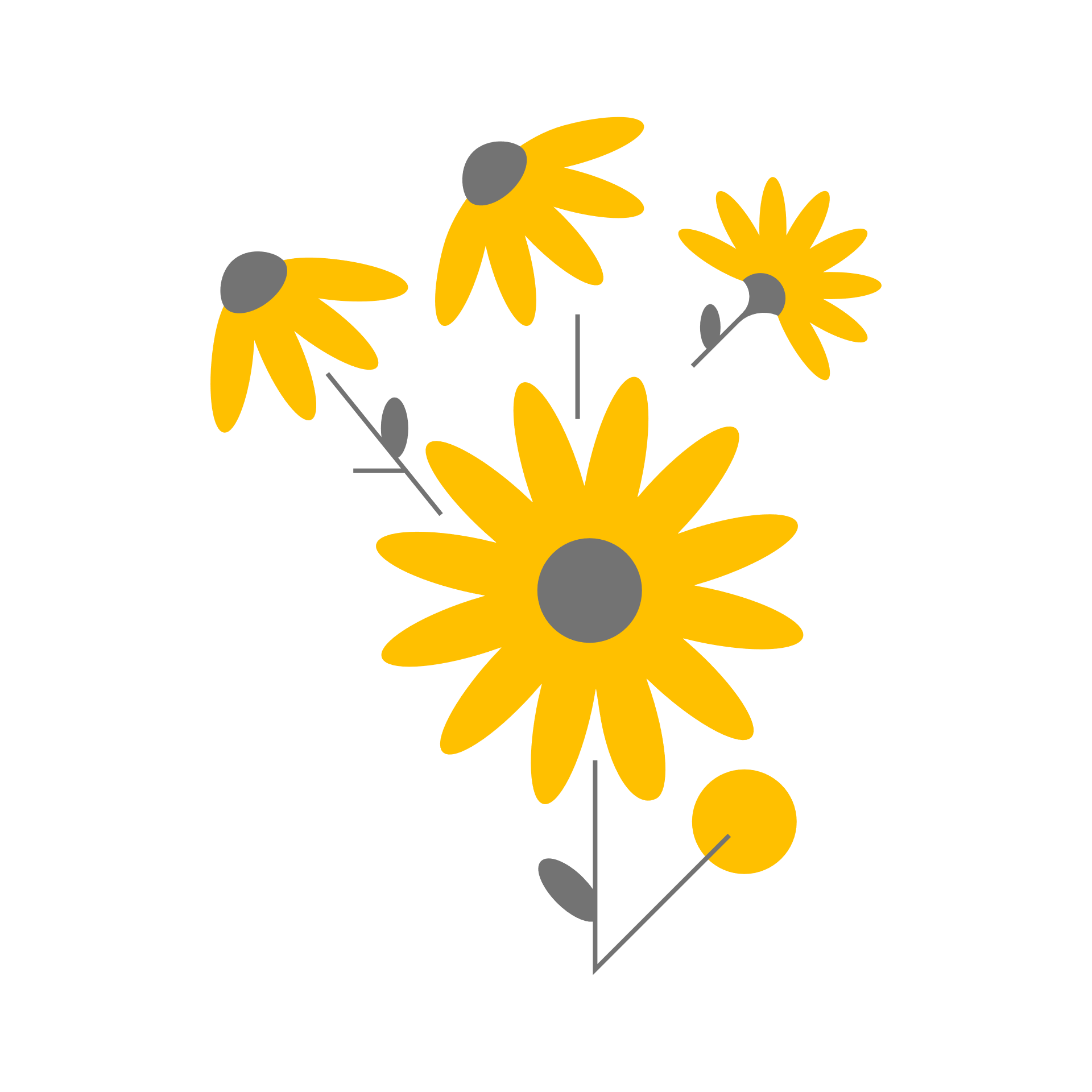 Khi nghĩ về công việc của mình là một cộng tác viên y tế thôn buôn, tôi tự hào nhất là:
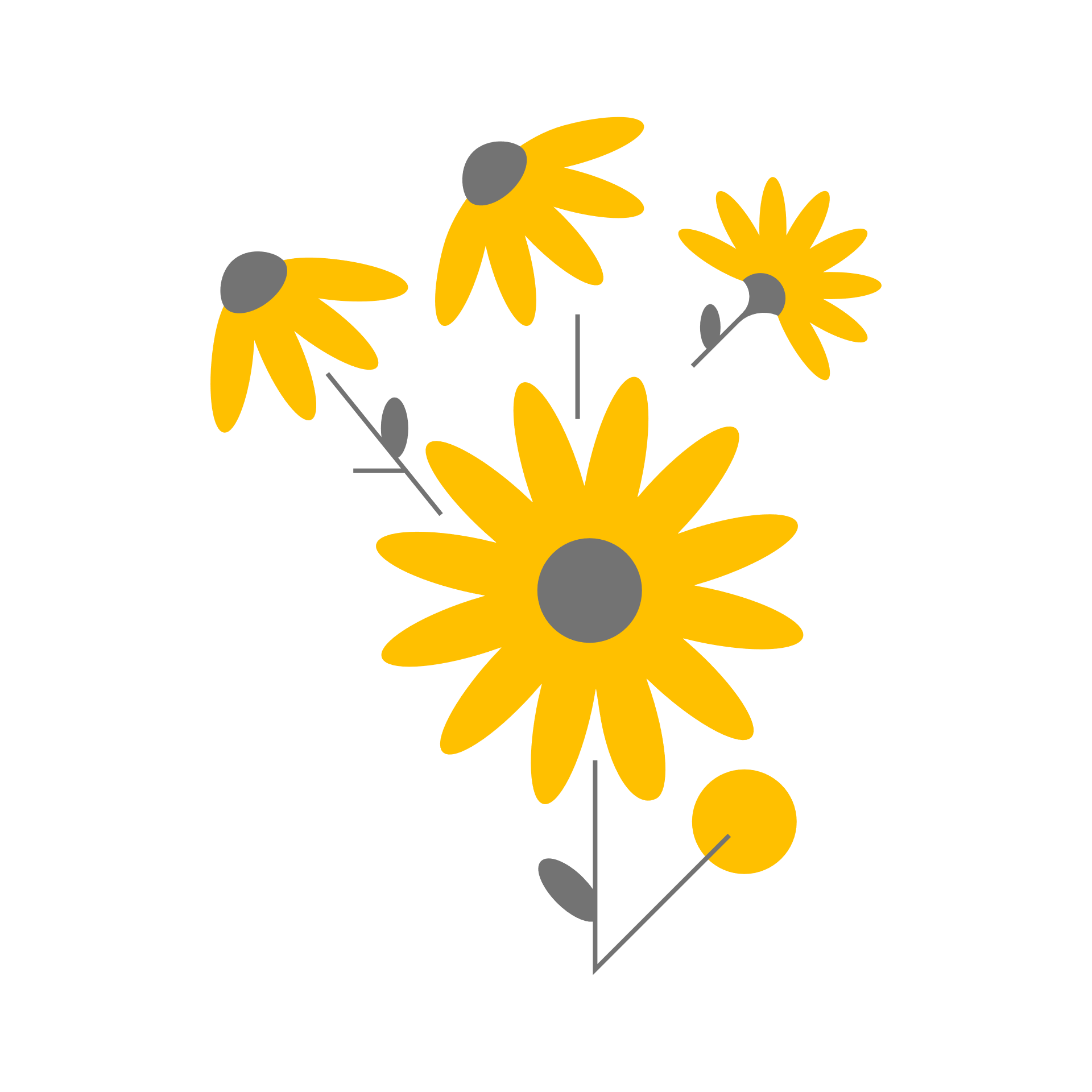 Ngoài việc là một cộng tác viên y tế thôn buôn, tôi còn là:
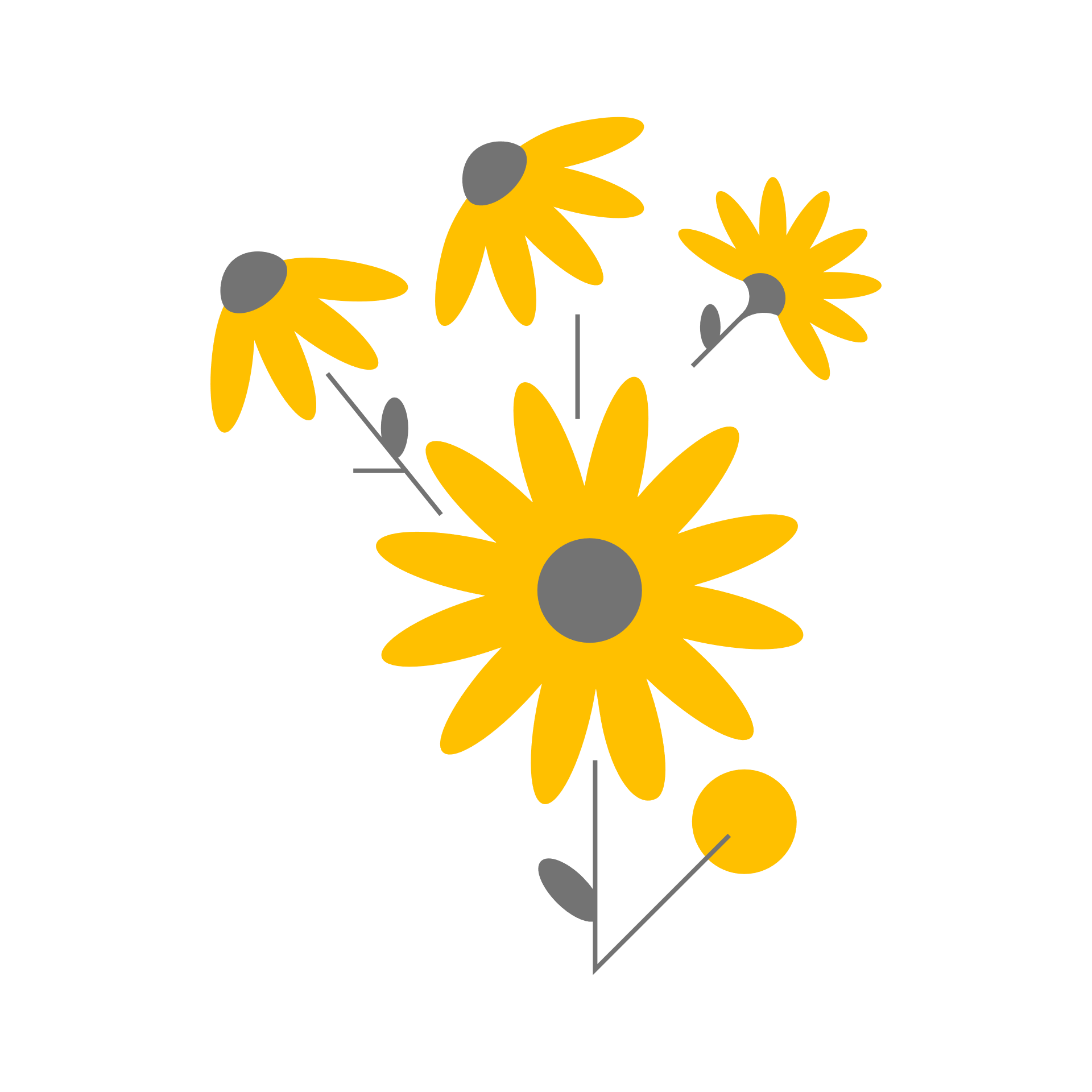 Tự chấm điểm những năng lực mà bản thân đang có:
Hãy tự cho điểm những năng lực của bản thân bằng cách tô màu vào các ngôi sao nhé. (mỗi ngôi sao tương ứng 1 điểm, 10 điểm là cực kỳ tốt)
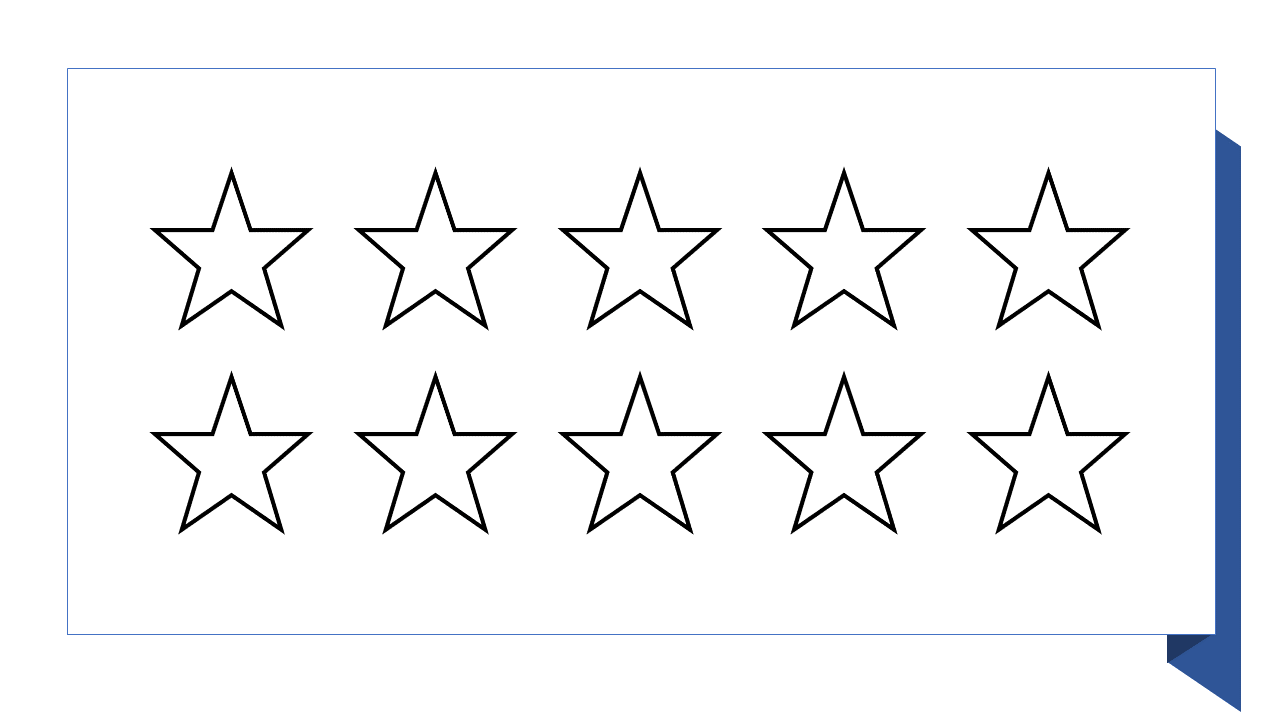 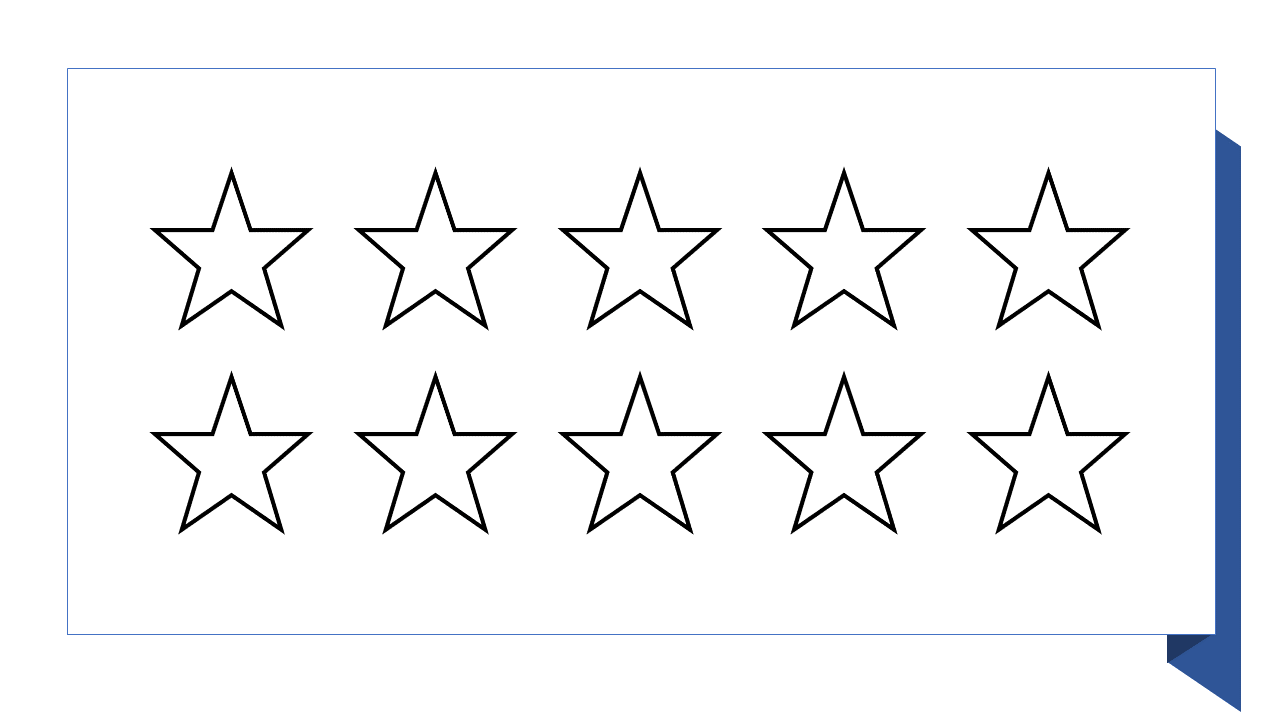 Trình bày vấn đề rõ ràng mạch lạc
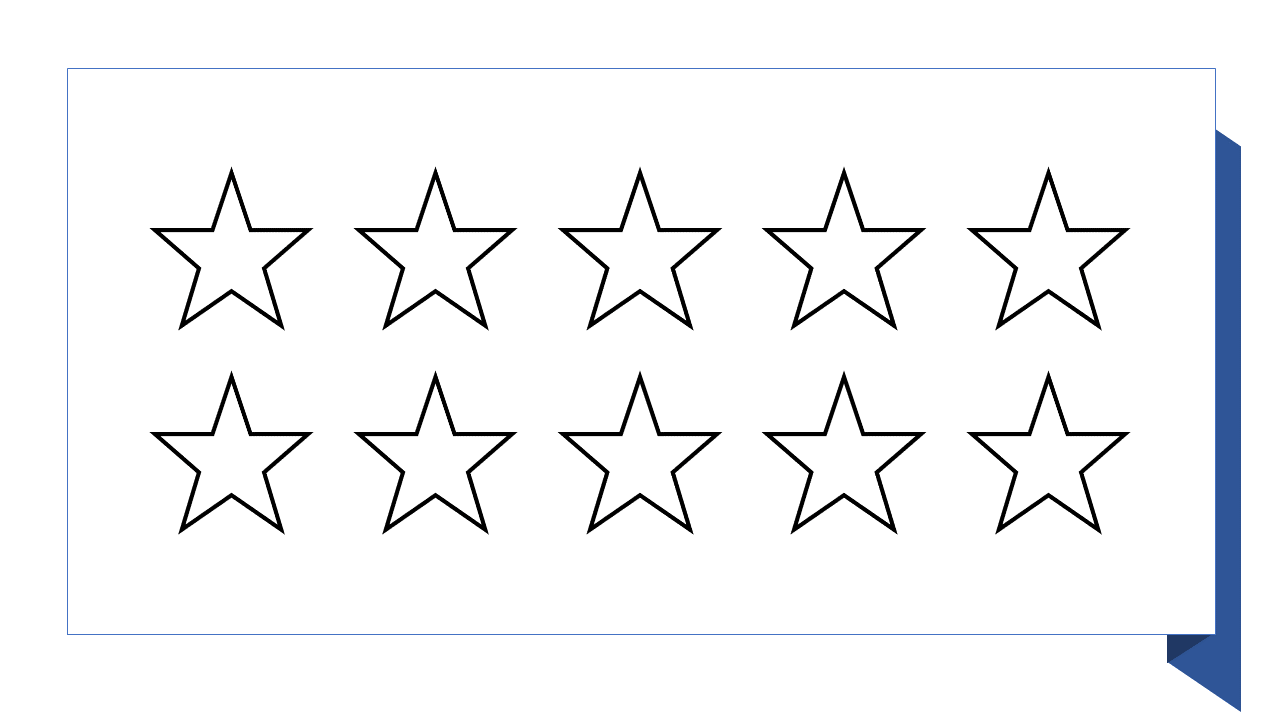 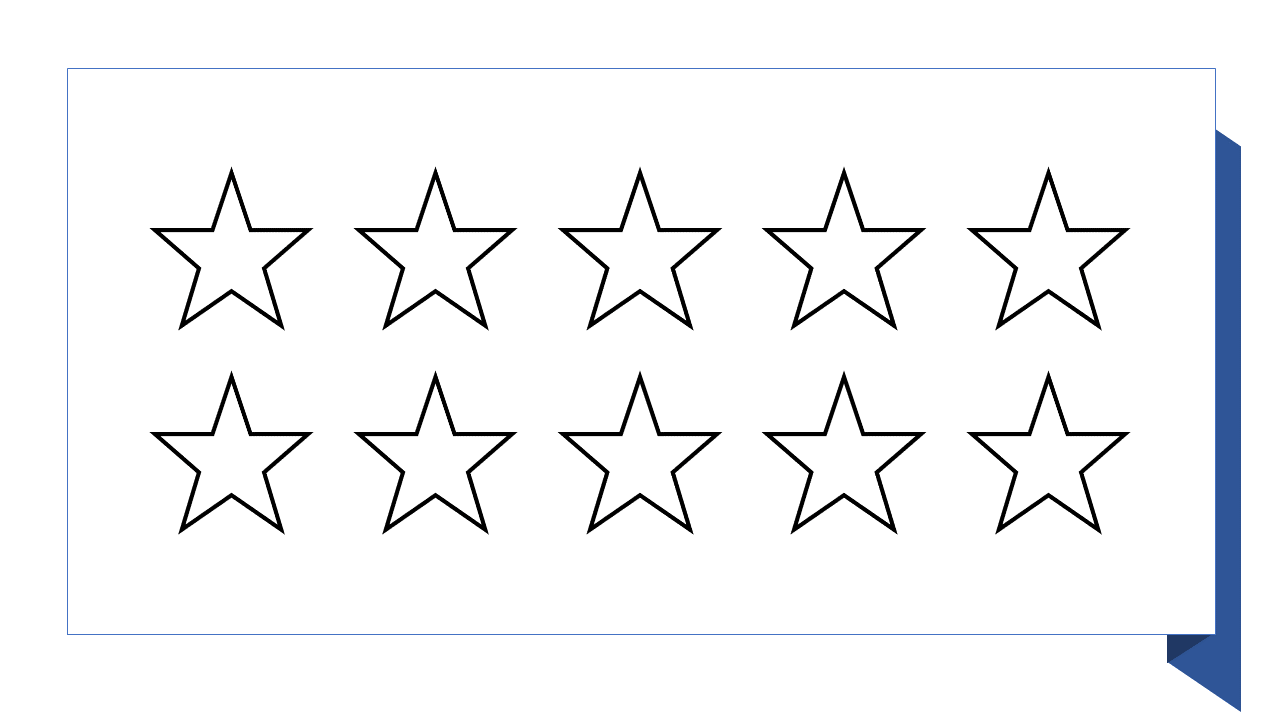 Tìm hiểu thông tin chính xác, có căn cứ
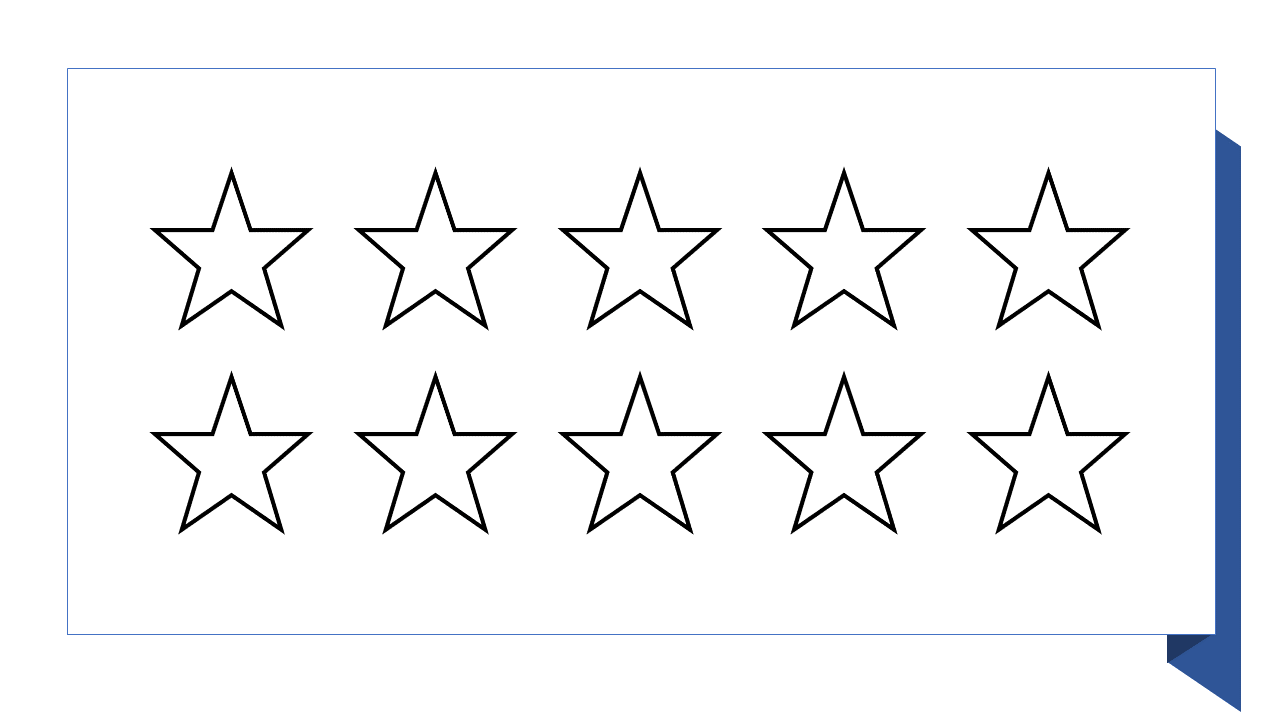 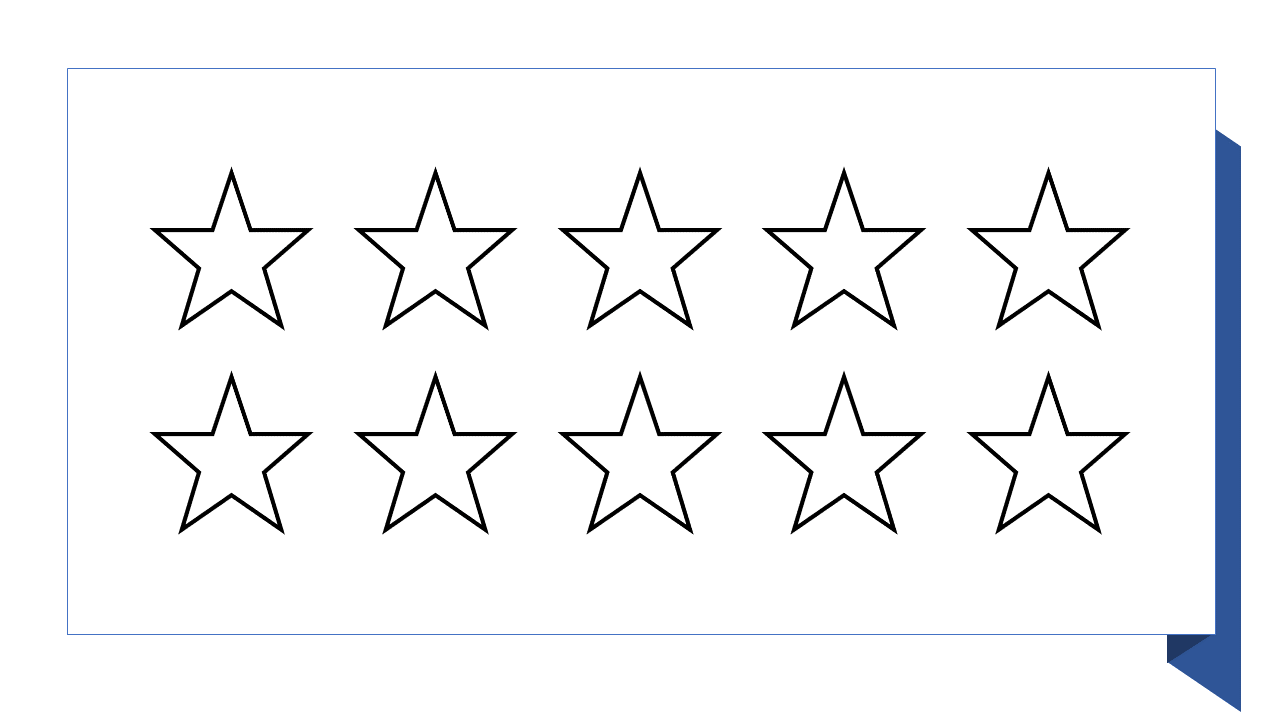 Thuyết phục người nghe
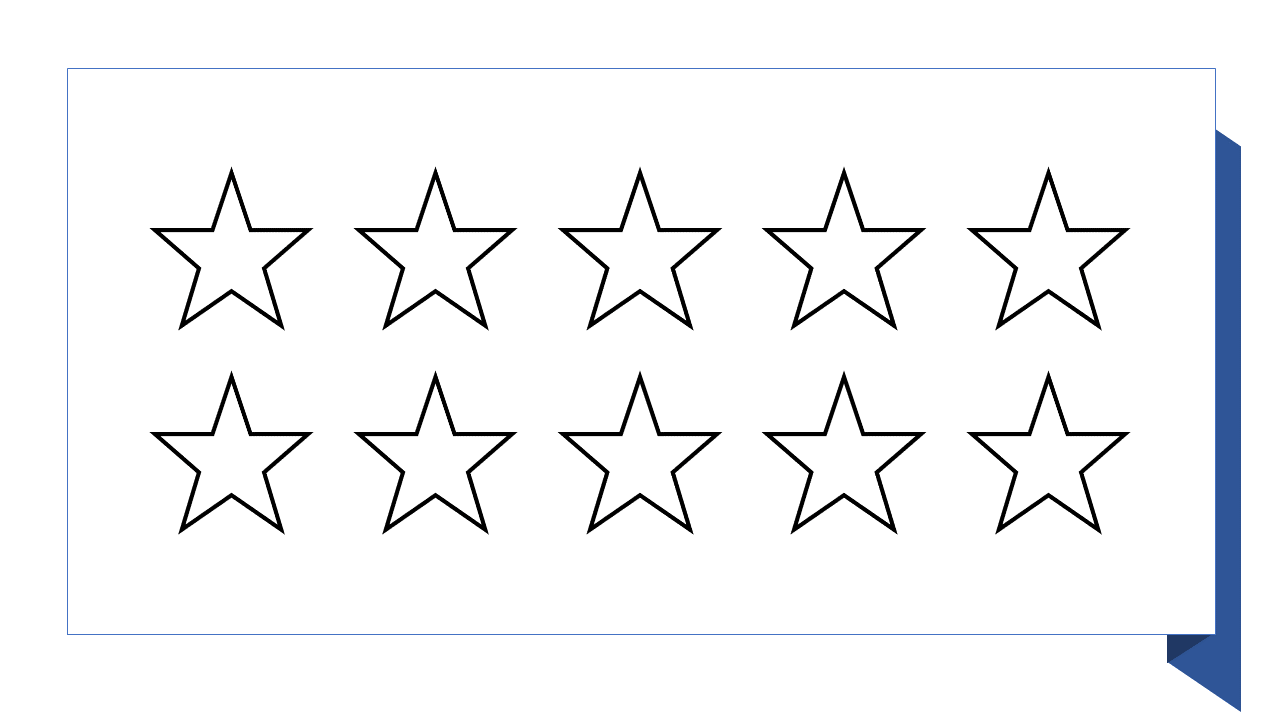 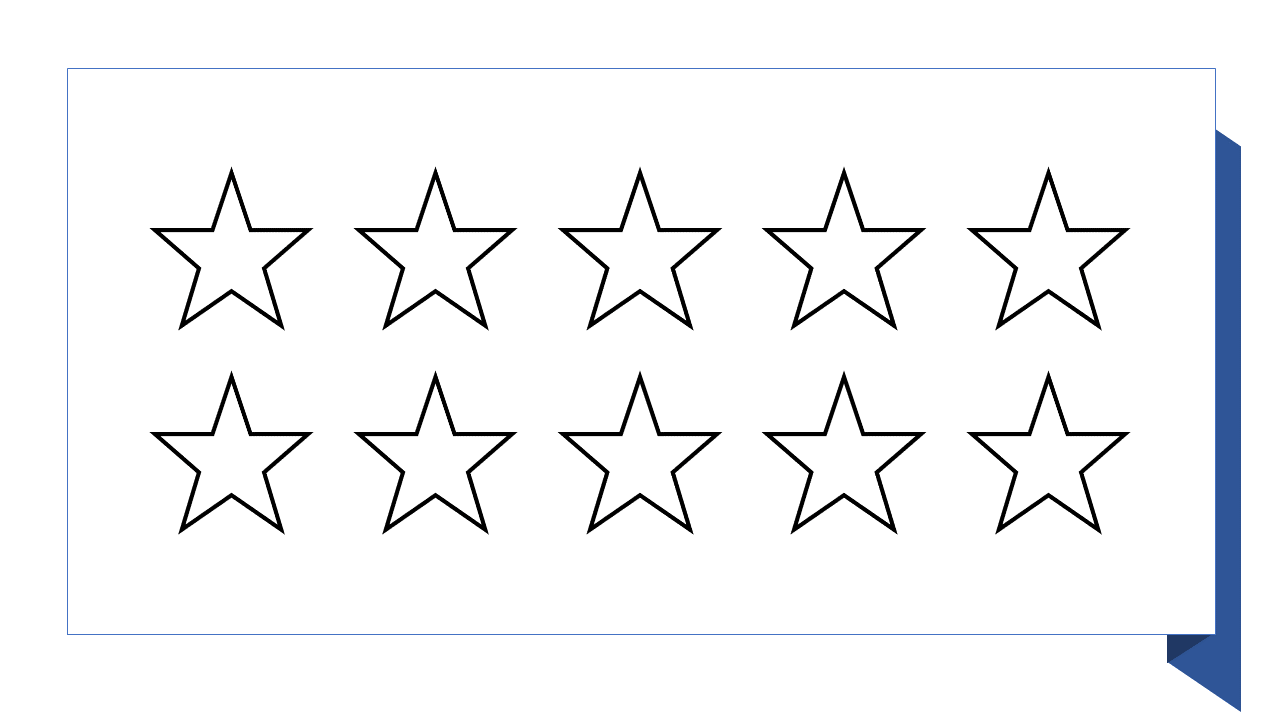 Thuyết trình trước đám đông
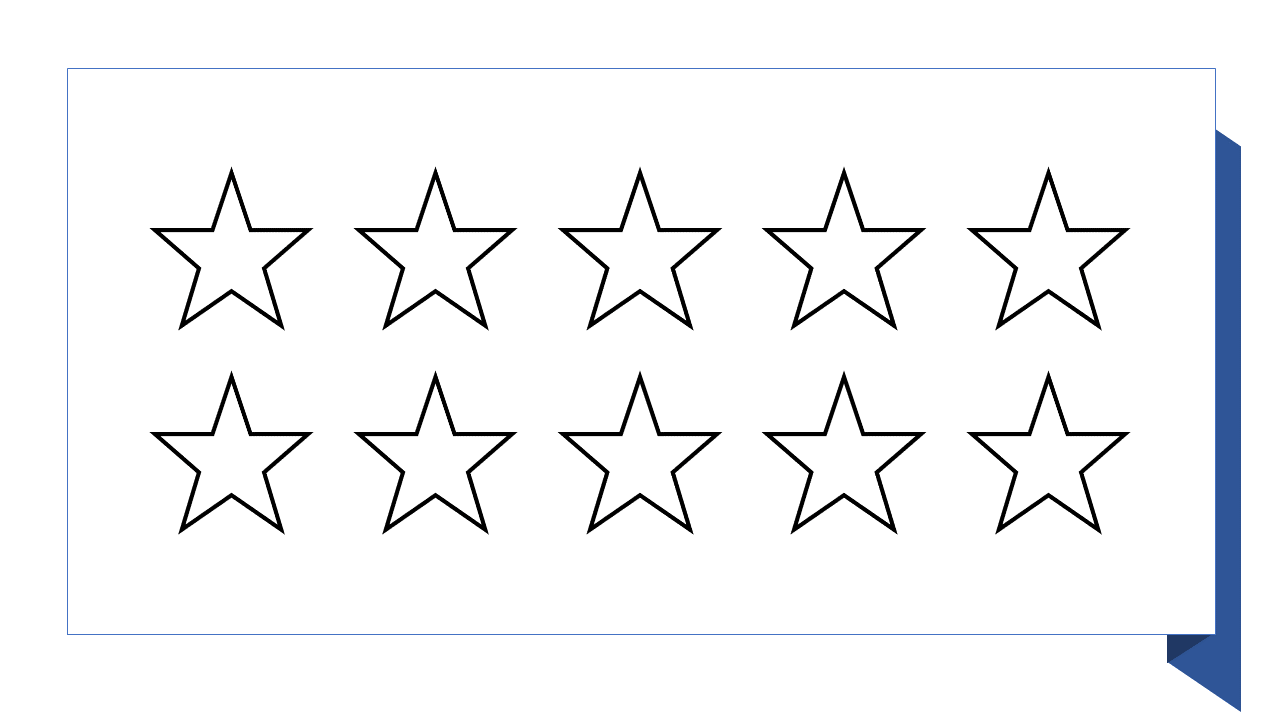 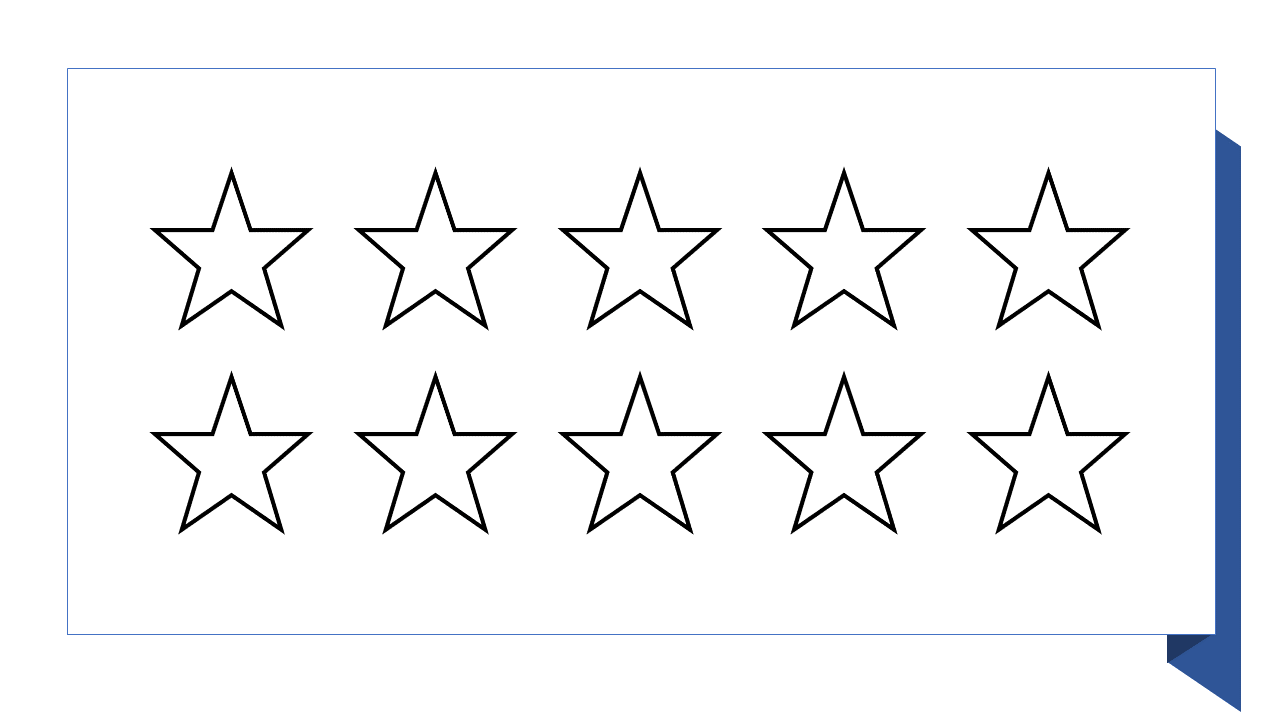 Lắng nghe tích cực
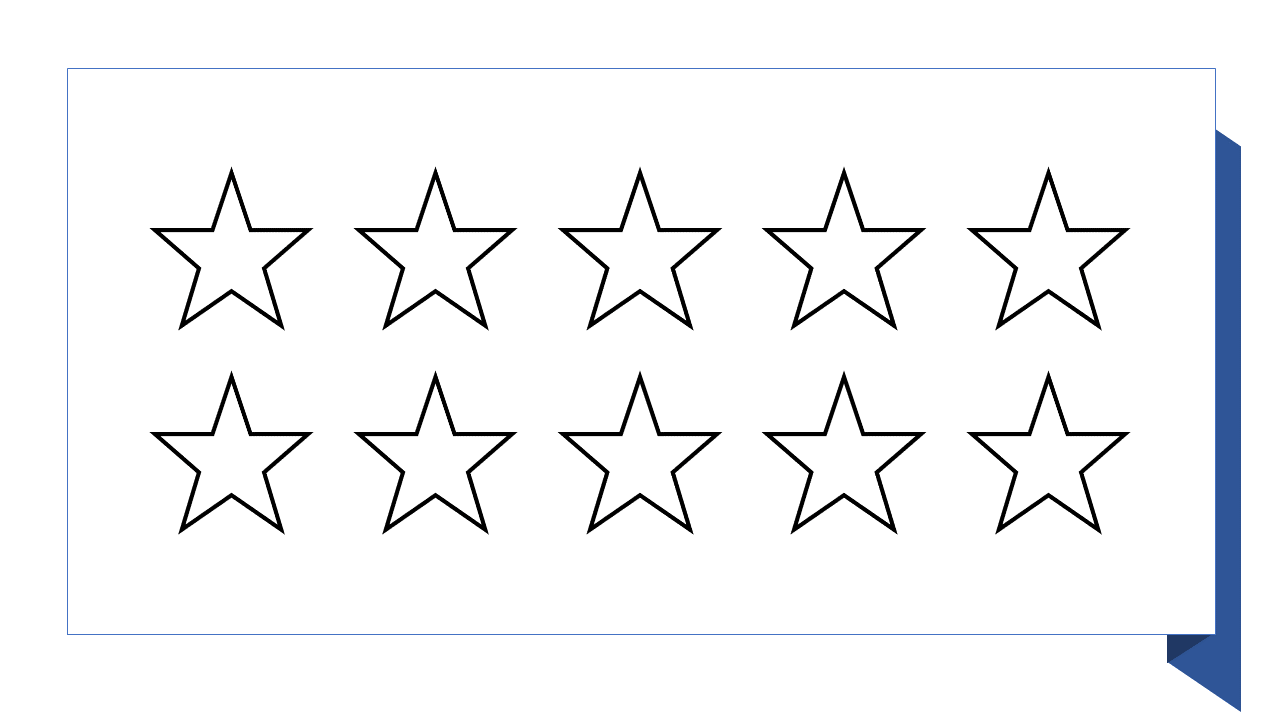 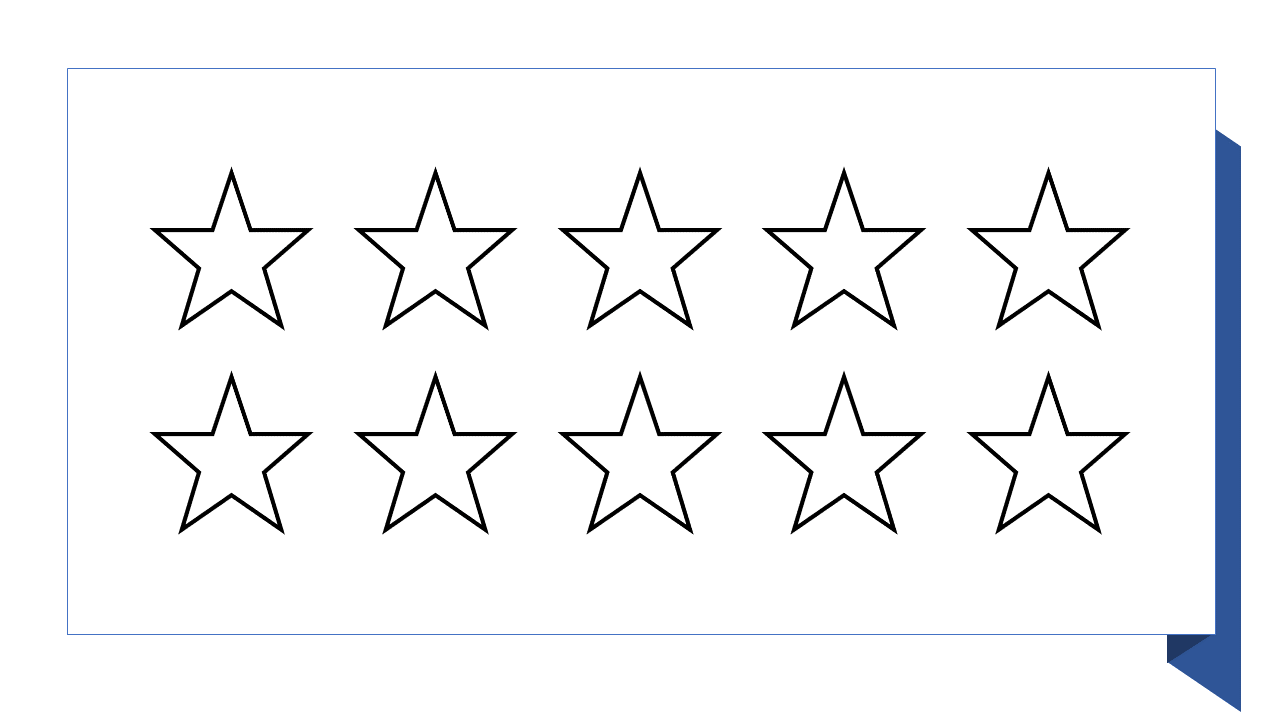 Viết
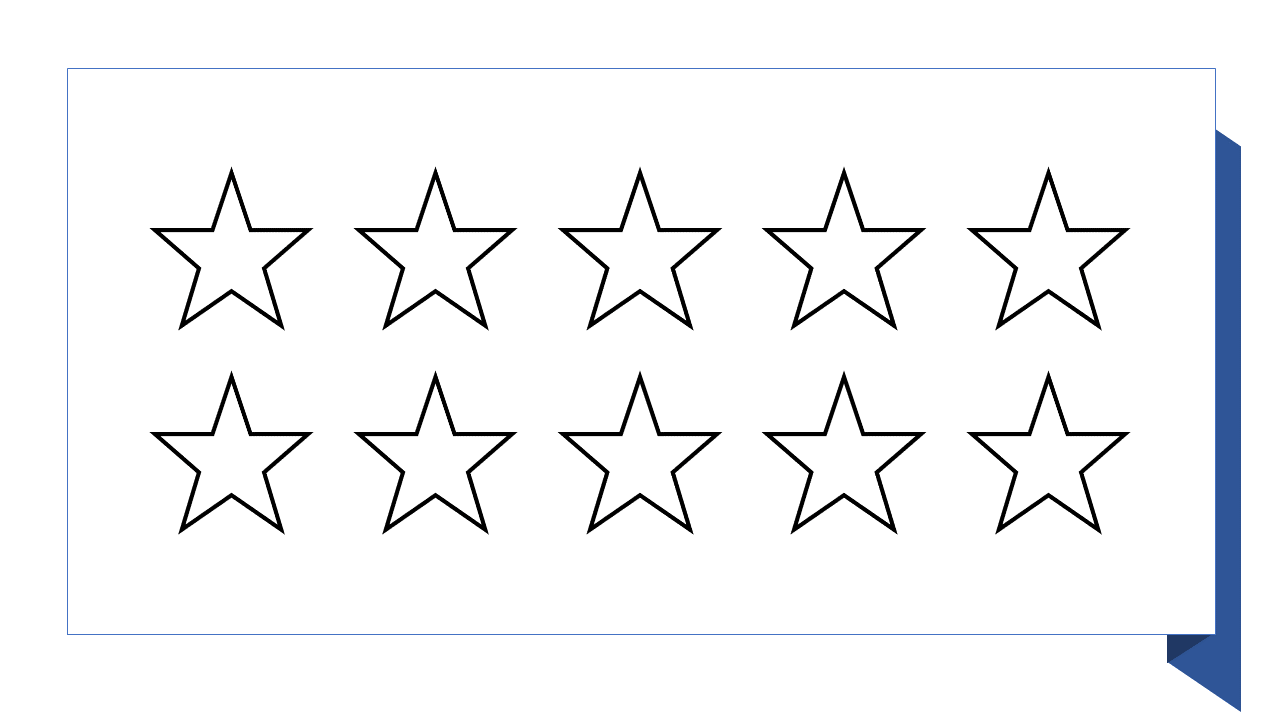 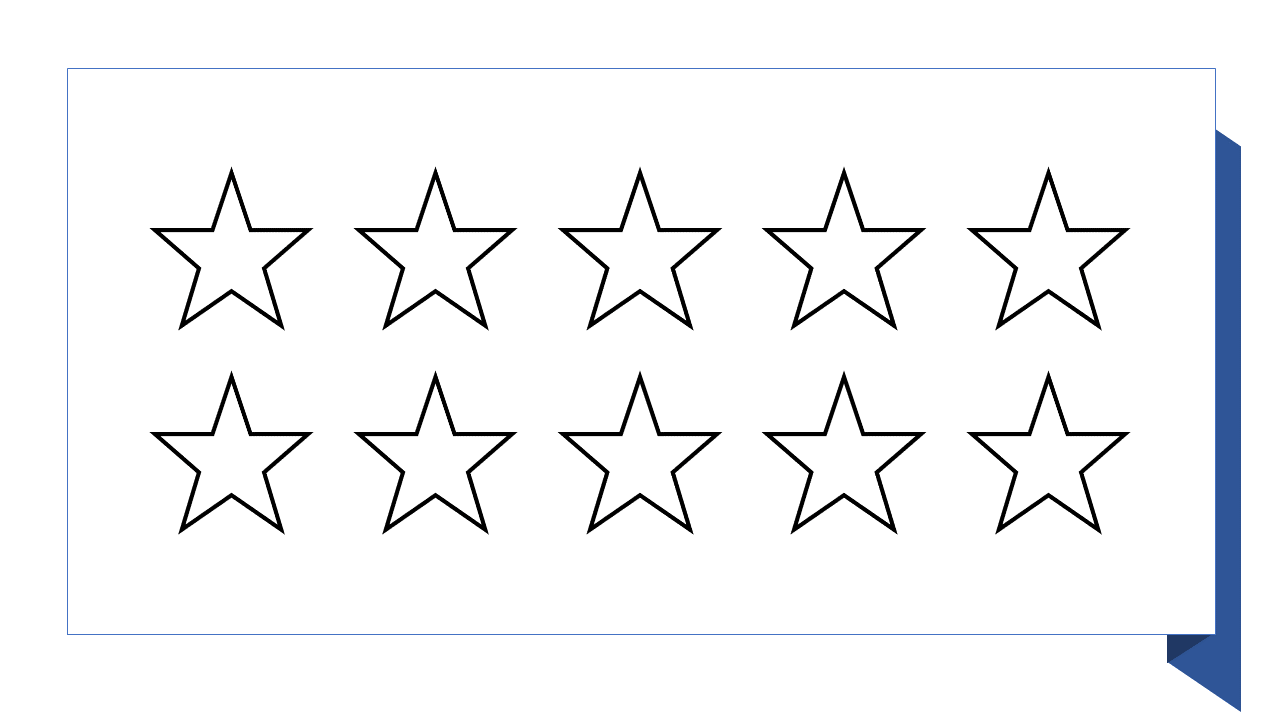 Phân tích vấn đề
Hiểu bối cảnh địa phương
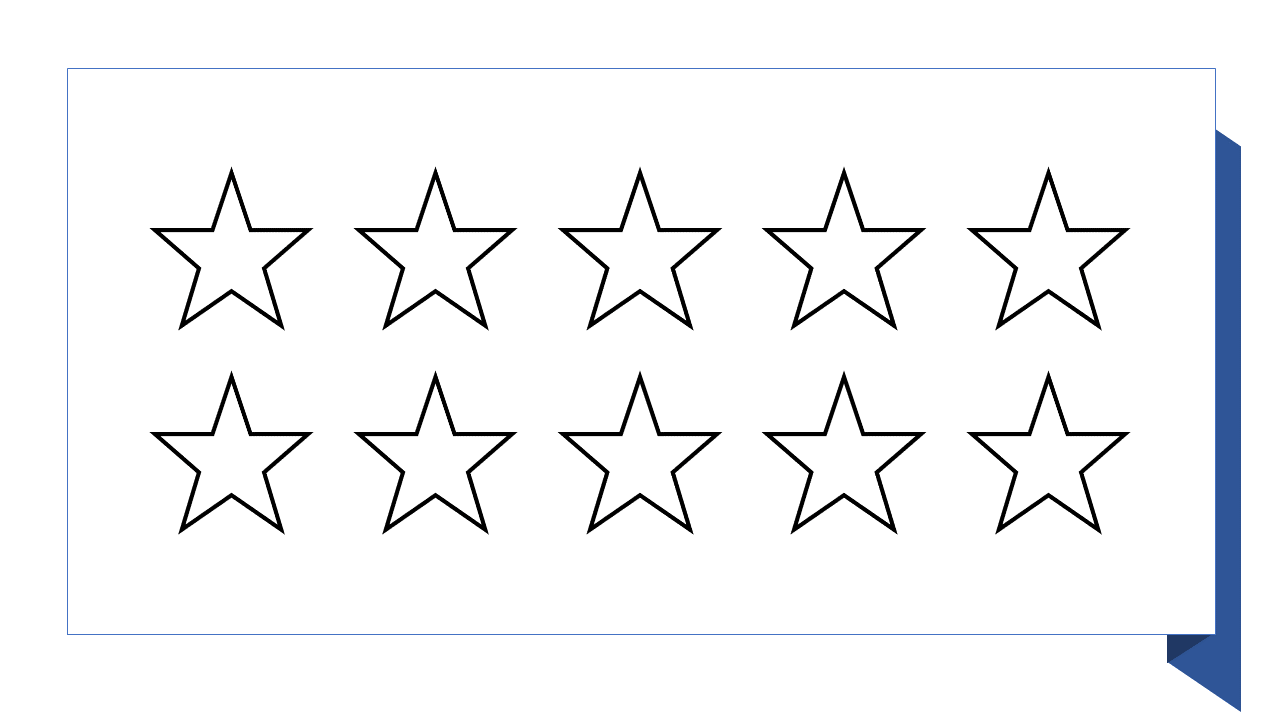 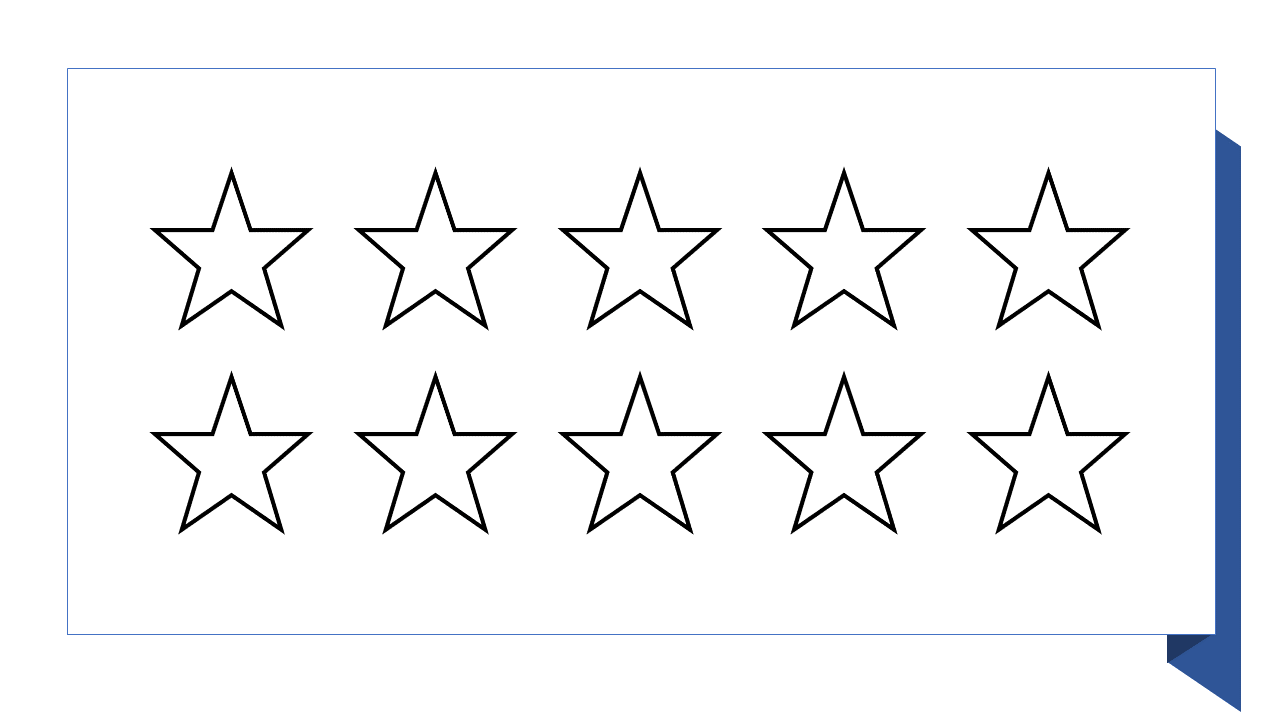 Năng lực khác?
GHI CHÉP VỀ 
NHỮNG BUỔI TẬP HUẤN
BUỔI TẬP HUẤN  
Chủ đề tập huấn: 
Ngày: 
Địa điểm:
Hôm nay tôi đã học được những nội dung:
Điều mà tôi nhớ nhất và thích nhất trong tập huấn?
Ít nhất 1 điều mà tôi sẽ áp dụng vào công việc của mình sau này?
Mức độ hài lòng của tôi với buổi tập huấn ngày hôm nay. Hãy tặng sao cho các tiêu chí sau nhé (mỗi ngôi sao tương ứng 1 điểm, 10 điểm là cực kỳ tốt)
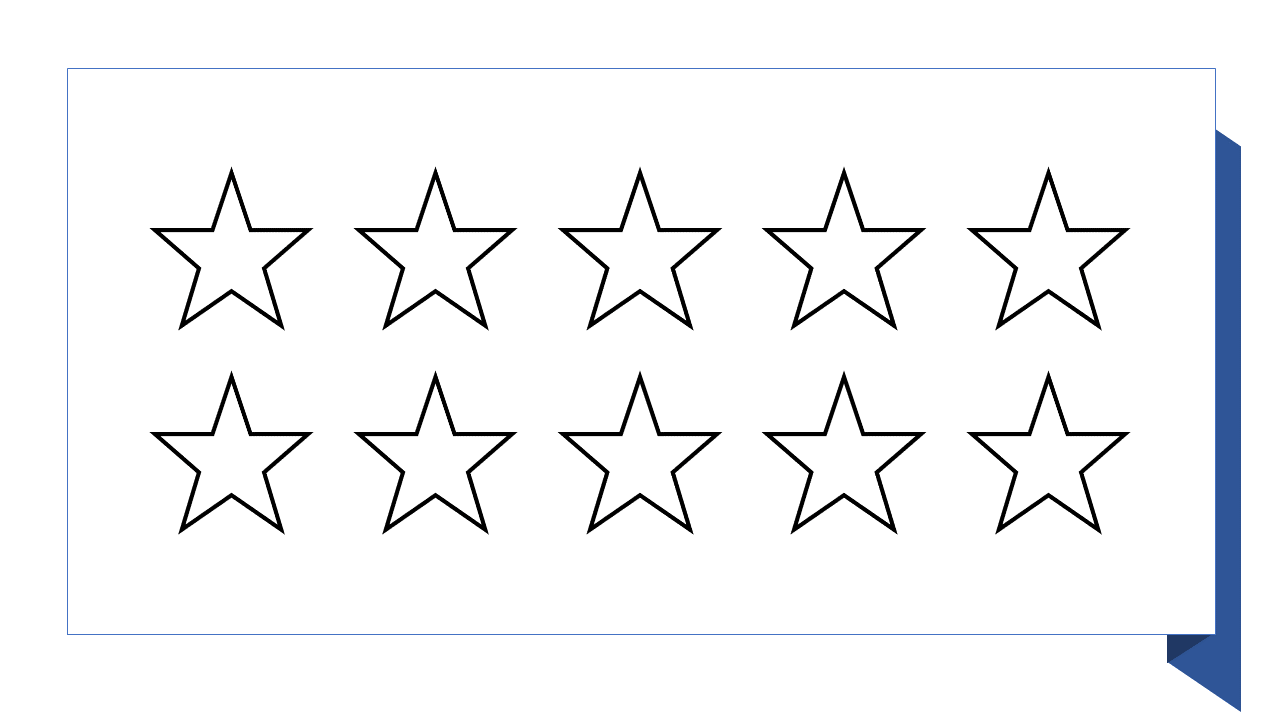 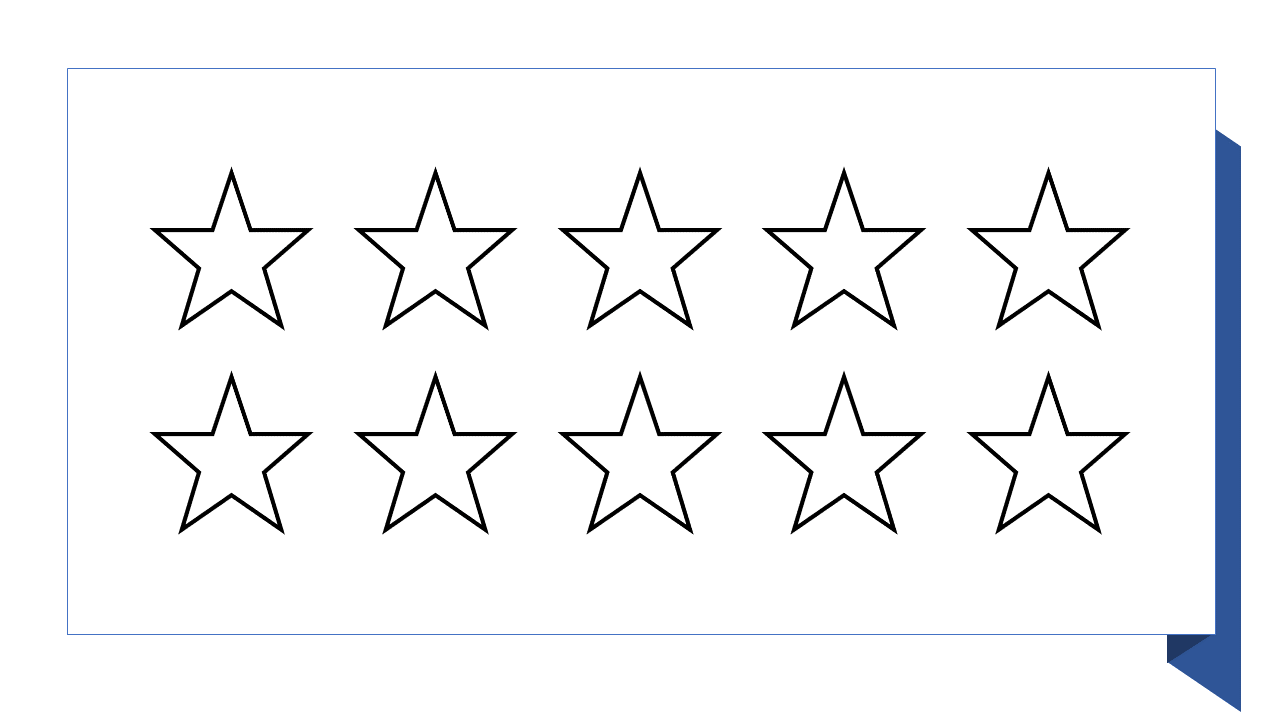 Nội dung bài học

Không gian tập huấn 

Tập huấn viên 

Hậu cần tập huấn

Tài liệu tập huấn 

Thời lượng 

Làm việc trong nhóm 

Nội dung các hoạt động nhóm
(Nếu có điểm nào dưới 5 sao, bạn hãy chia sẻ lý do để những buổi tập huấn sau sẽ tốt hơn nhé)
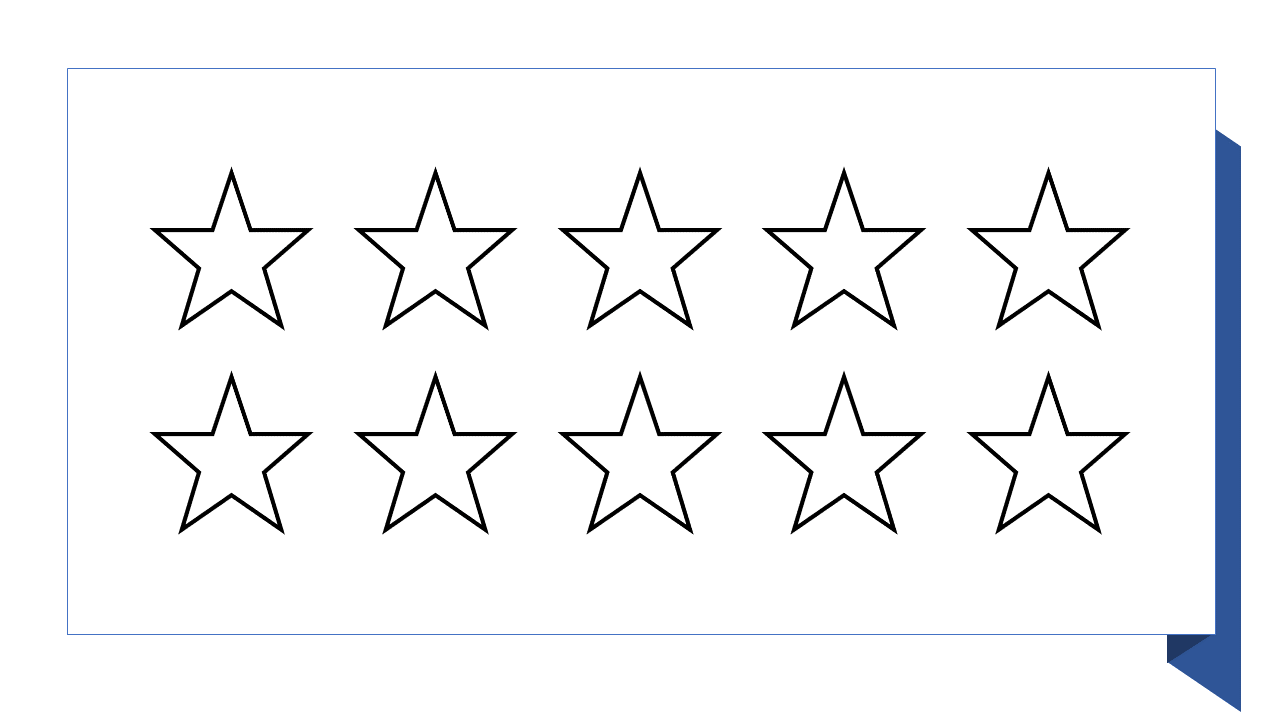 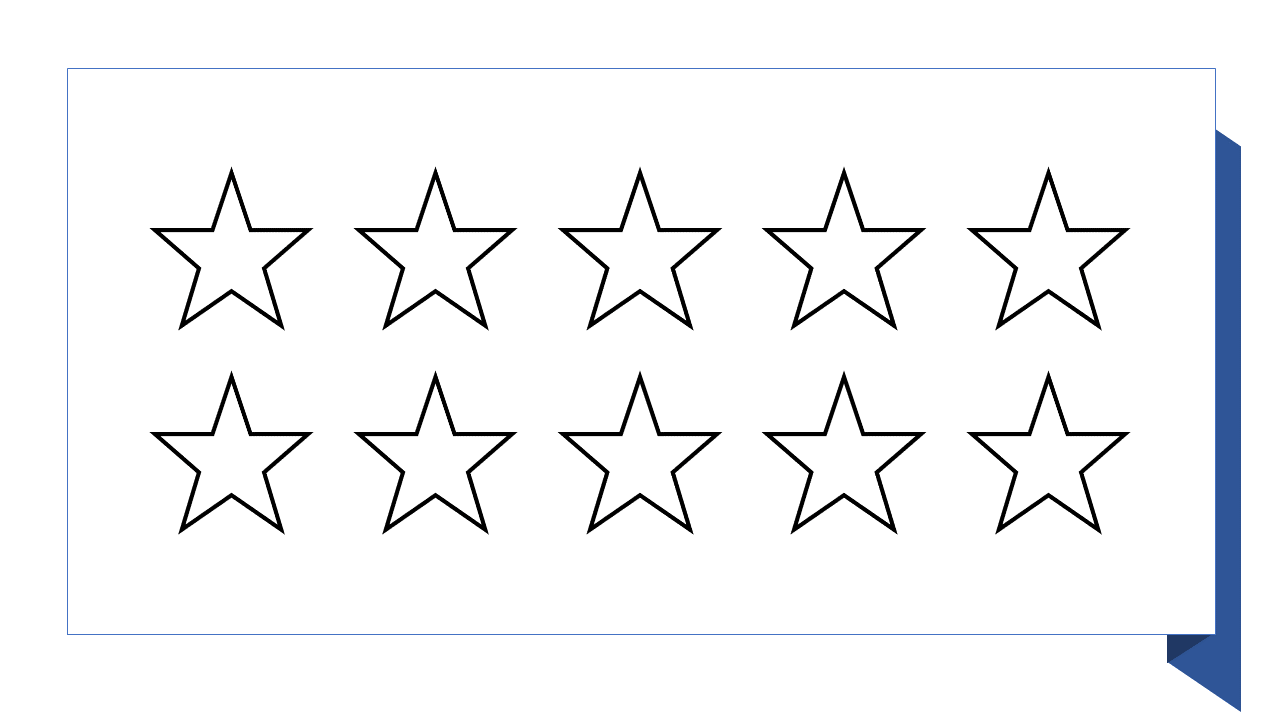 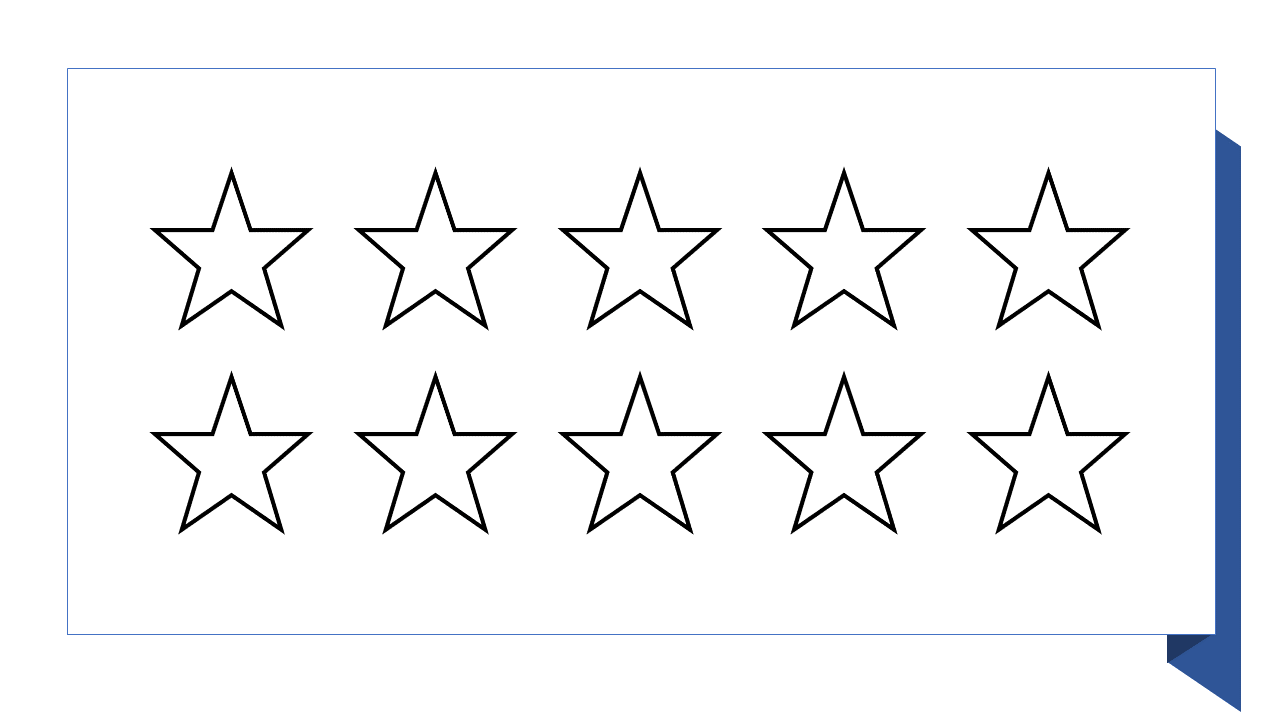 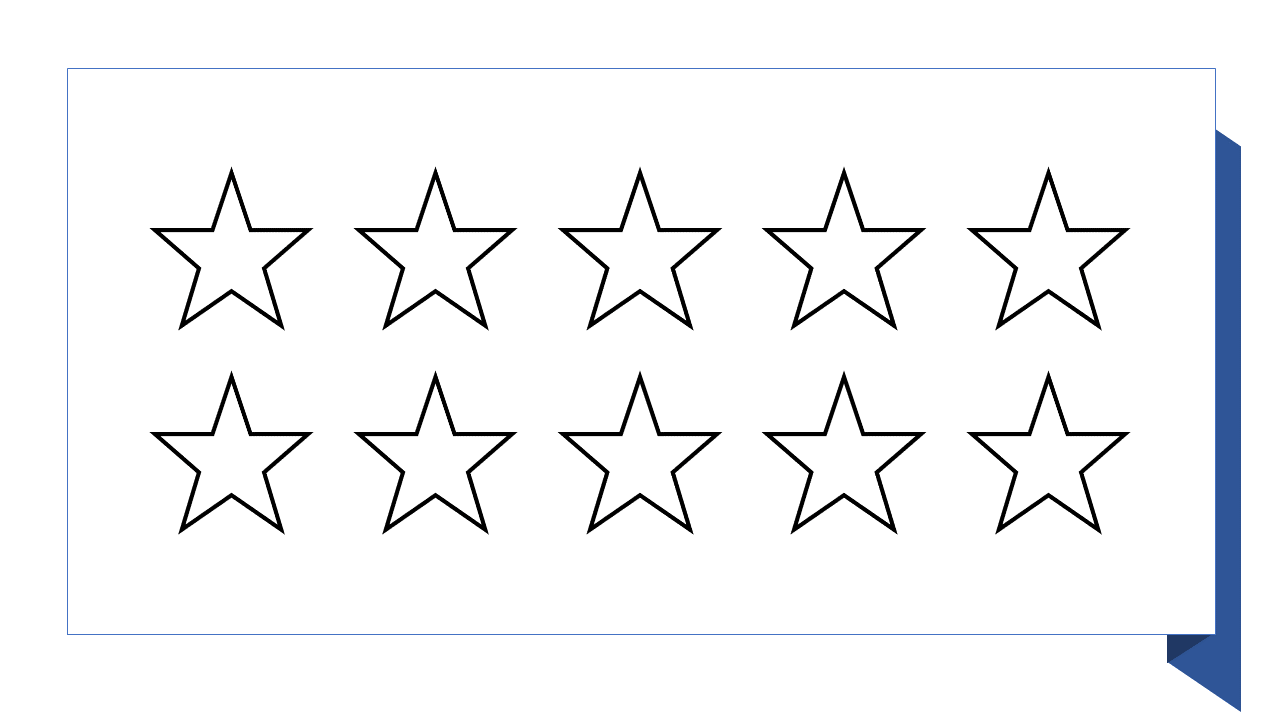 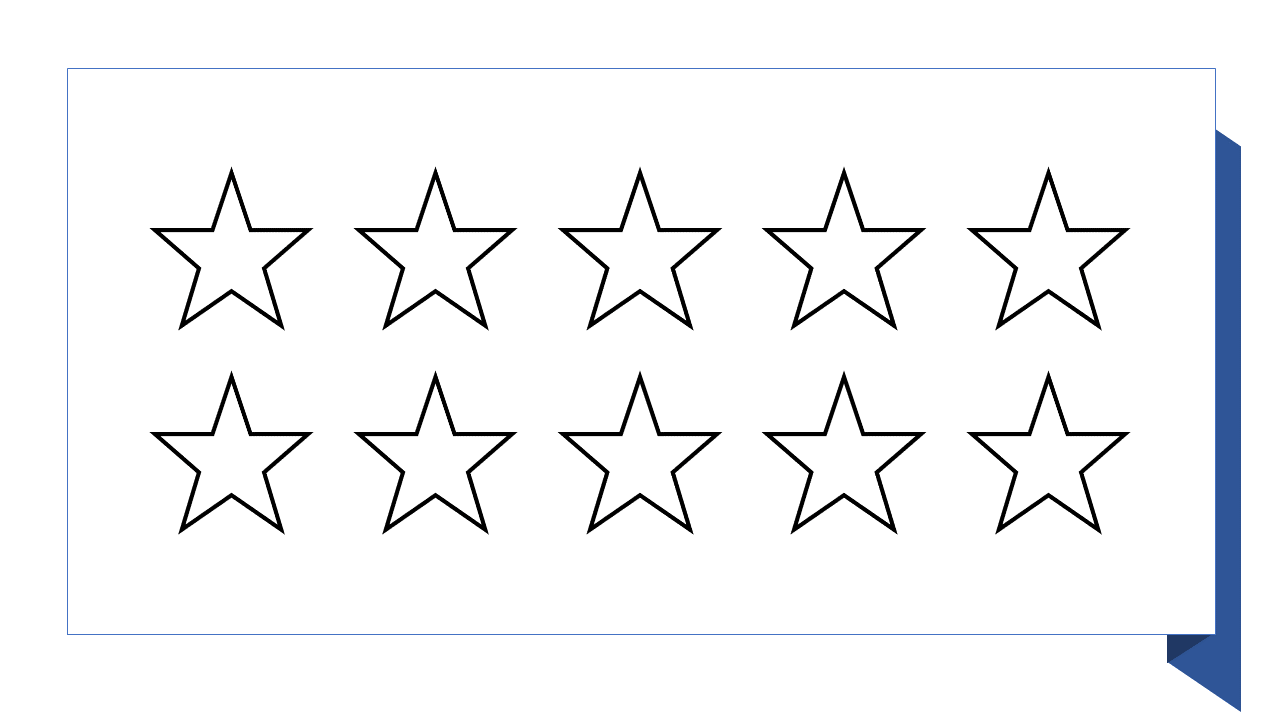 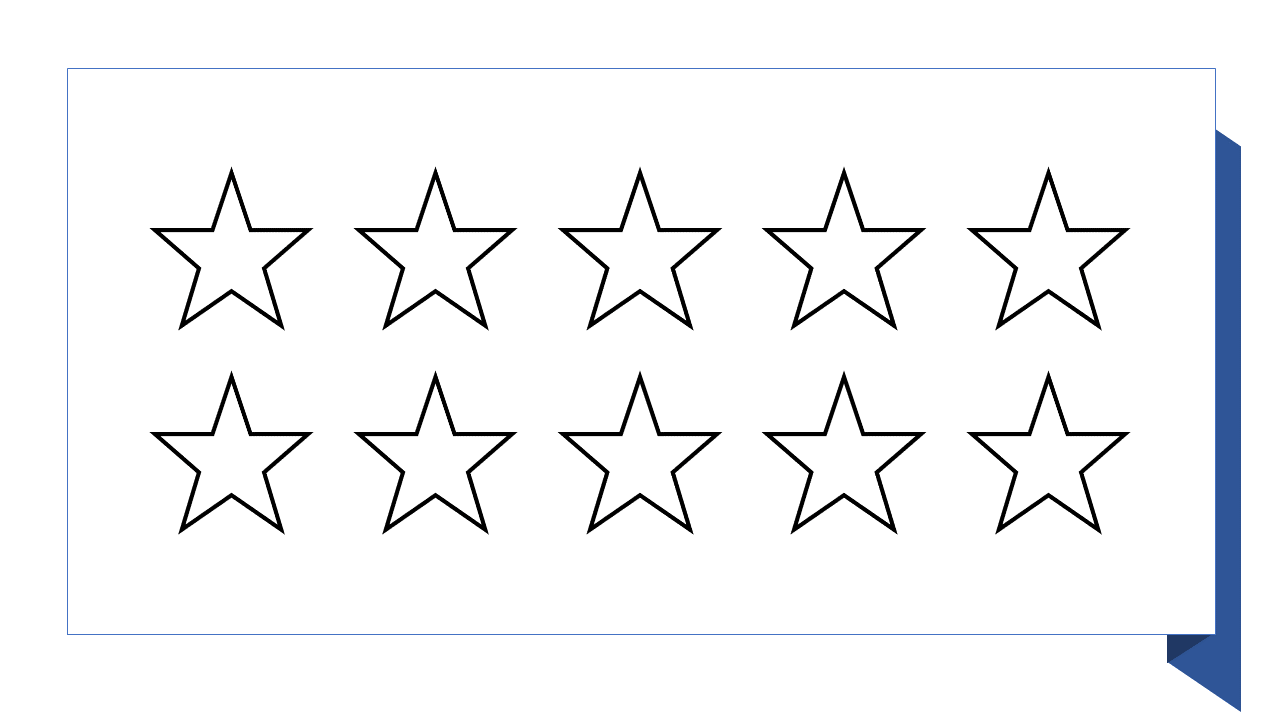 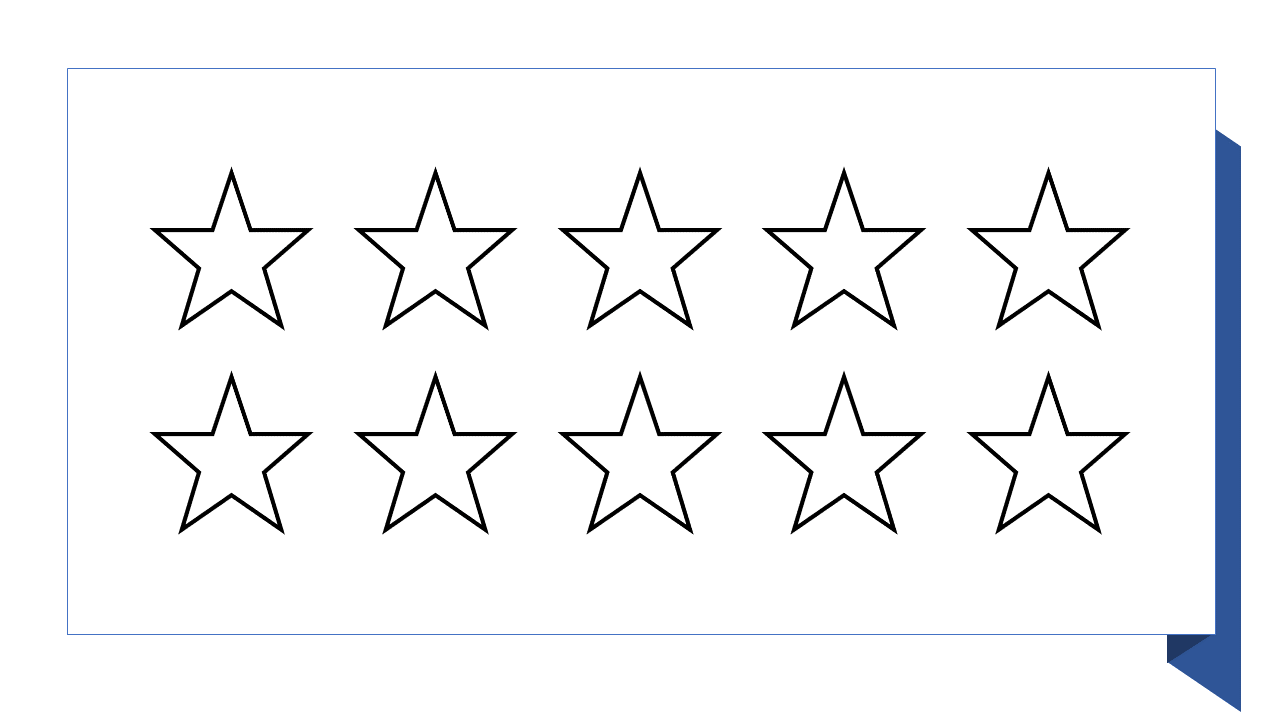 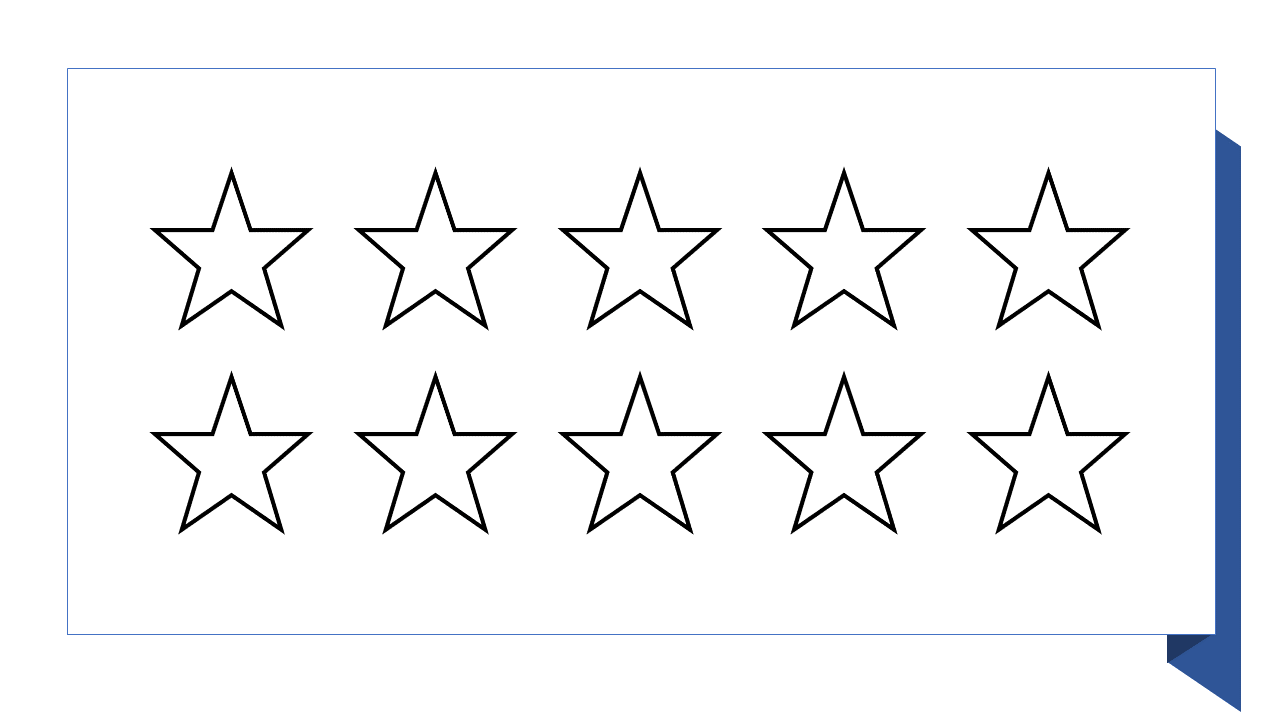 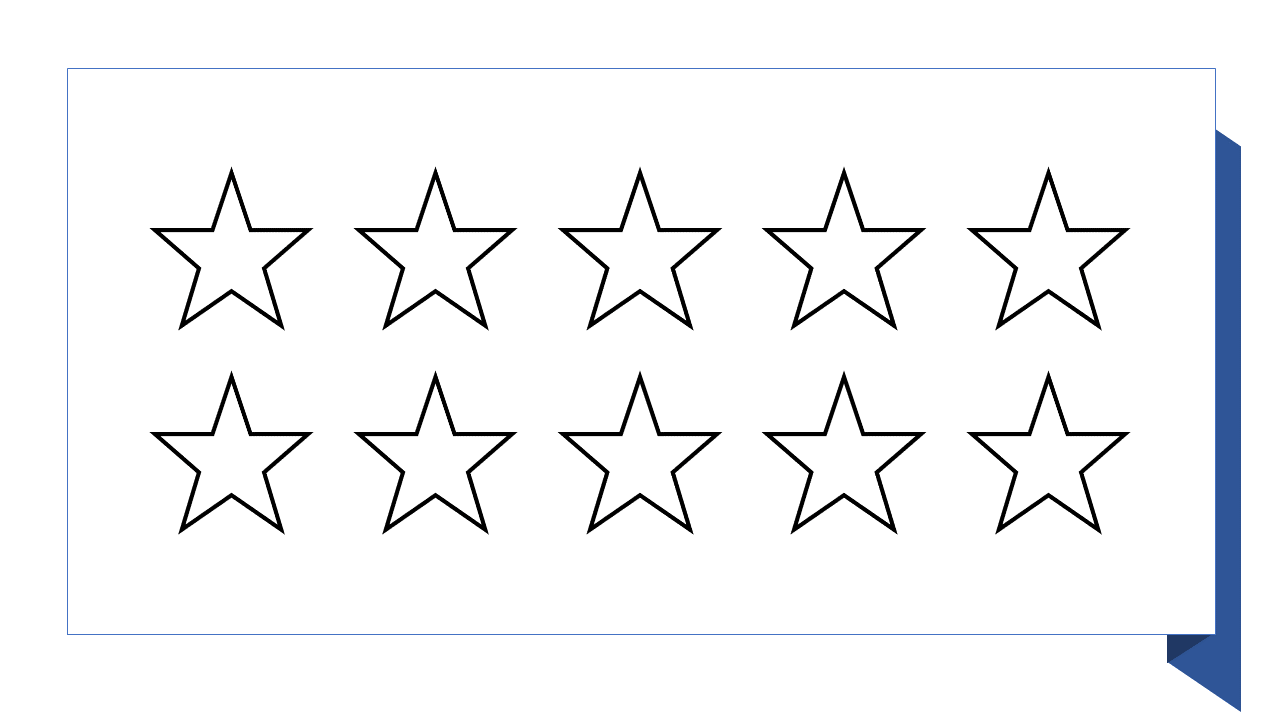 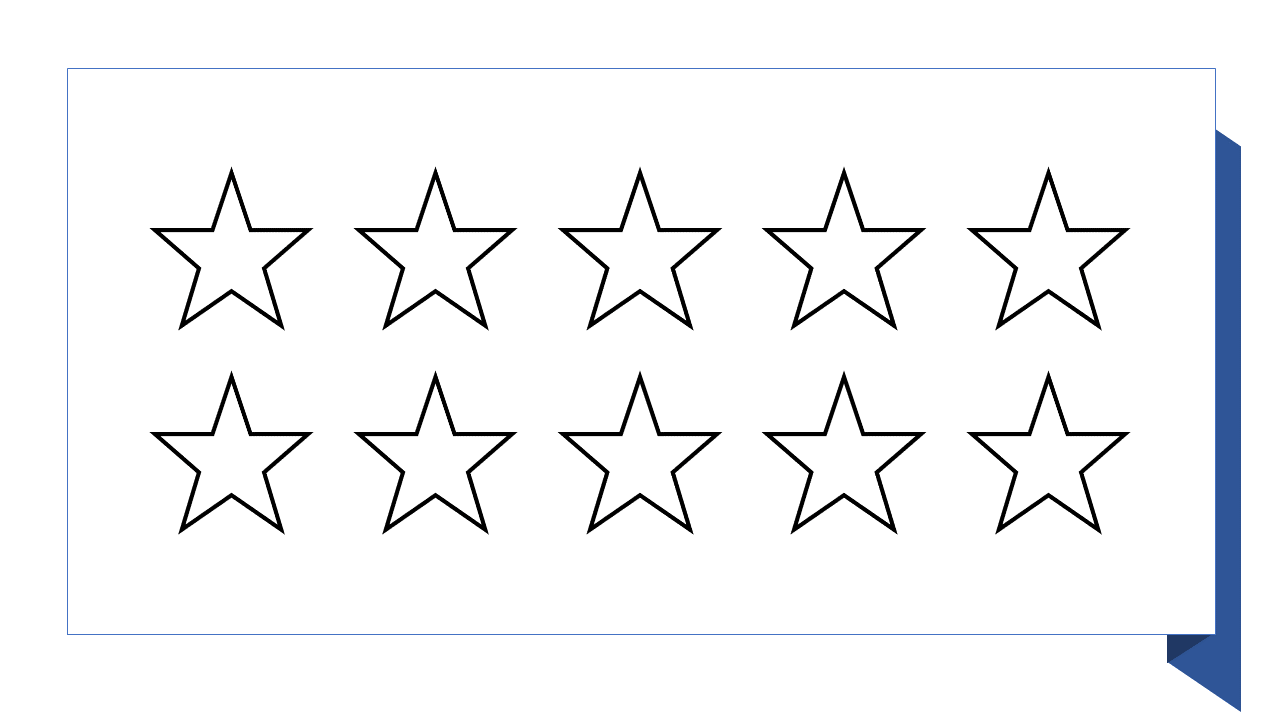 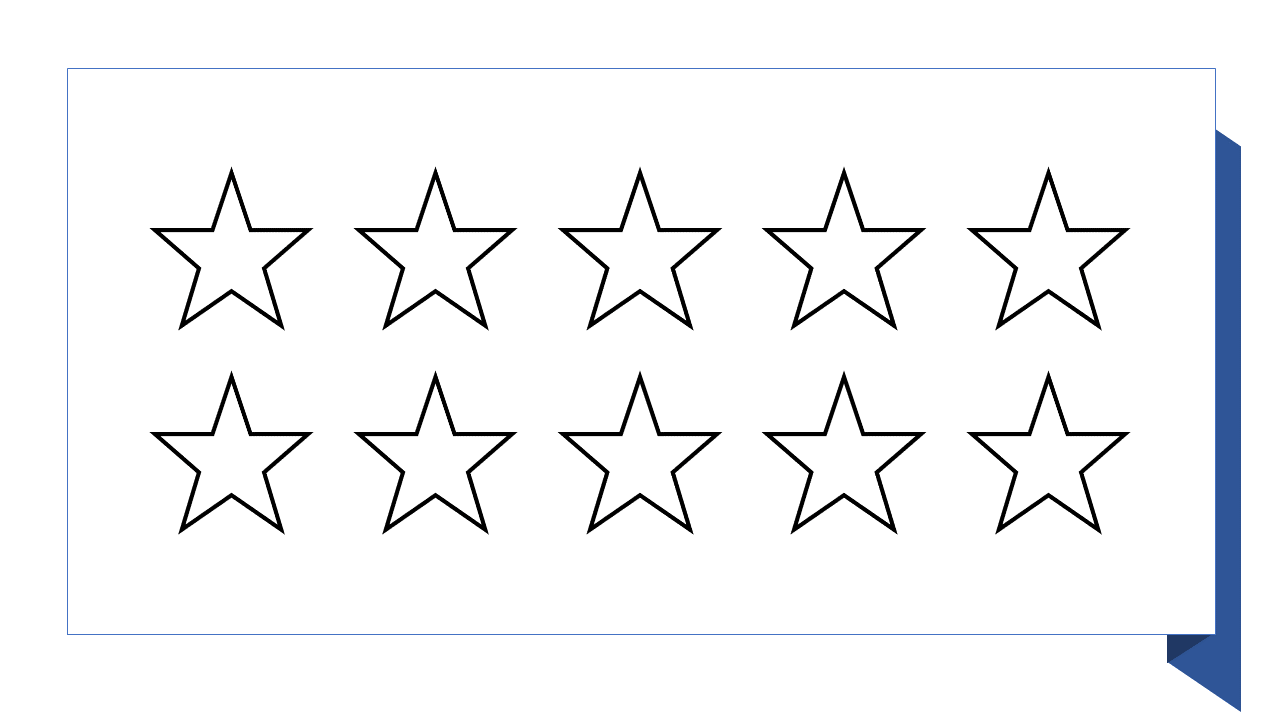 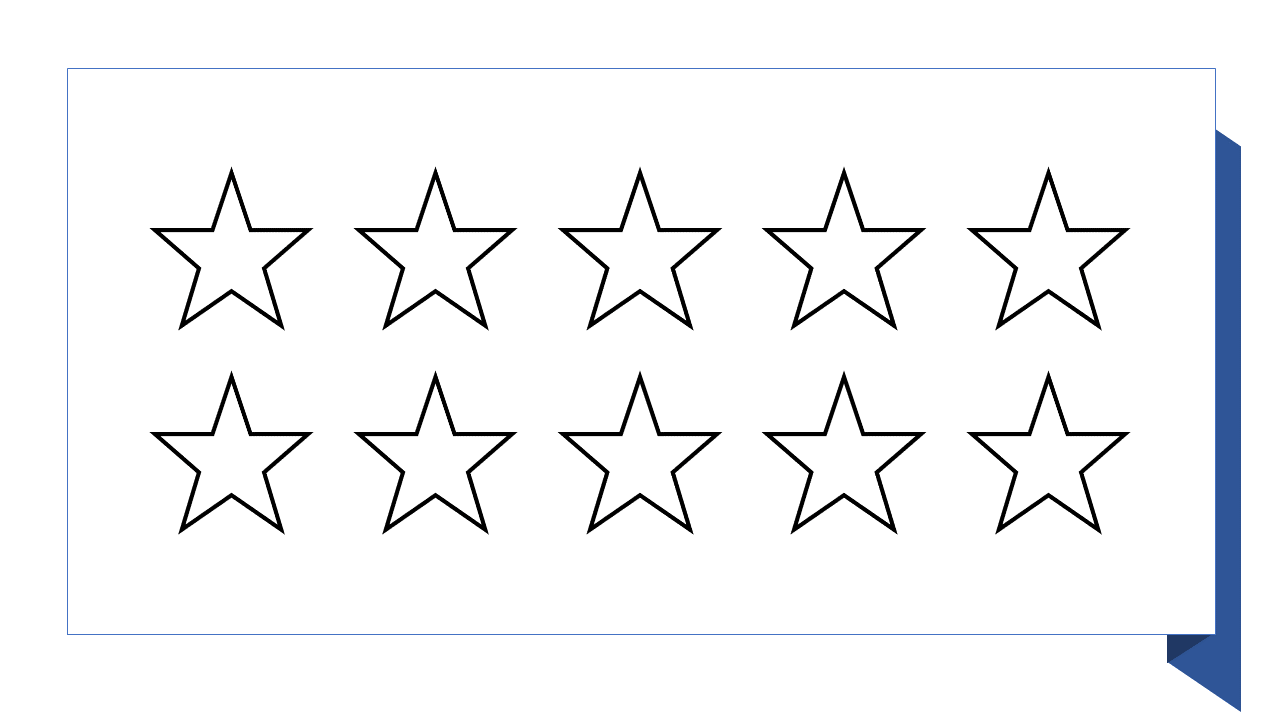 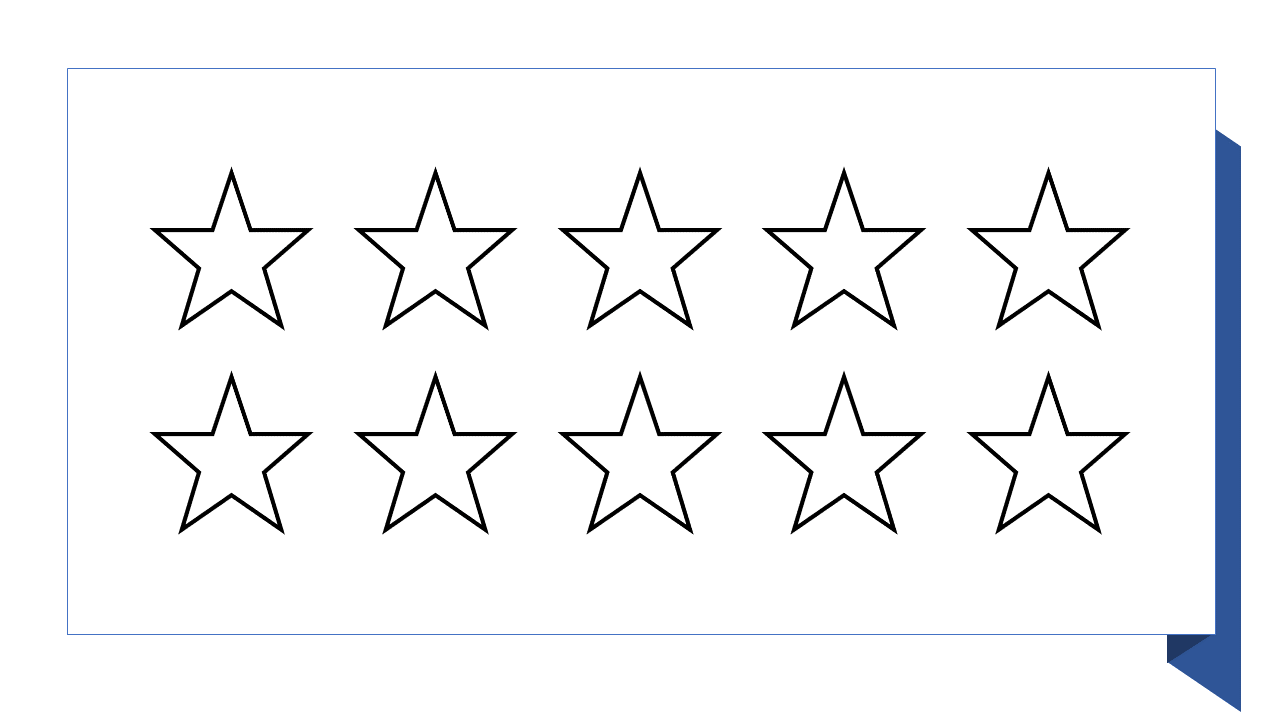 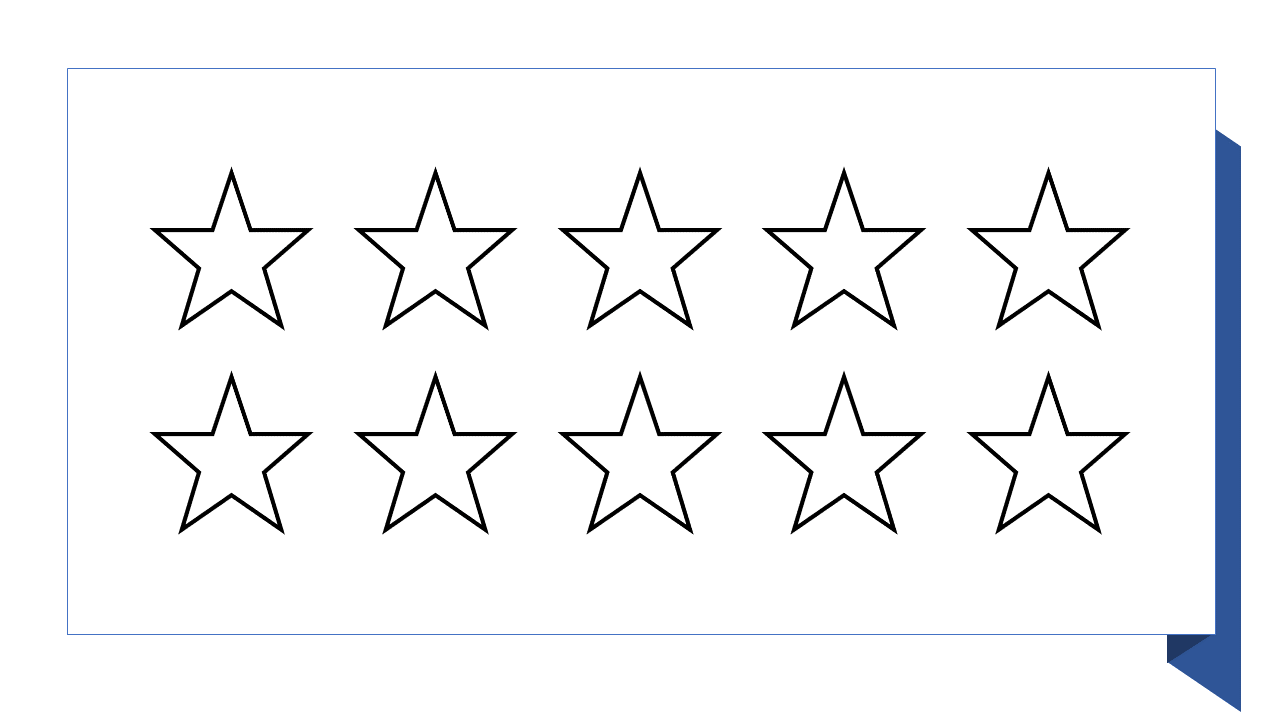 Hiện giờ tôi đang cảm thấy ……………………………………………………………
Bực bội
Không vui
Băn khoăn
Ngạc nhiên
Vui vẻ
Hào hứng
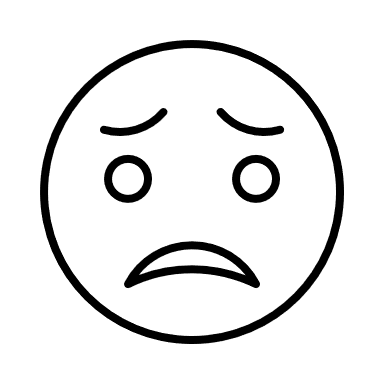 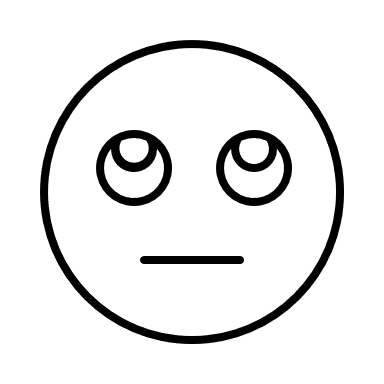 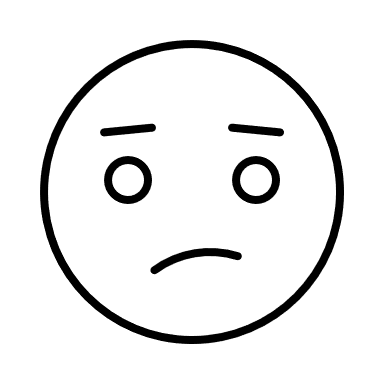 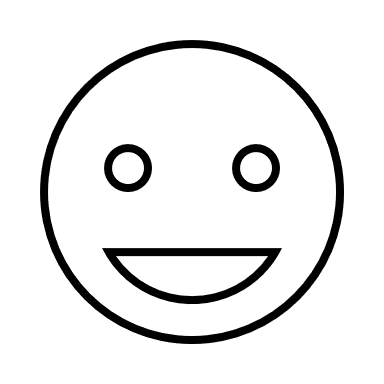 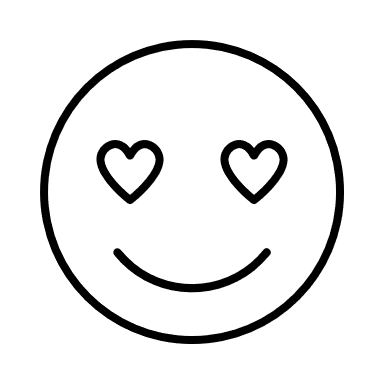 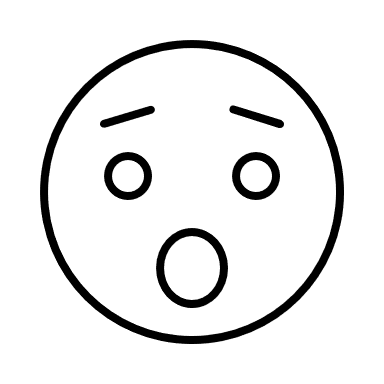 BUỔI TẬP HUẤN 
Chủ đề tập huấn:
Ngày: 
Địa điểm:
Hôm nay tôi đã học được những nội dung:
Điều mà tôi nhớ nhất và thích nhất trong tập huấn?
Ít nhất 1 điều mà tôi sẽ áp dụng vào công việc của mình sau này?
Mức độ hài lòng của tôi với buổi tập huấn ngày hôm nay. Hãy tặng sao cho các tiêu chí sau nhé (mỗi ngôi sao tương ứng 1 điểm, 10 điểm là cực kỳ tốt)
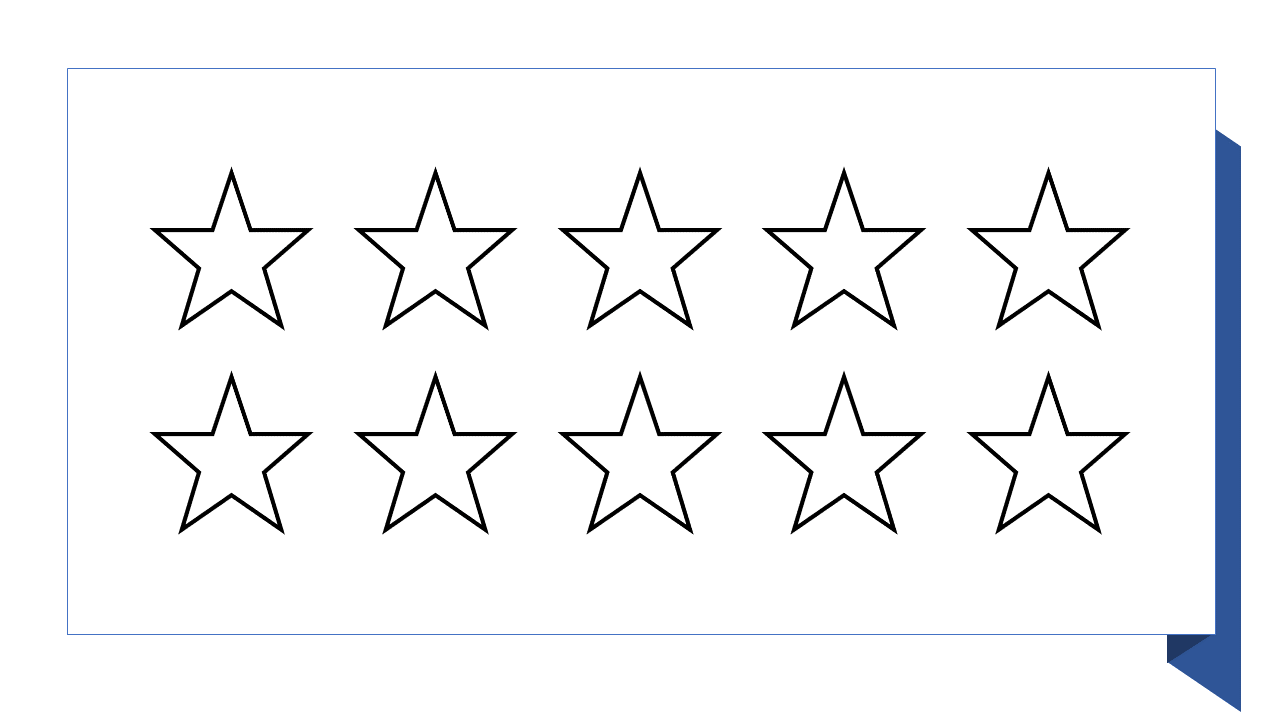 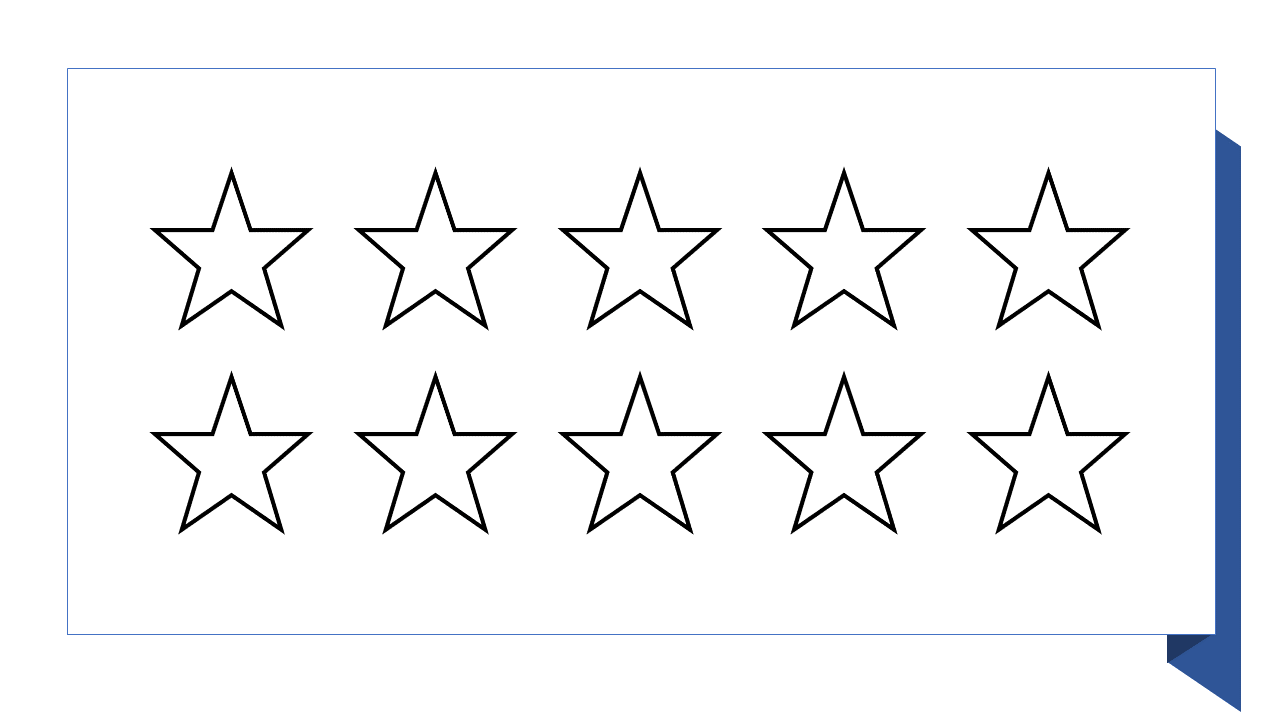 Nội dung bài học

Không gian tập huấn 

Tập huấn viên 

Hậu cần tập huấn

Tài liệu tập huấn 

Thời lượng 

Làm việc trong nhóm 

Nội dung các hoạt động nhóm
(Nếu có điểm nào dưới 5 sao, bạn hãy chia sẻ lý do để những buổi tập huấn sau sẽ tốt hơn nhé)
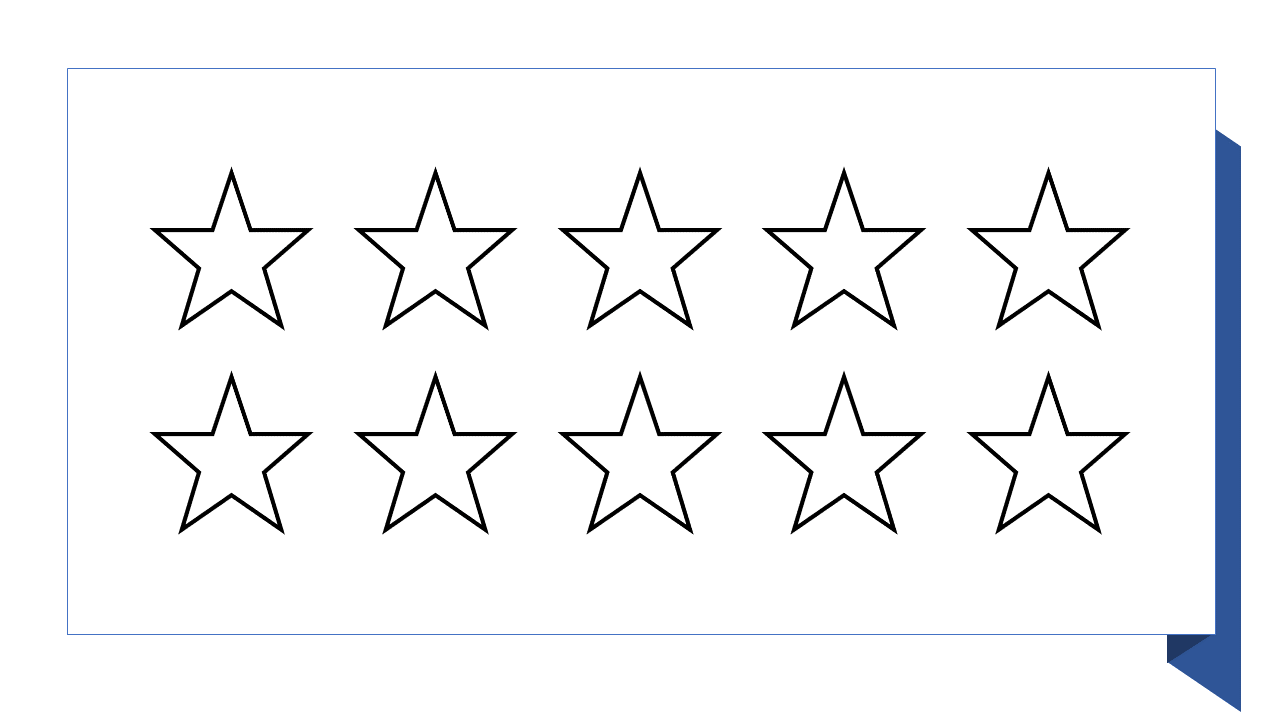 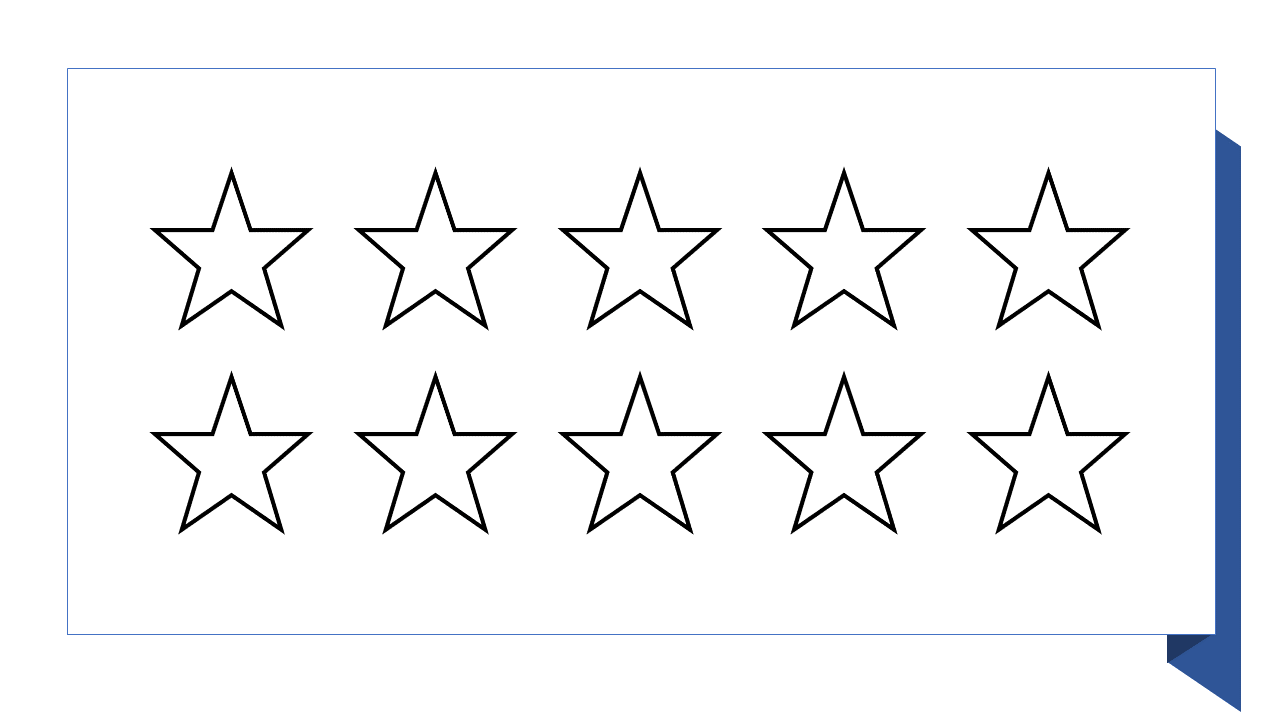 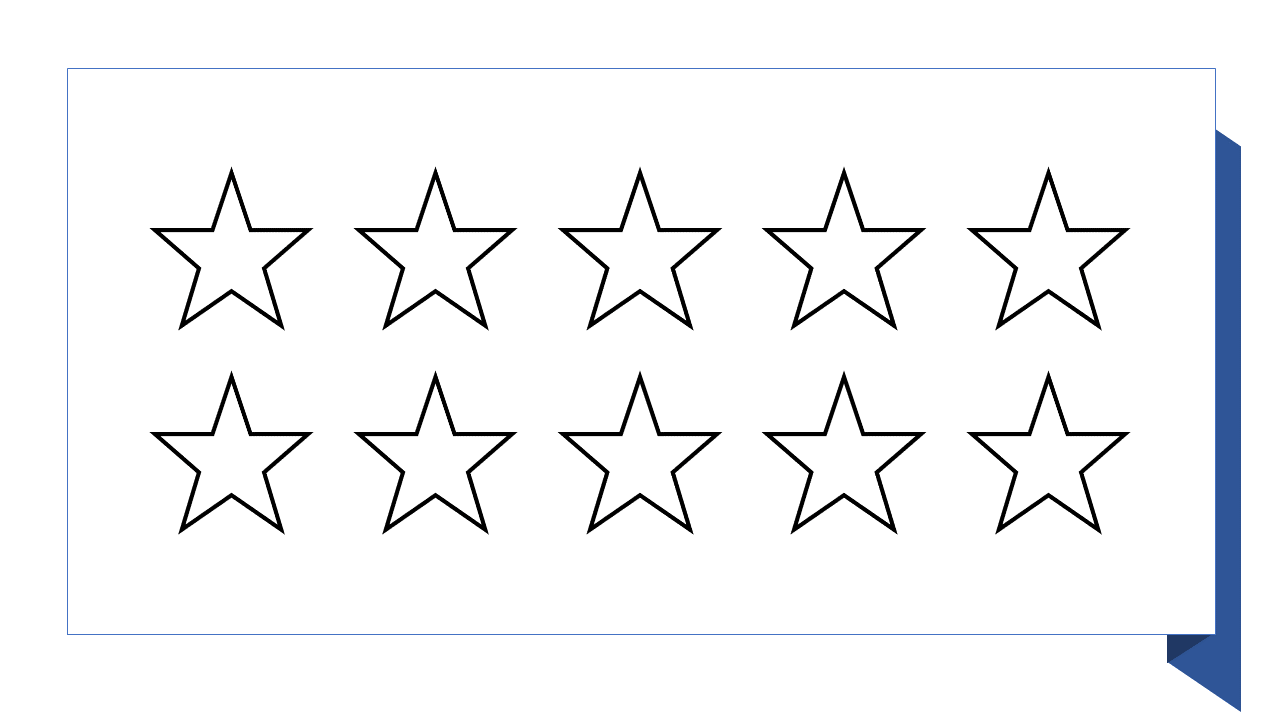 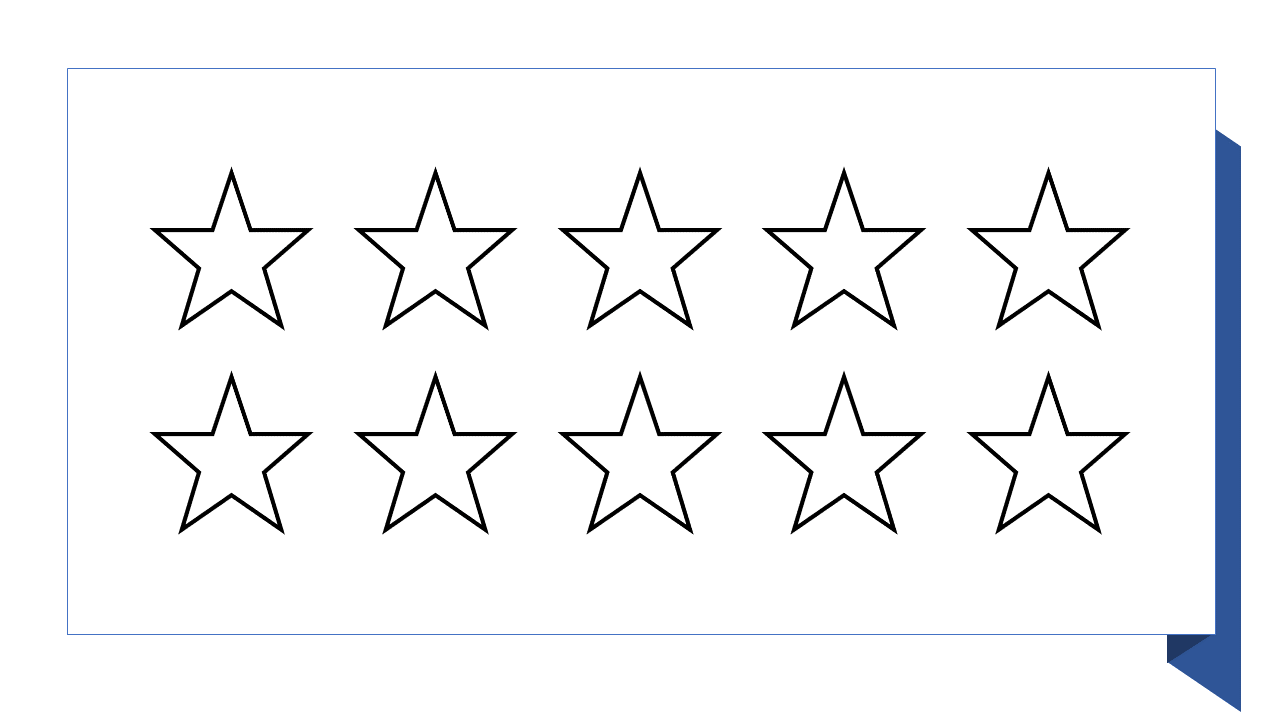 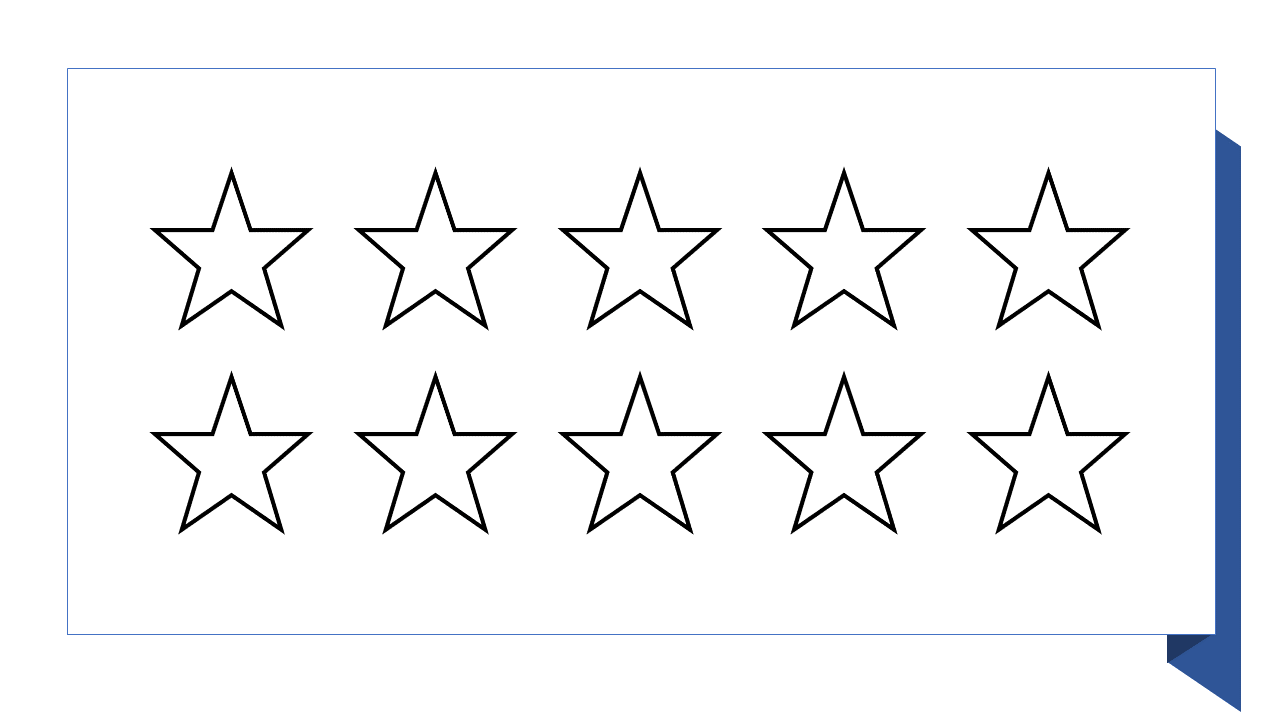 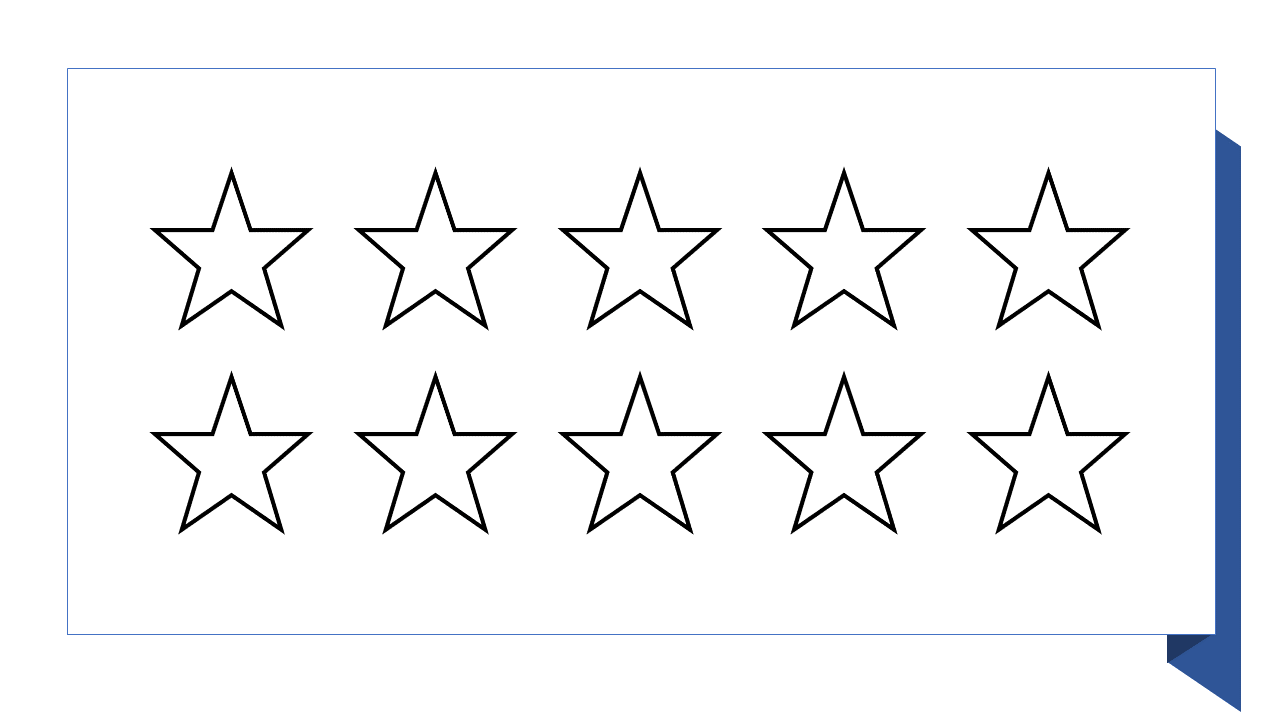 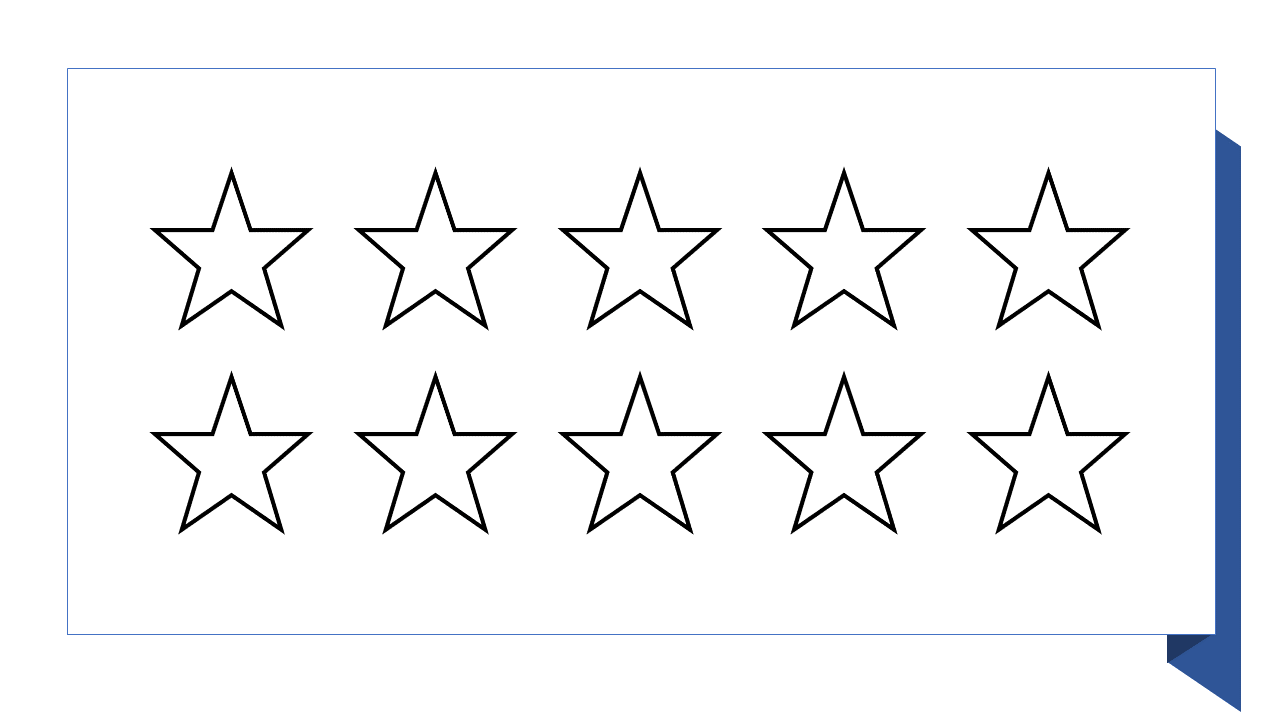 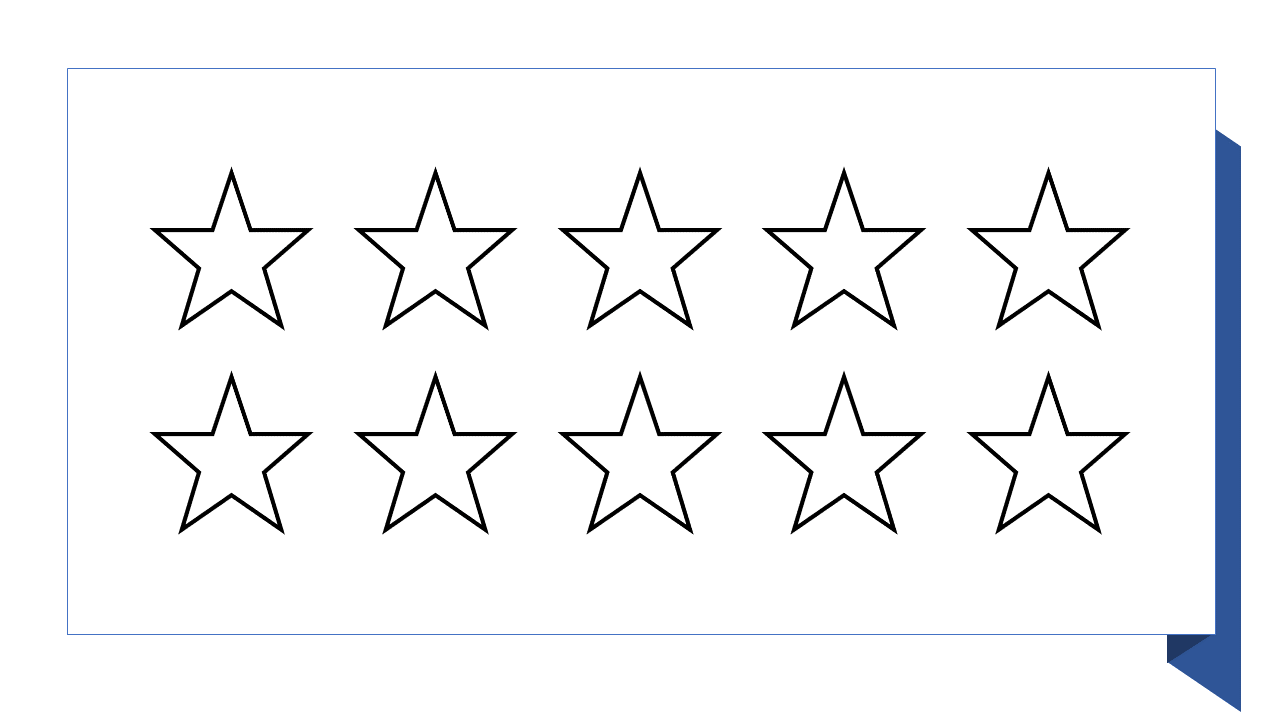 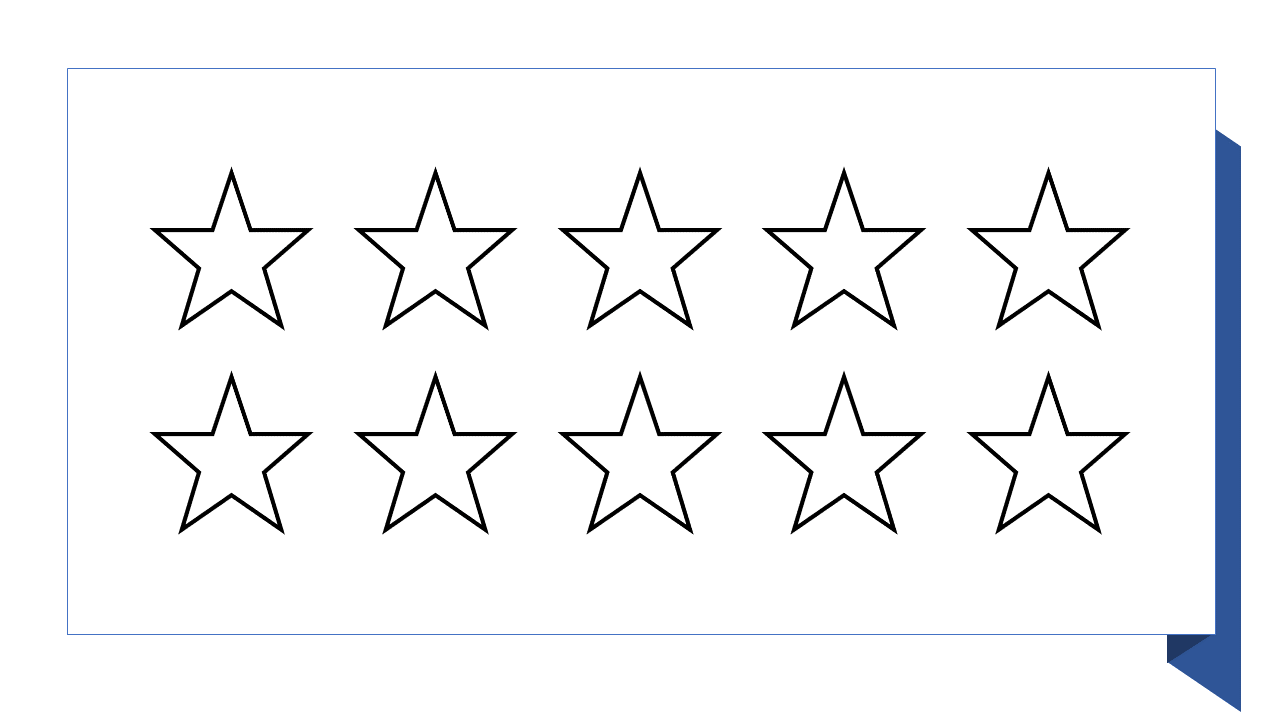 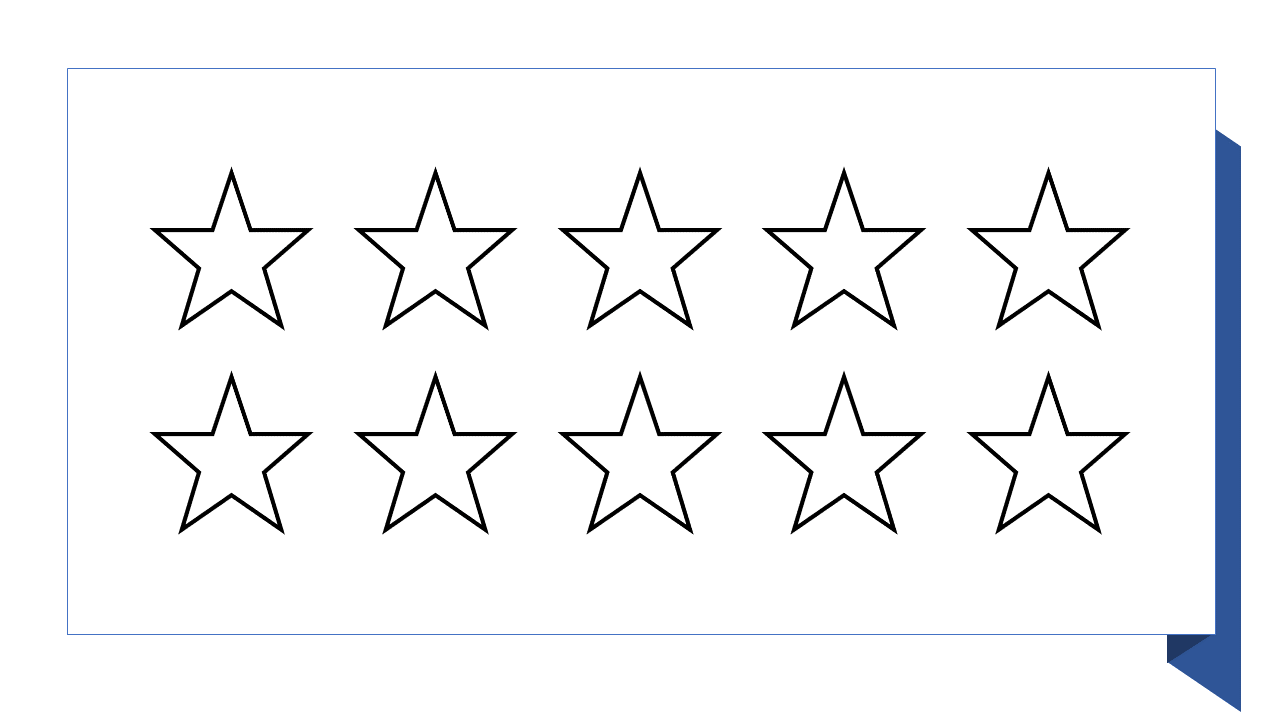 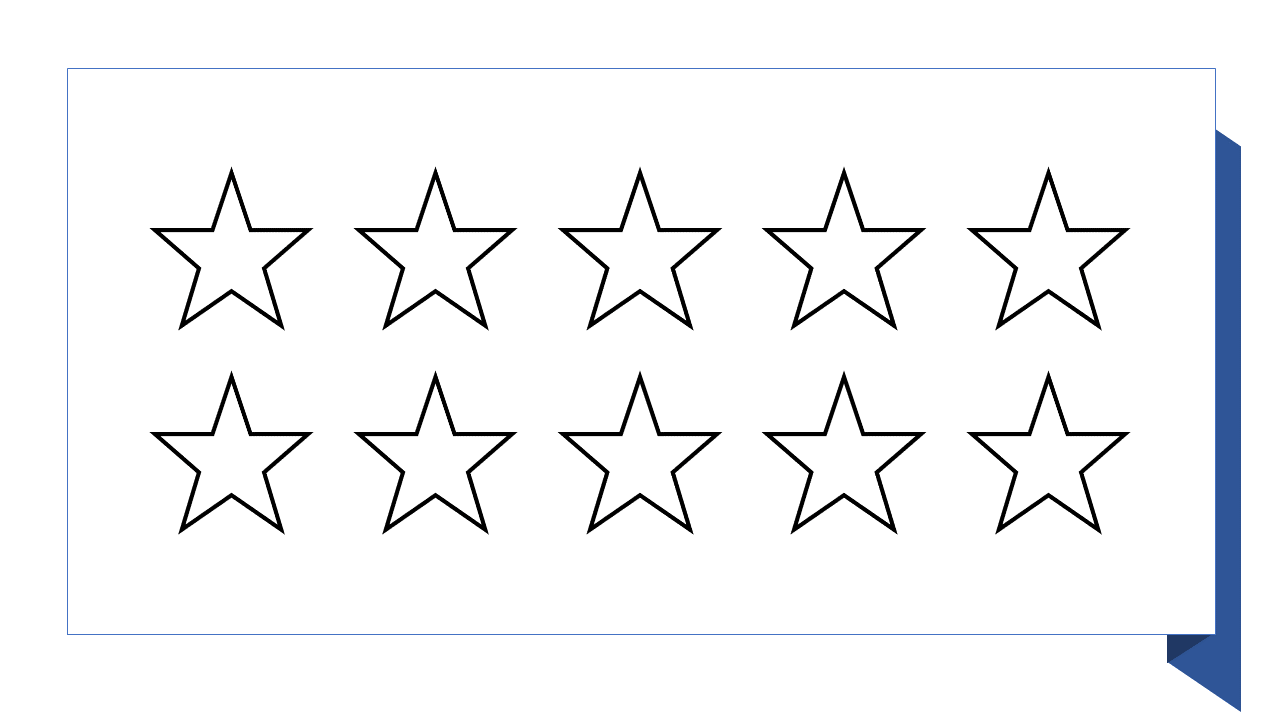 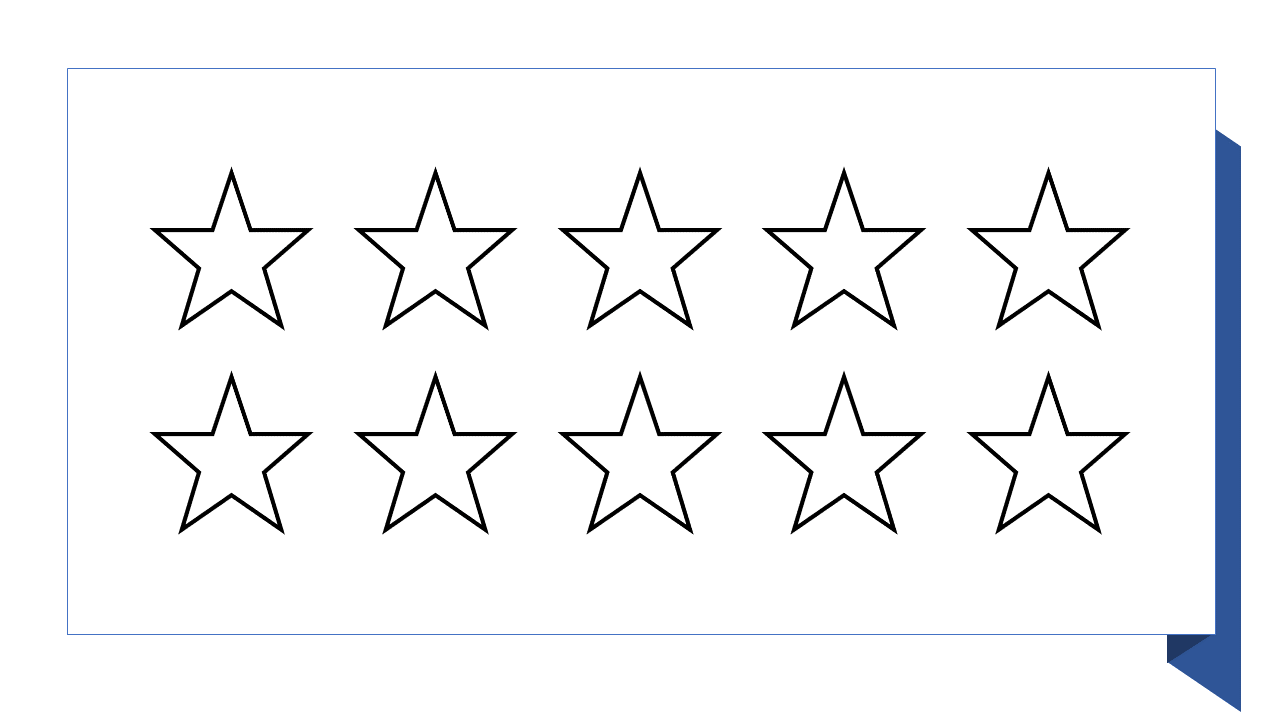 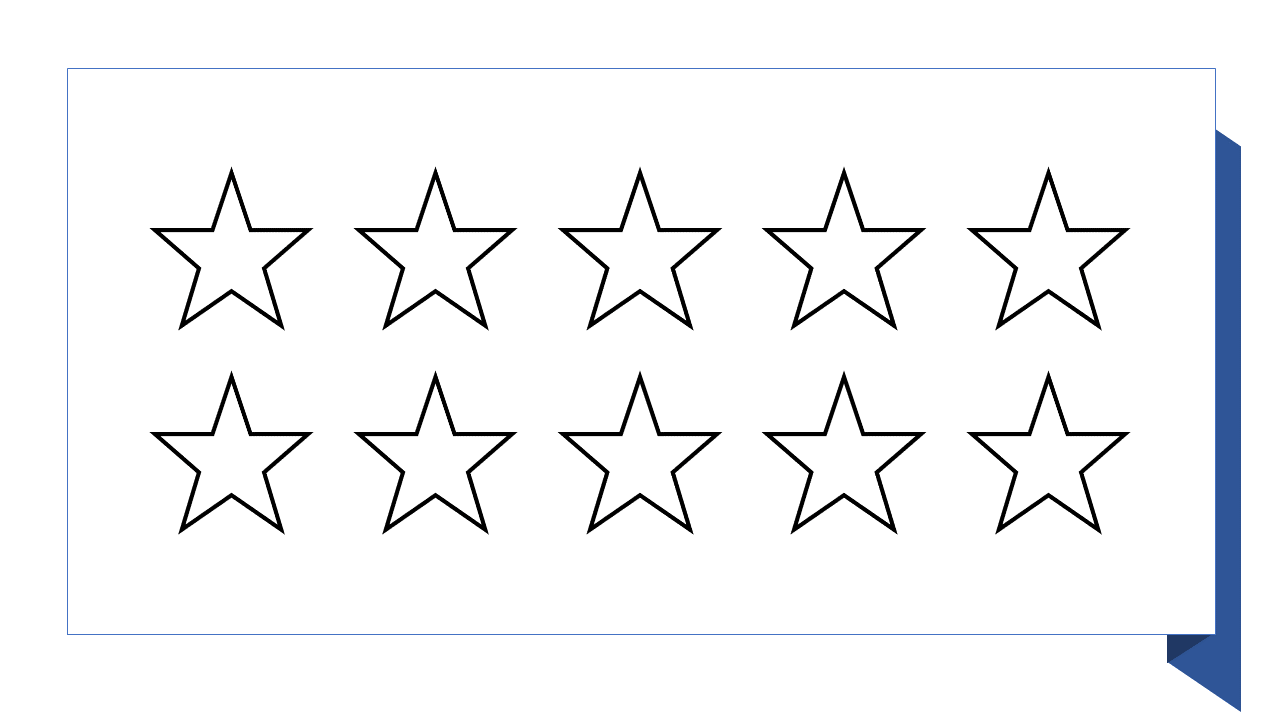 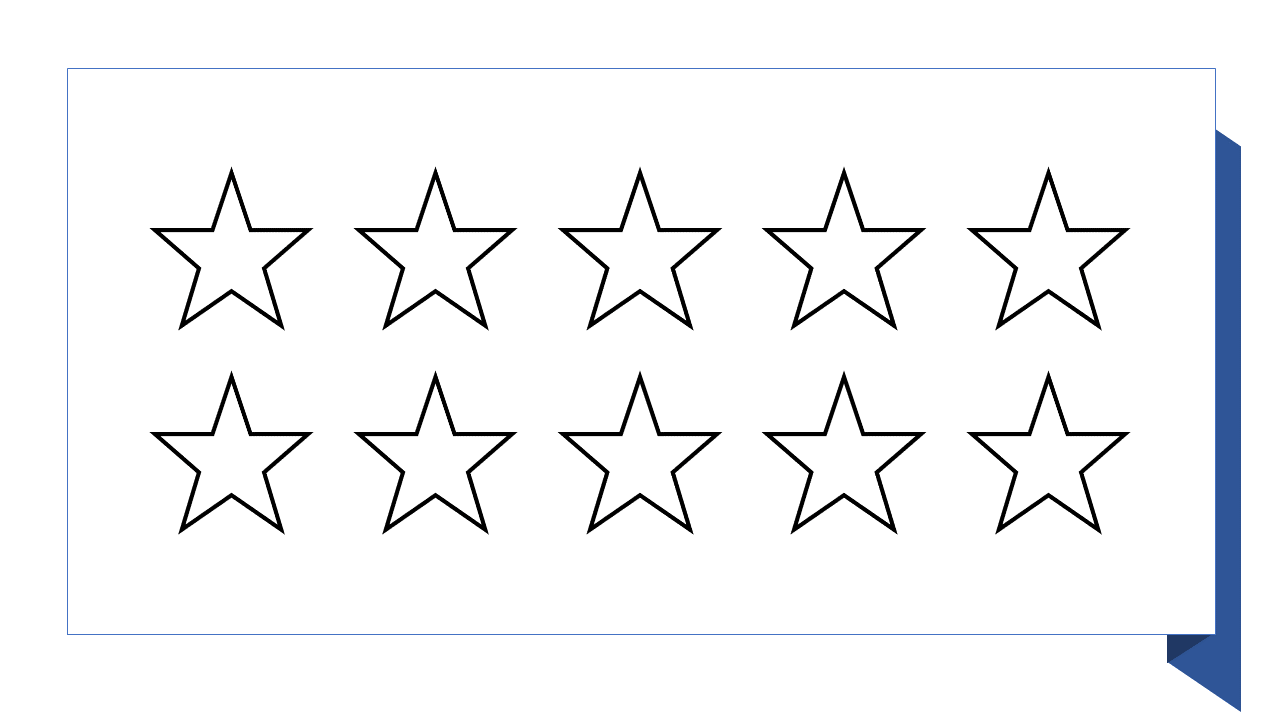 Hiện giờ tôi đang cảm thấy ……………………………………………………………
Bực bội
Không vui
Băn khoăn
Ngạc nhiên
Vui vẻ
Hào hứng
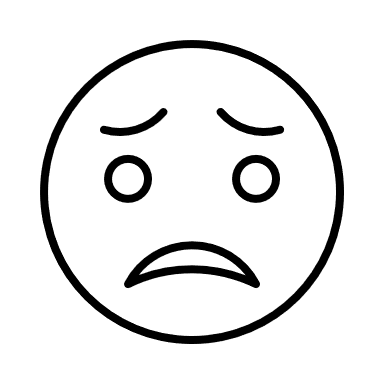 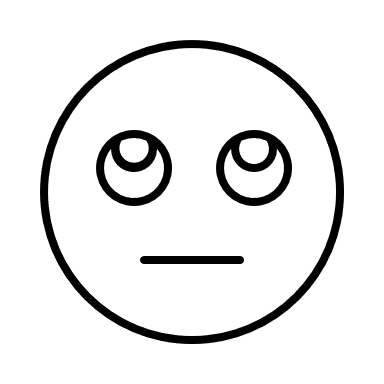 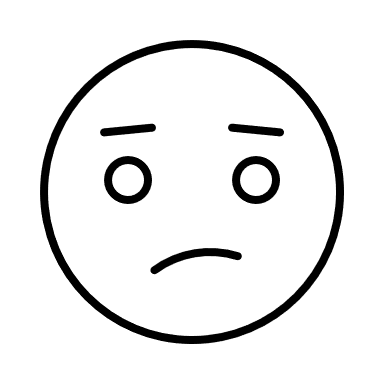 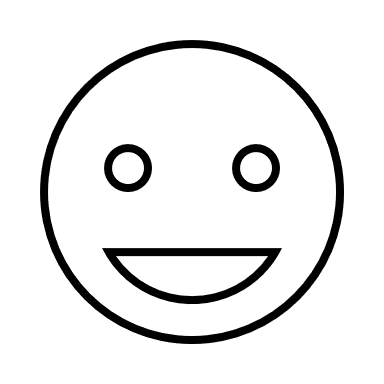 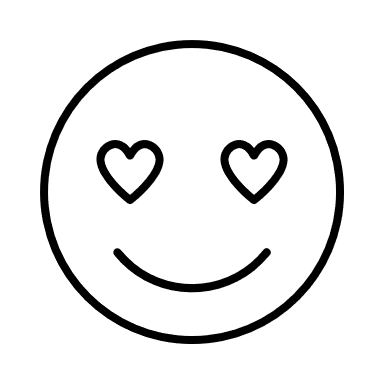 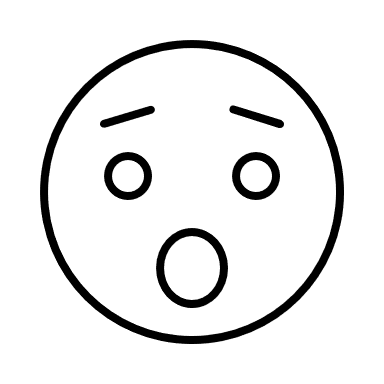 BUỔI TẬP HUẤN 
Chủ đề tập huấn:
Ngày: 
Địa điểm:
Hôm nay tôi đã học được những nội dung:
Điều mà tôi nhớ nhất và thích nhất trong tập huấn?
Ít nhất 1 điều mà tôi sẽ áp dụng vào công việc của mình sau này?
Mức độ hài lòng của tôi với buổi tập huấn ngày hôm nay. Hãy tặng sao cho các tiêu chí sau nhé (mỗi ngôi sao tương ứng 1 điểm, 10 điểm là cực kỳ tốt)
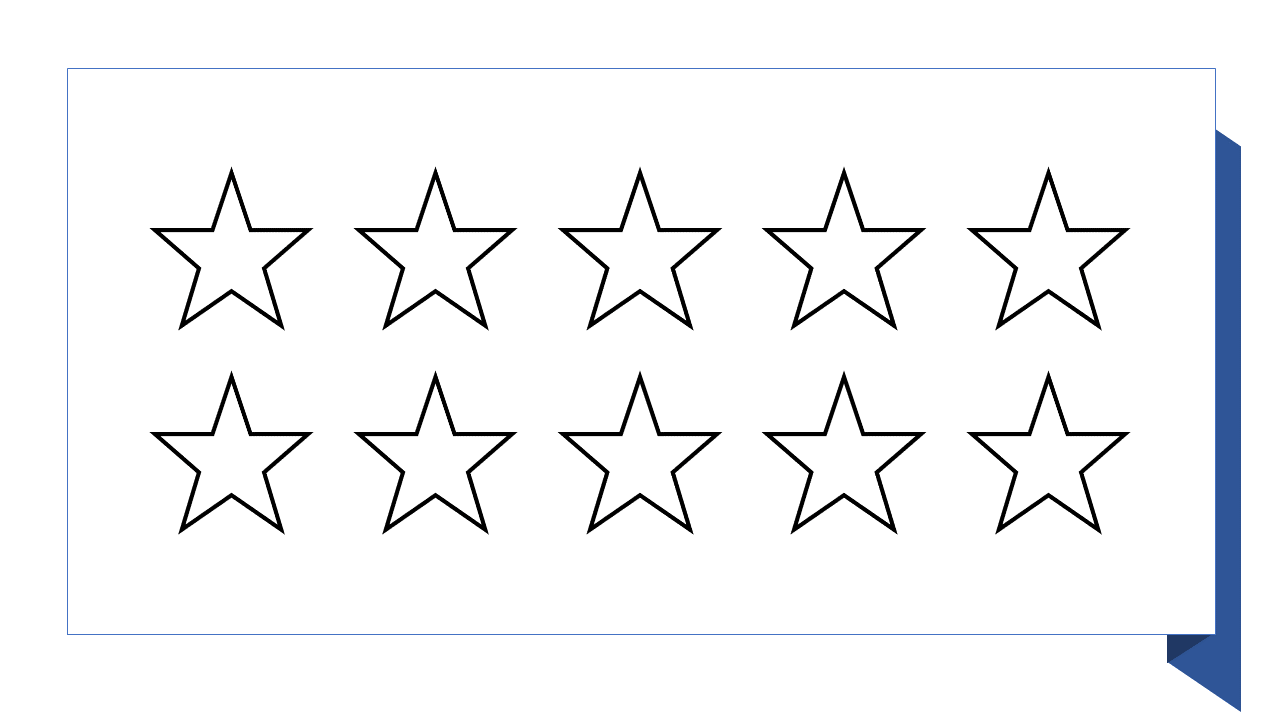 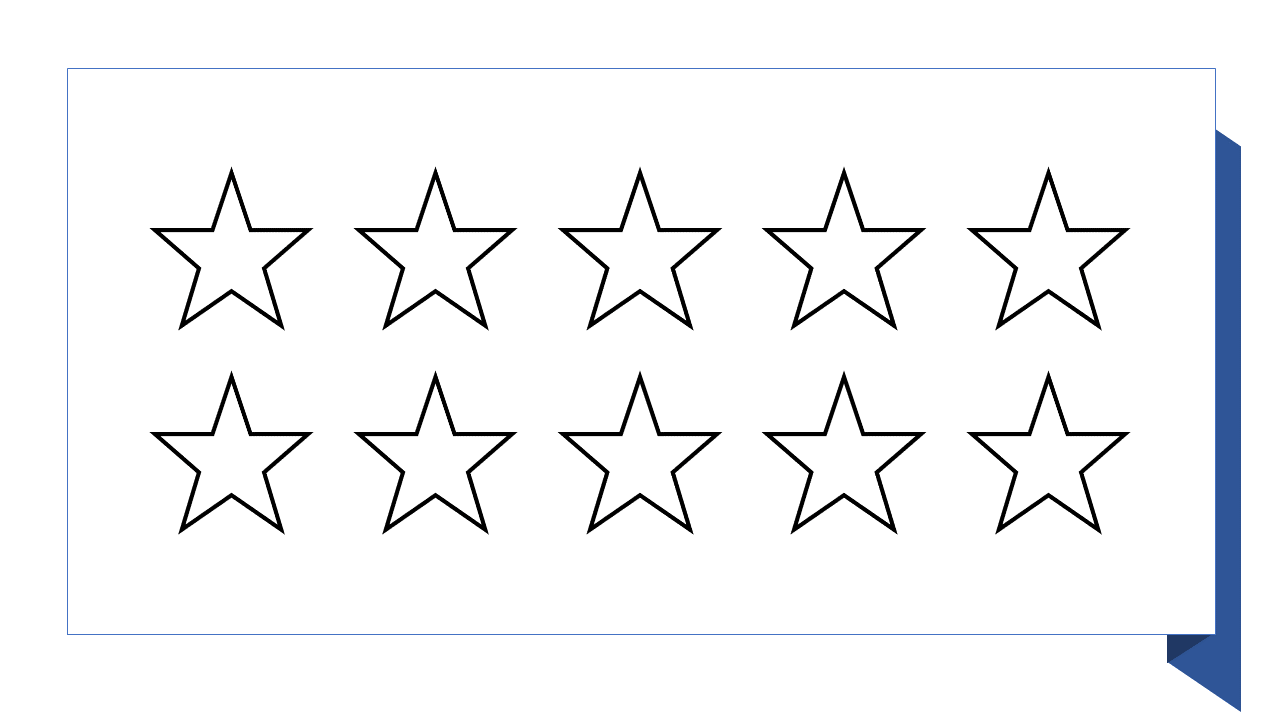 Nội dung bài học

Không gian tập huấn 

Tập huấn viên 

Hậu cần tập huấn

Tài liệu tập huấn 

Thời lượng 

Làm việc trong nhóm 

Nội dung các hoạt động nhóm
(Nếu có điểm nào dưới 5 sao, bạn hãy chia sẻ lý do để những buổi tập huấn sau sẽ tốt hơn nhé)
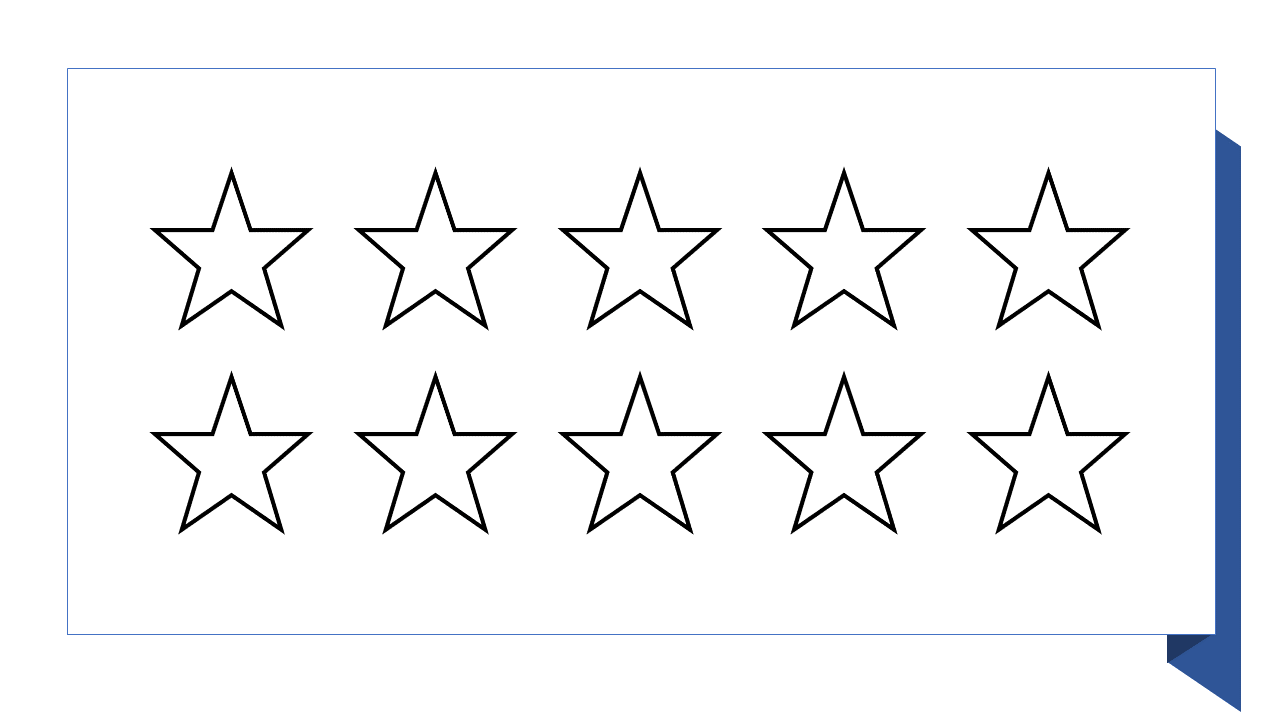 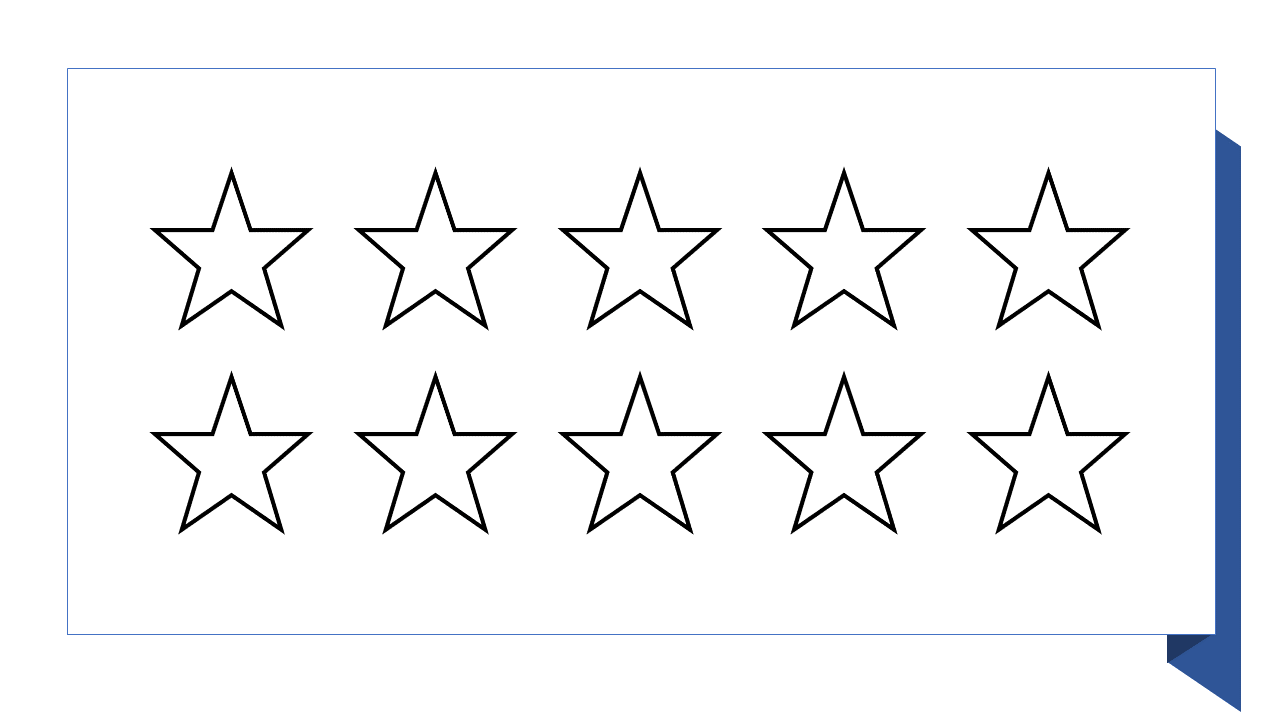 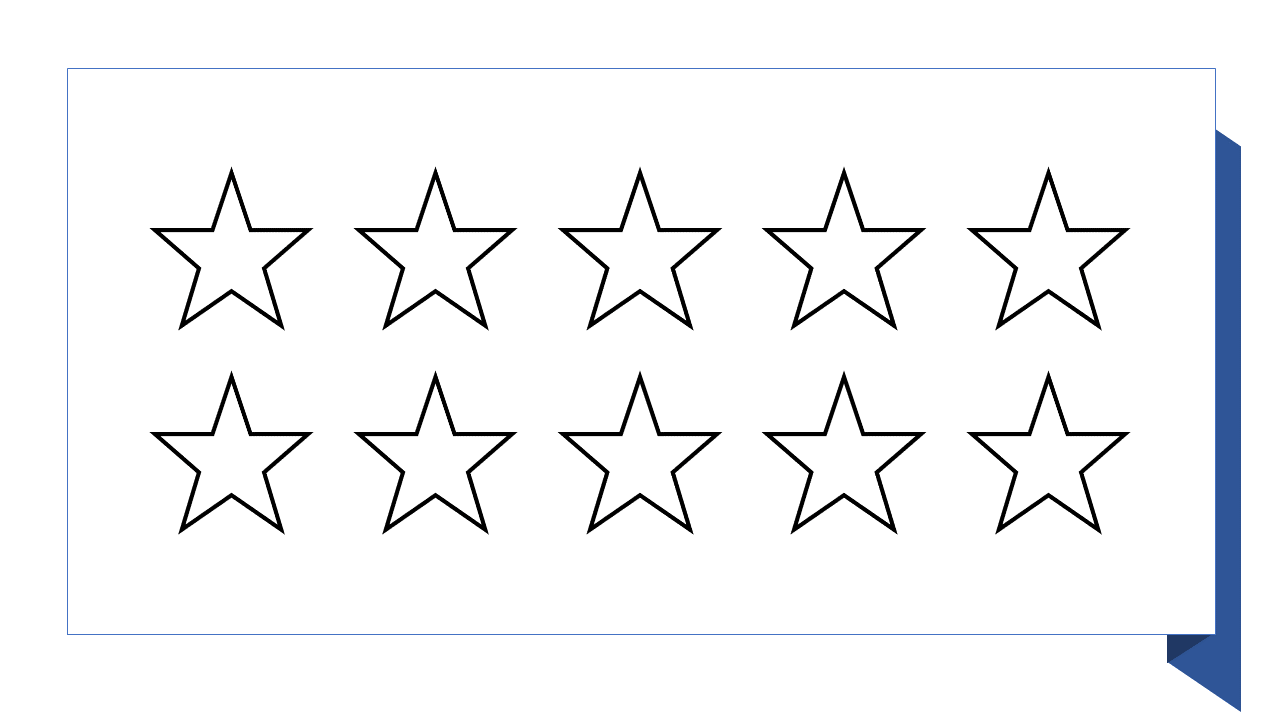 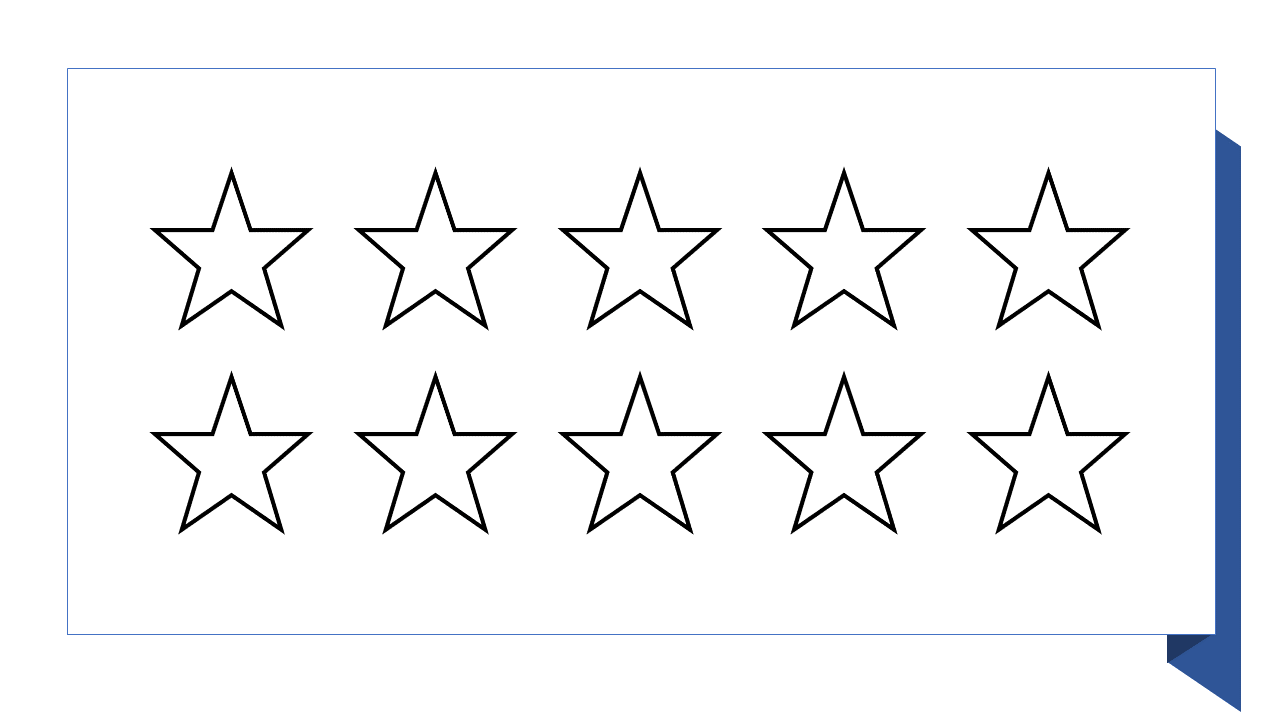 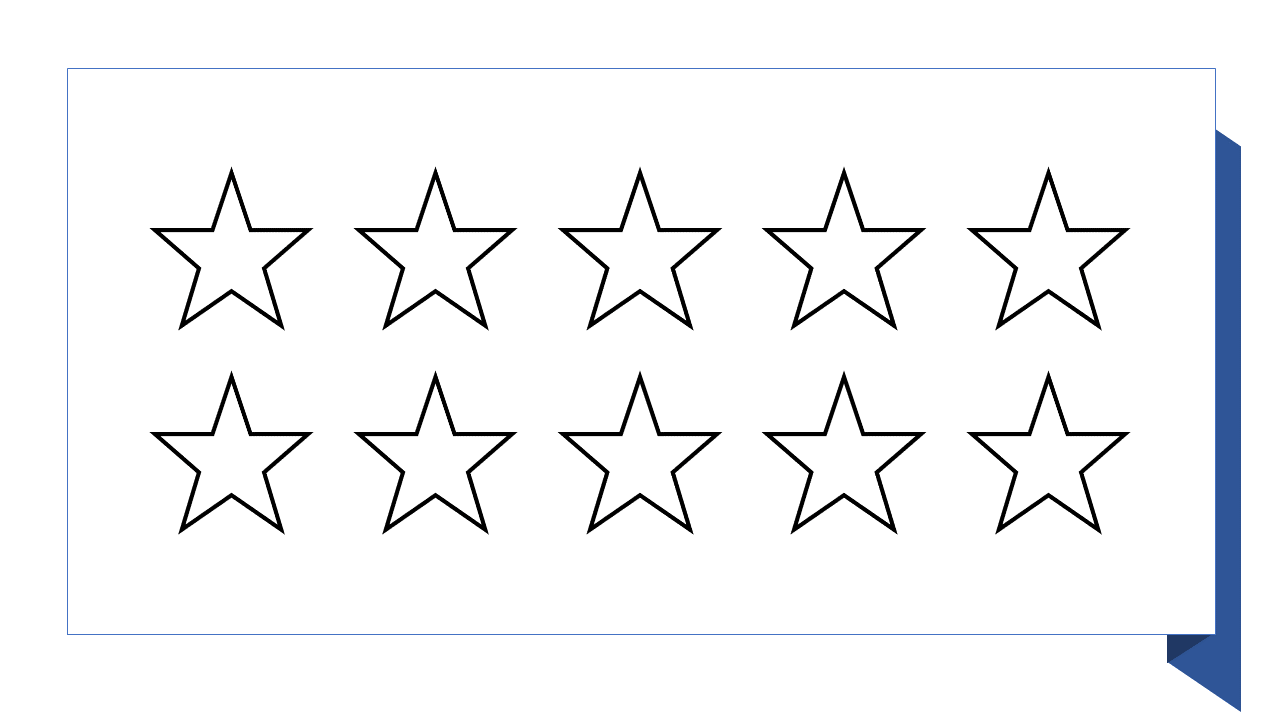 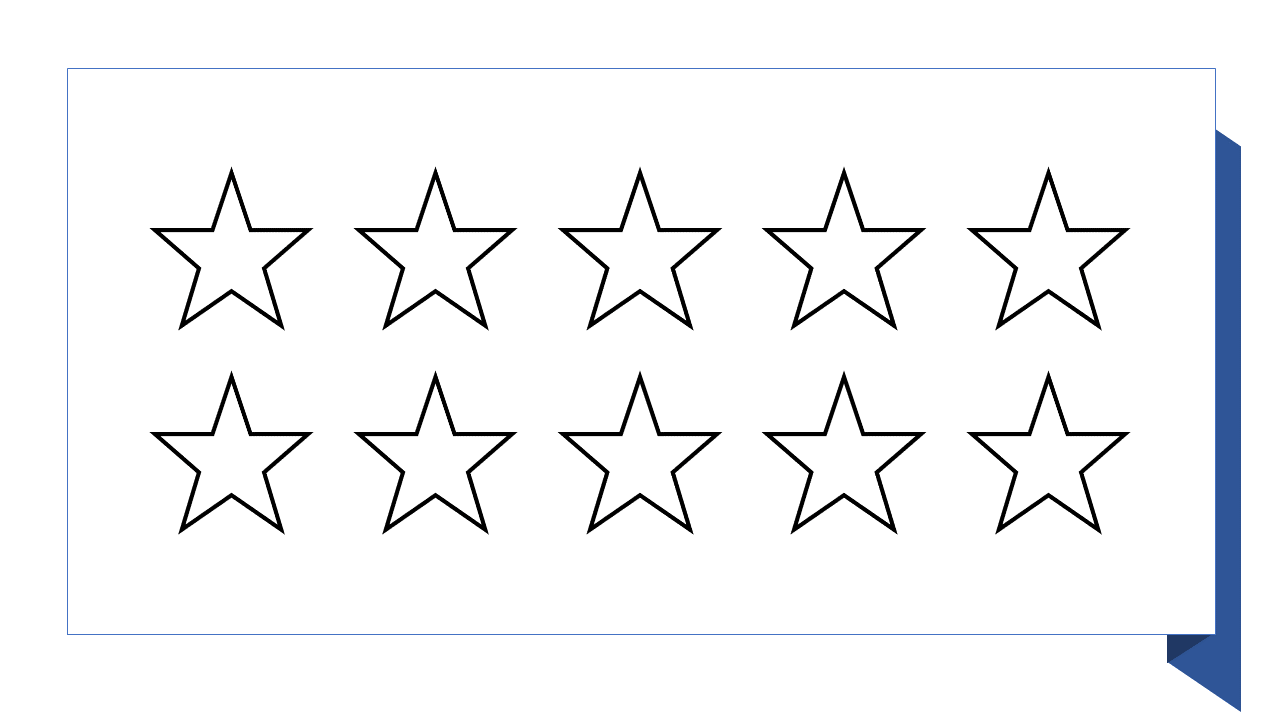 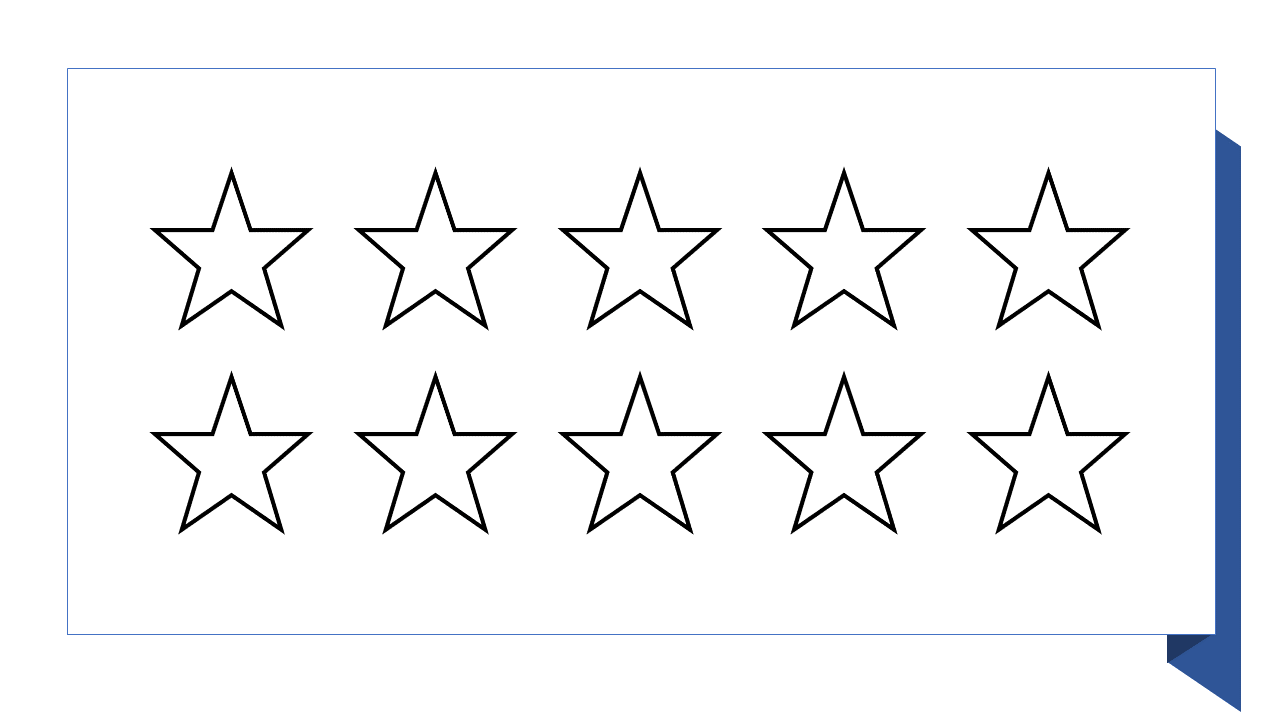 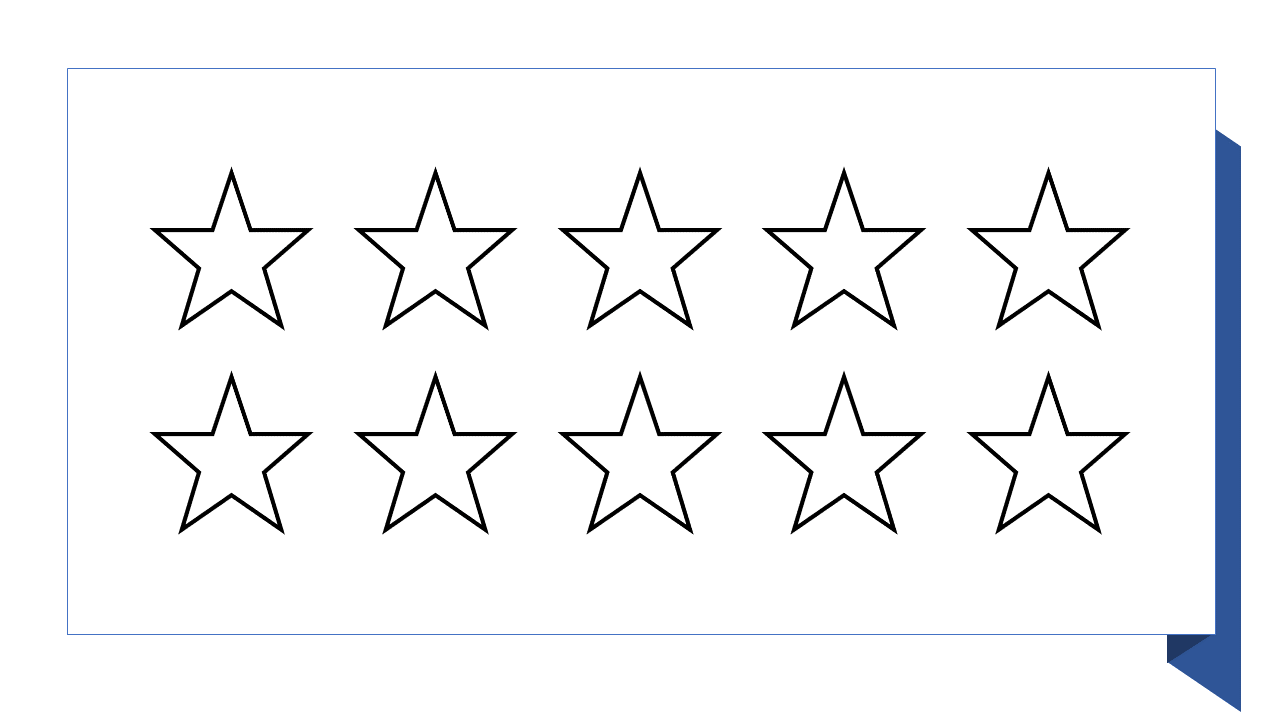 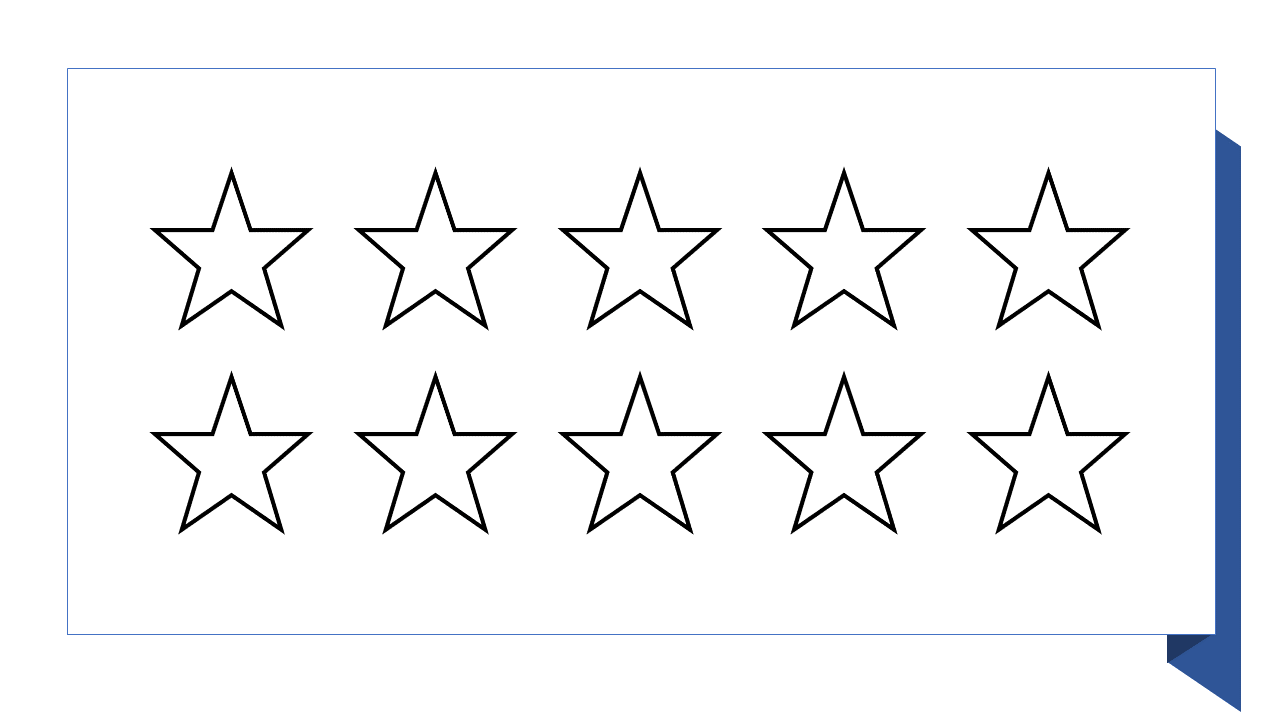 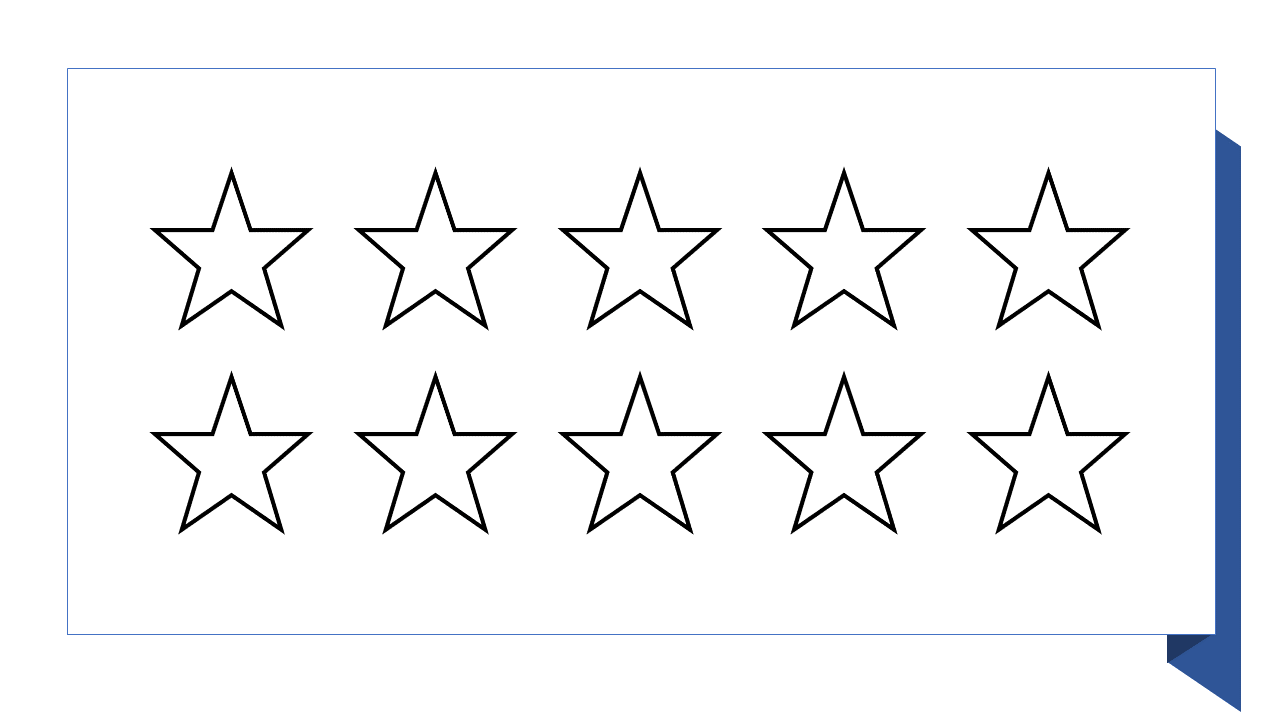 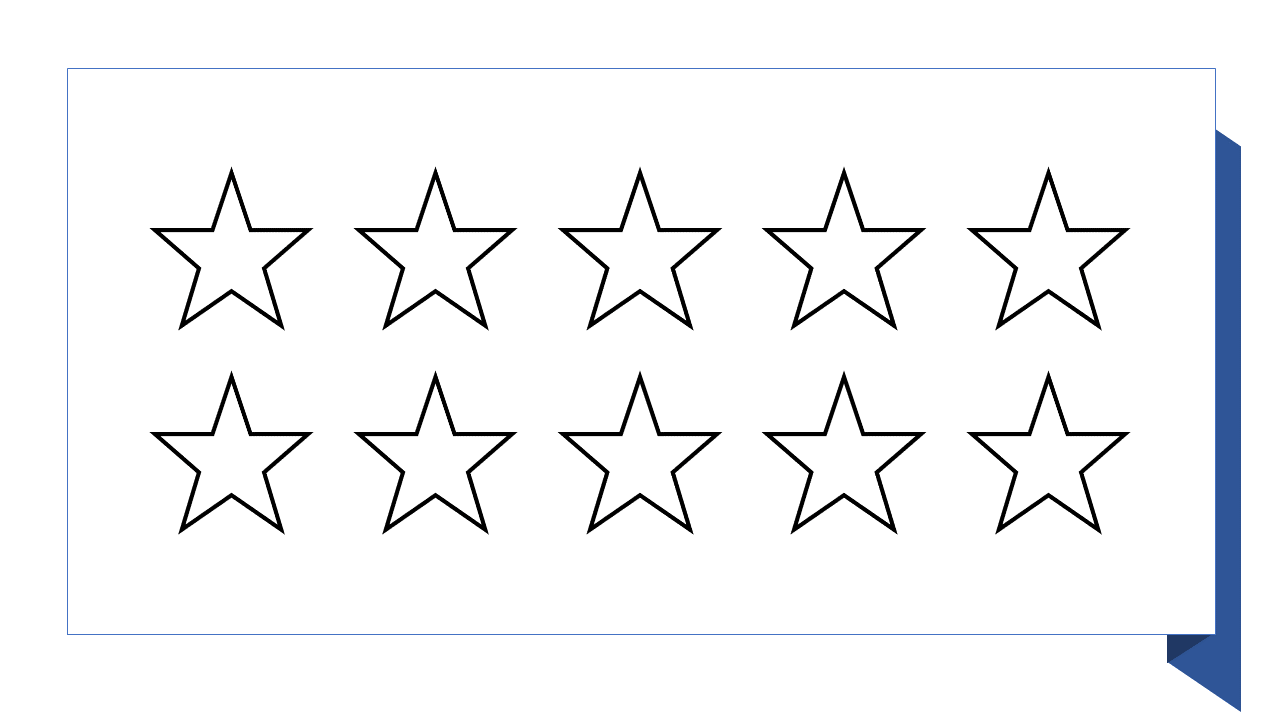 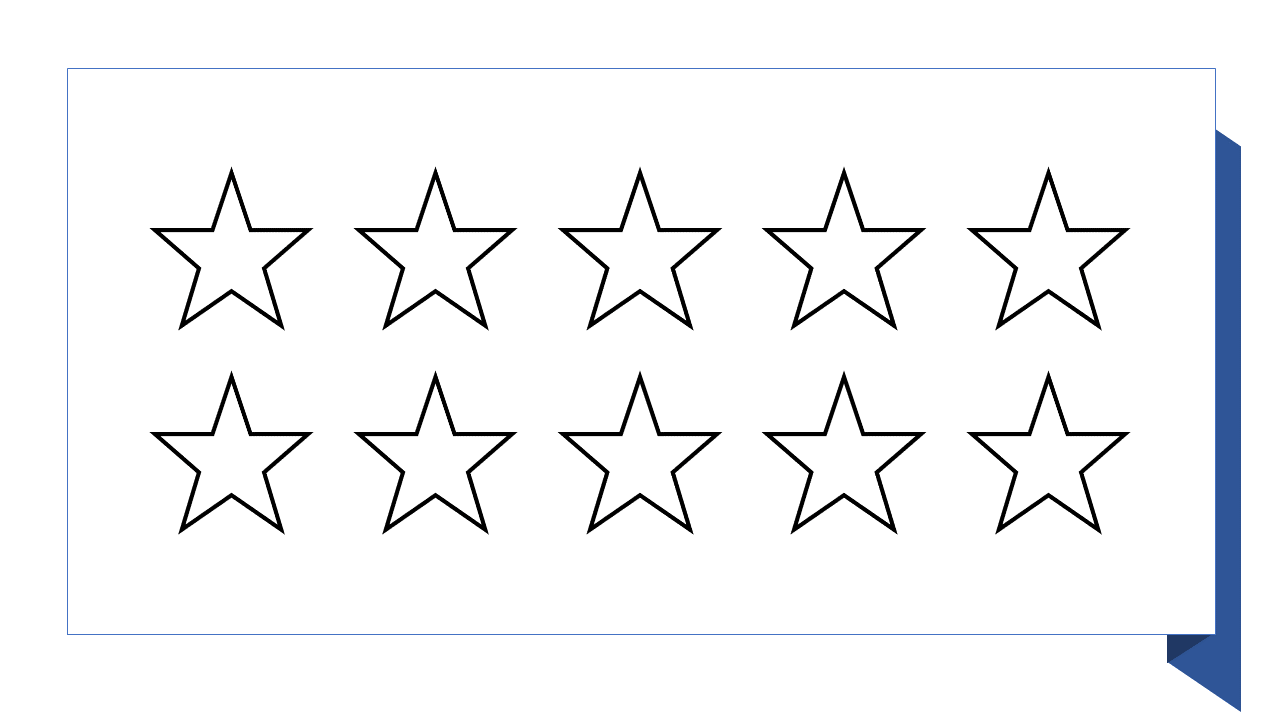 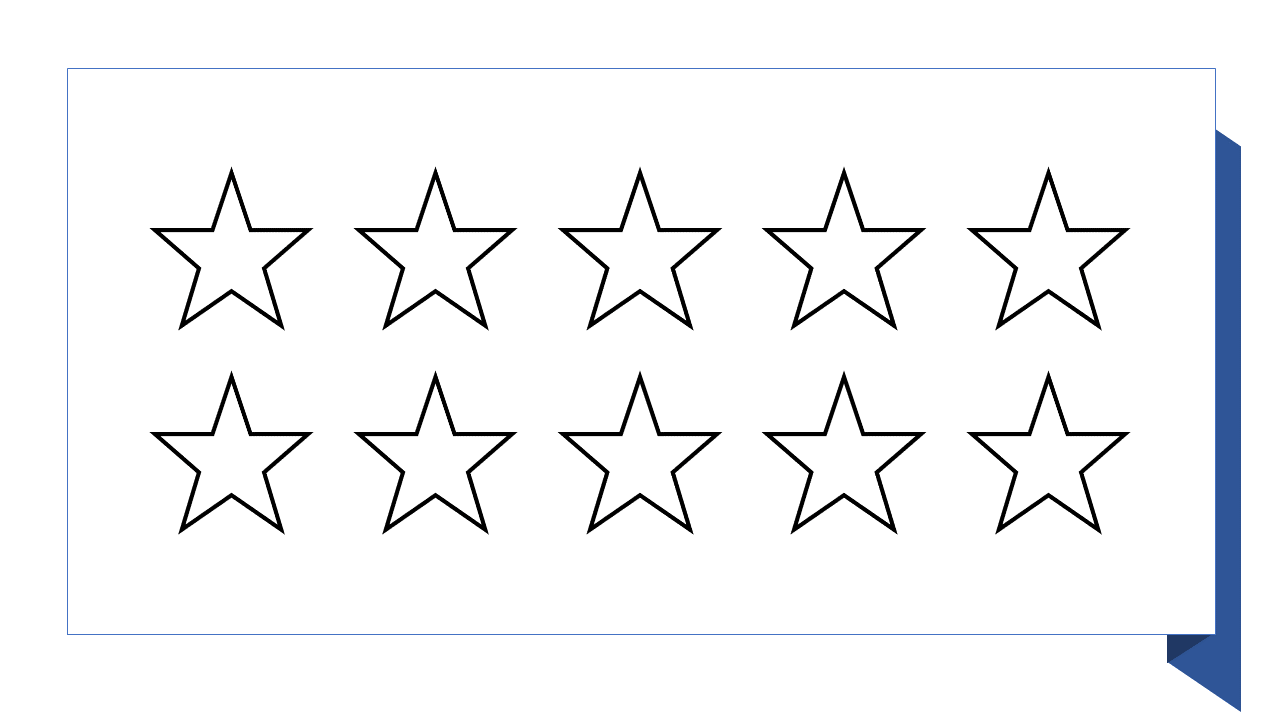 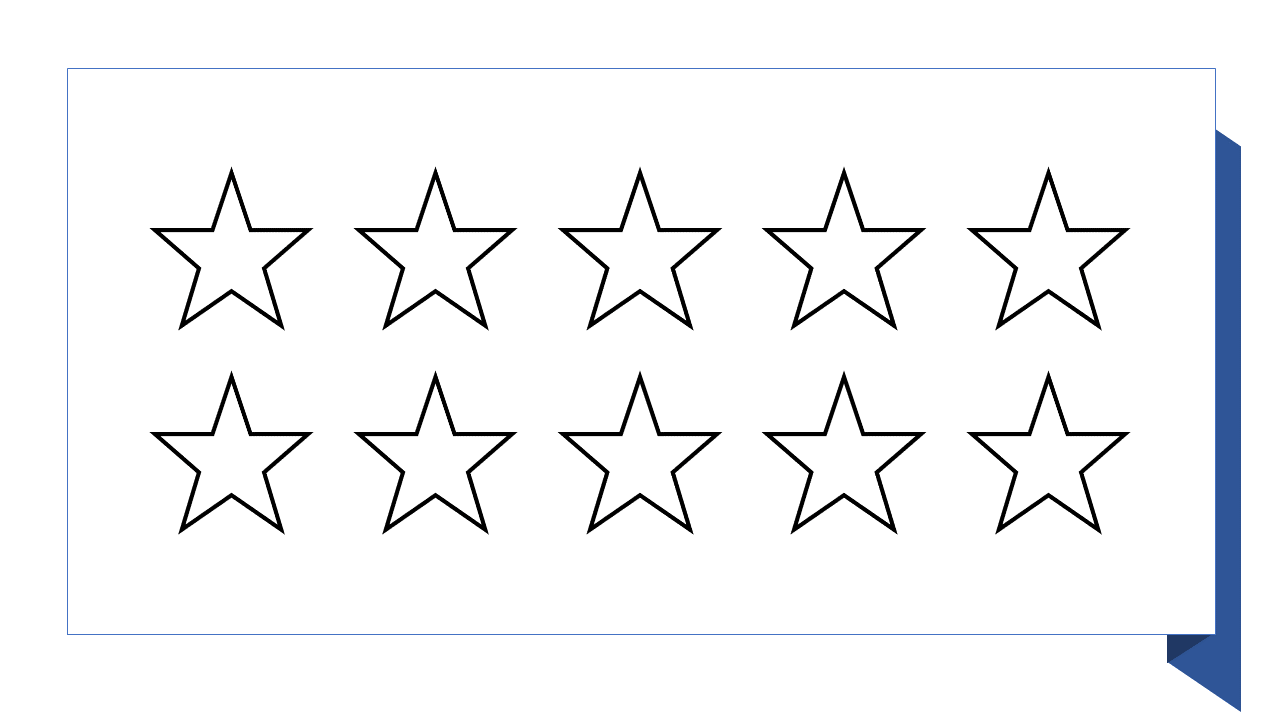 Hiện giờ tôi đang cảm thấy ……………………………………………………………
Bực bội
Không vui
Băn khoăn
Ngạc nhiên
Vui vẻ
Hào hứng
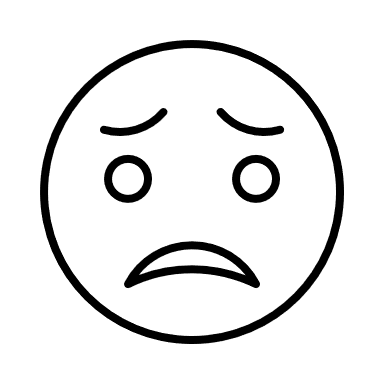 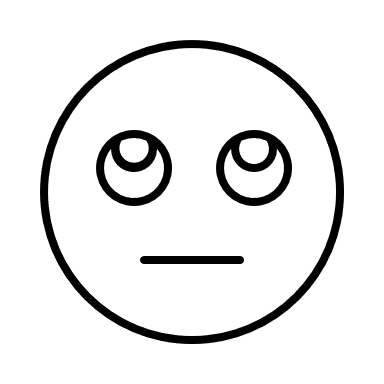 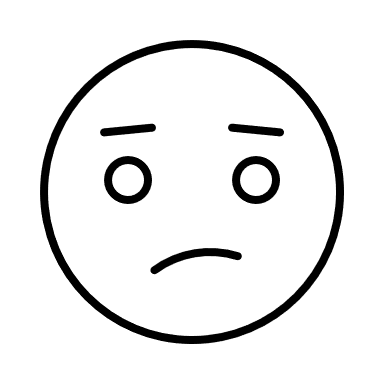 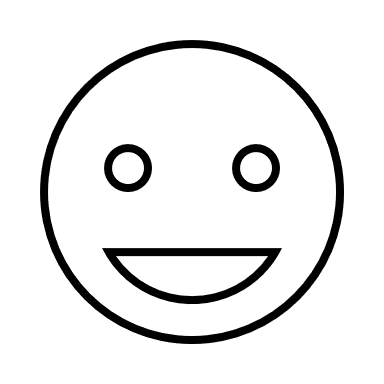 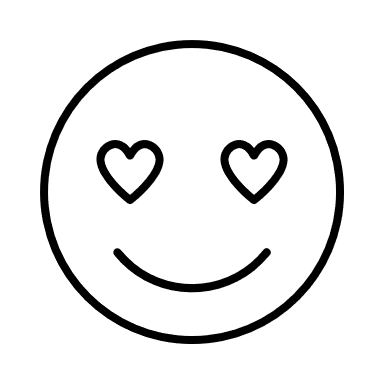 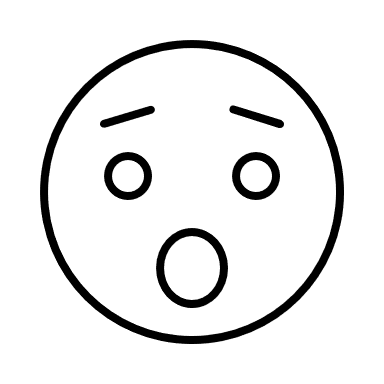 BUỔI TẬP HUẤN 
Chủ đề tập huấn:
Ngày: 
Địa điểm:
Hôm nay tôi đã học được những nội dung:
Điều mà tôi nhớ nhất và thích nhất trong tập huấn?
Ít nhất 1 điều mà tôi sẽ áp dụng vào công việc của mình sau này?
Mức độ hài lòng của tôi với buổi tập huấn ngày hôm nay. Hãy tặng sao cho các tiêu chí sau nhé (mỗi ngôi sao tương ứng 1 điểm, 10 điểm là cực kỳ tốt)
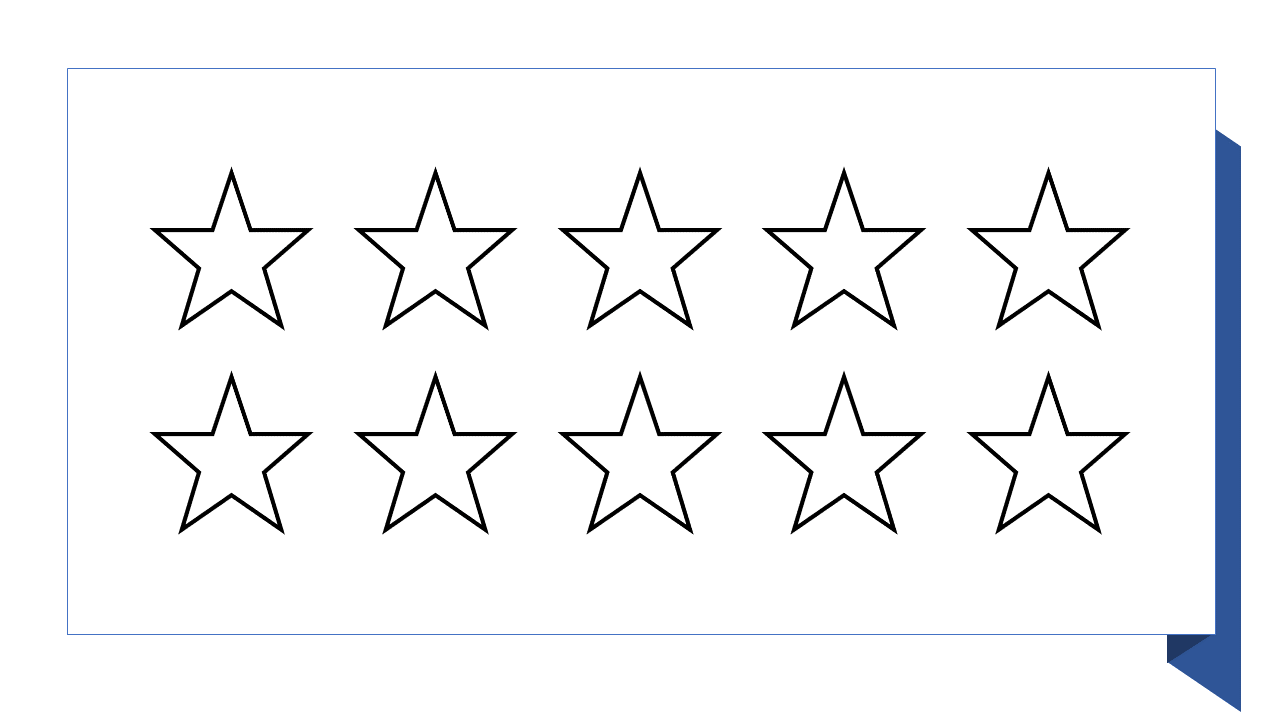 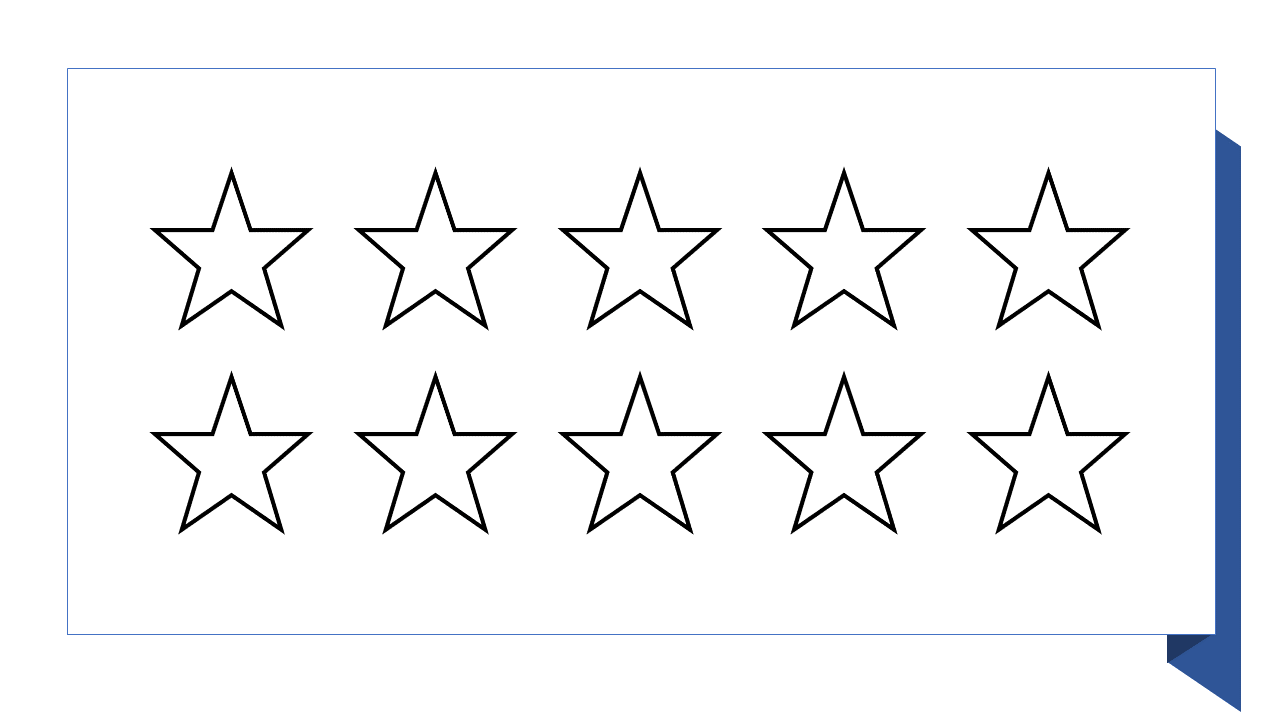 Nội dung bài học

Không gian tập huấn 

Tập huấn viên 

Hậu cần tập huấn

Tài liệu tập huấn 

Thời lượng 

Làm việc trong nhóm 

Nội dung các hoạt động nhóm
(Nếu có điểm nào dưới 5 sao, bạn hãy chia sẻ lý do để những buổi tập huấn sau sẽ tốt hơn nhé)
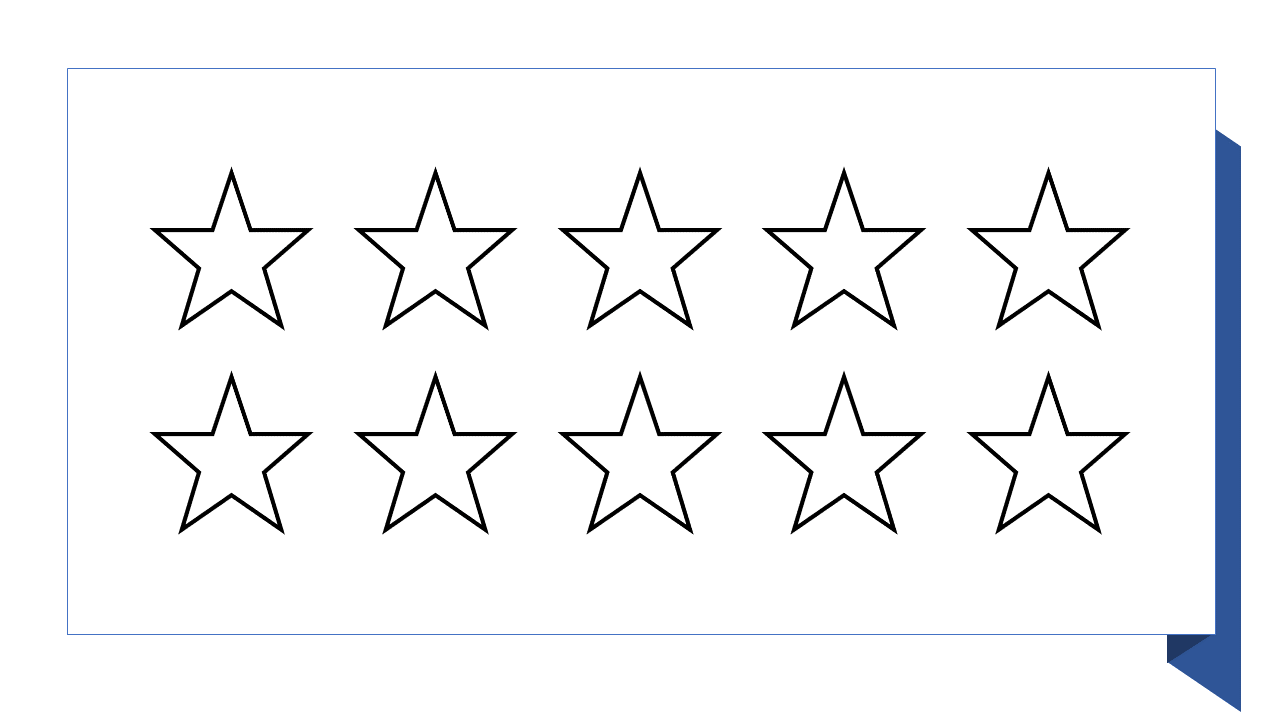 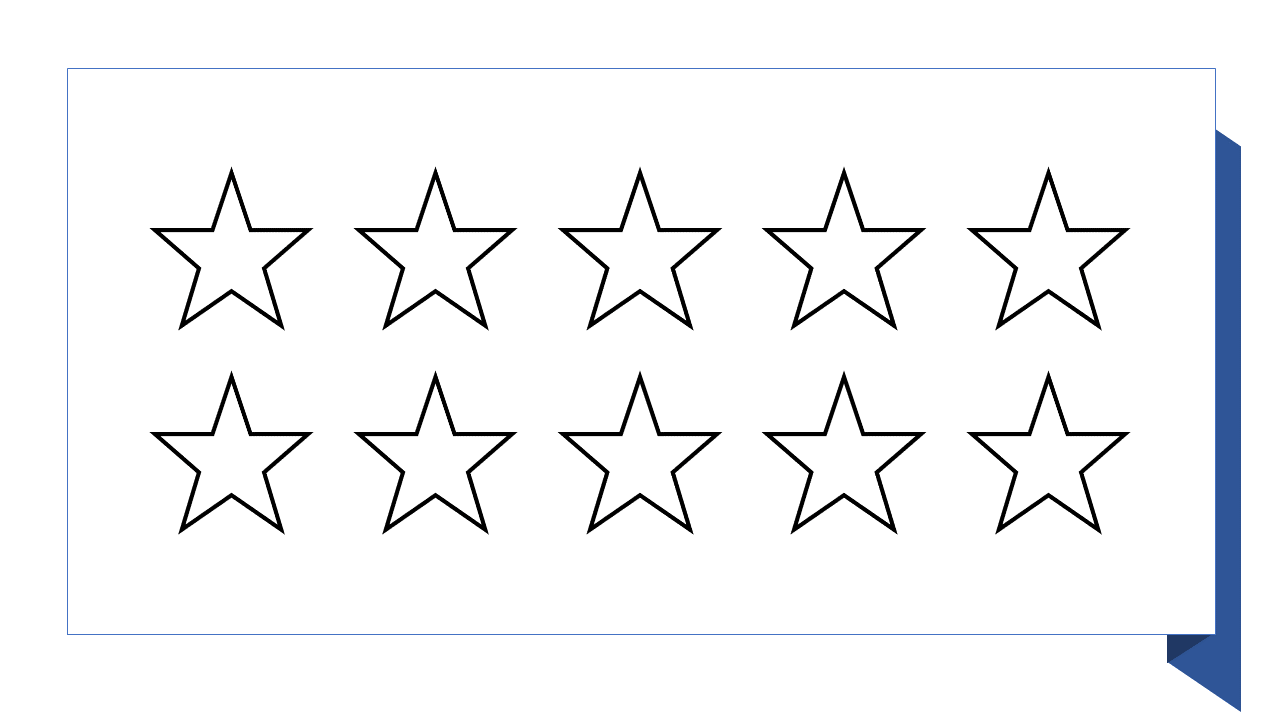 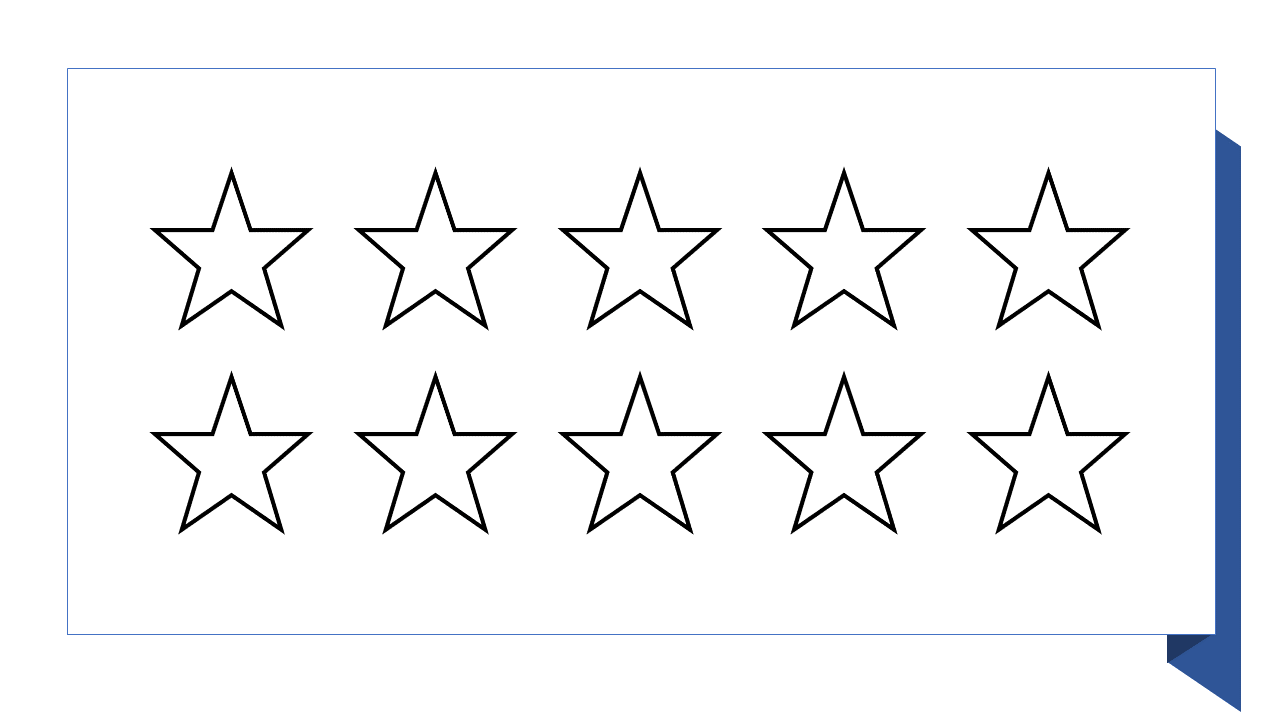 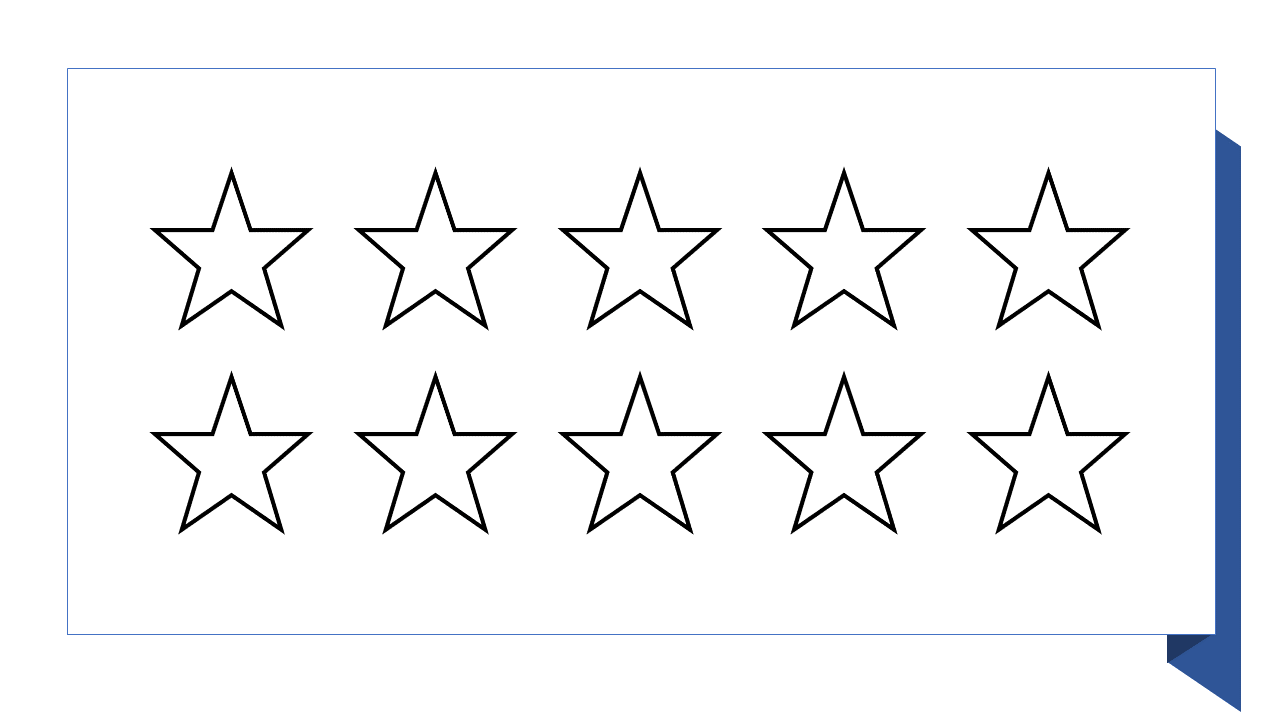 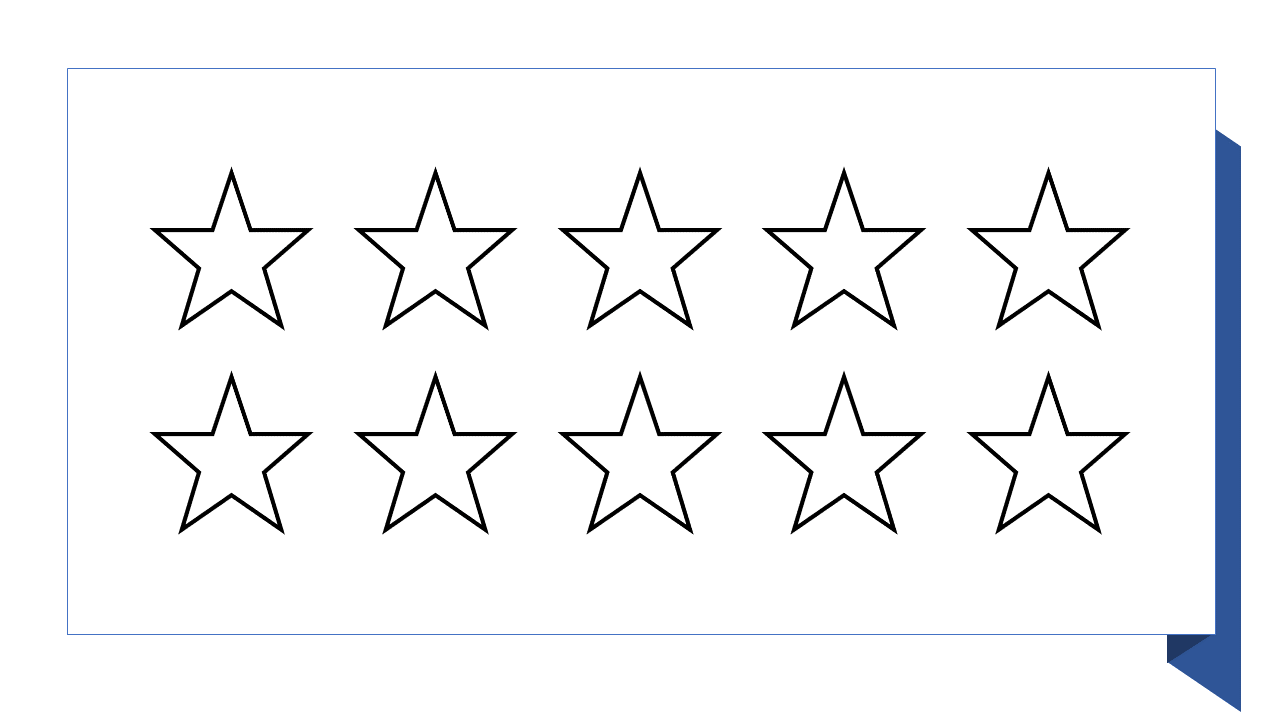 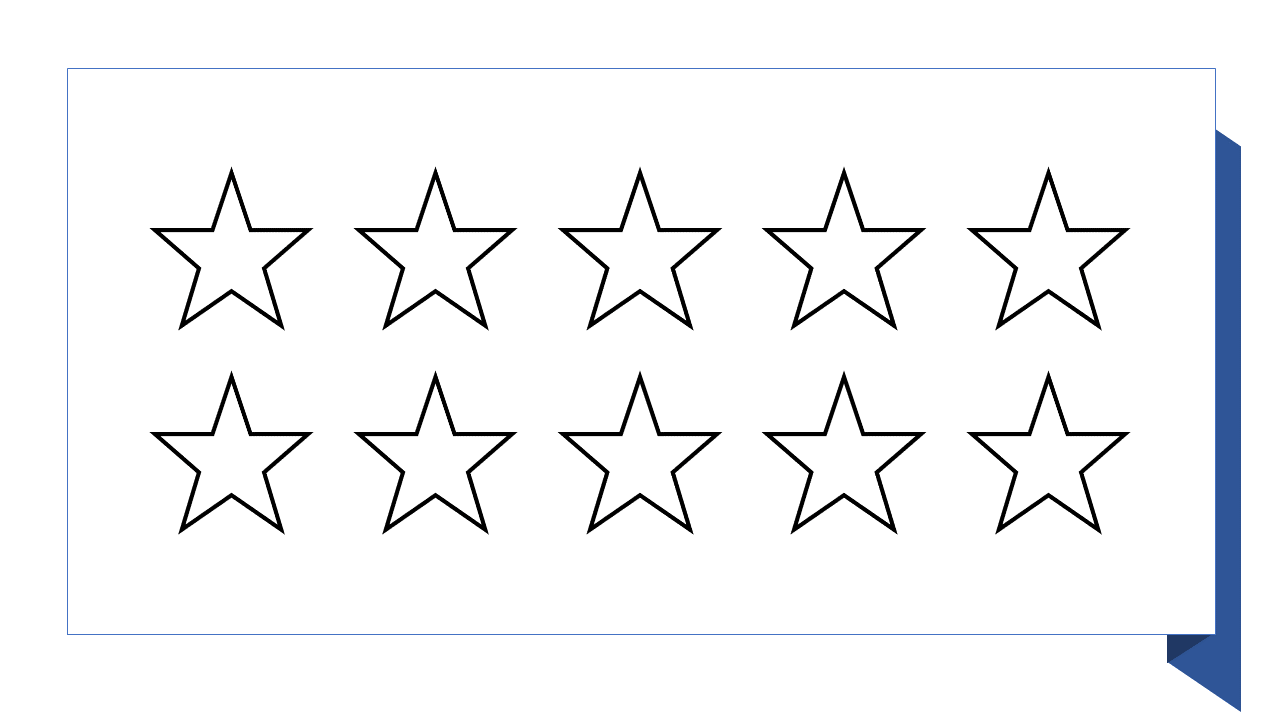 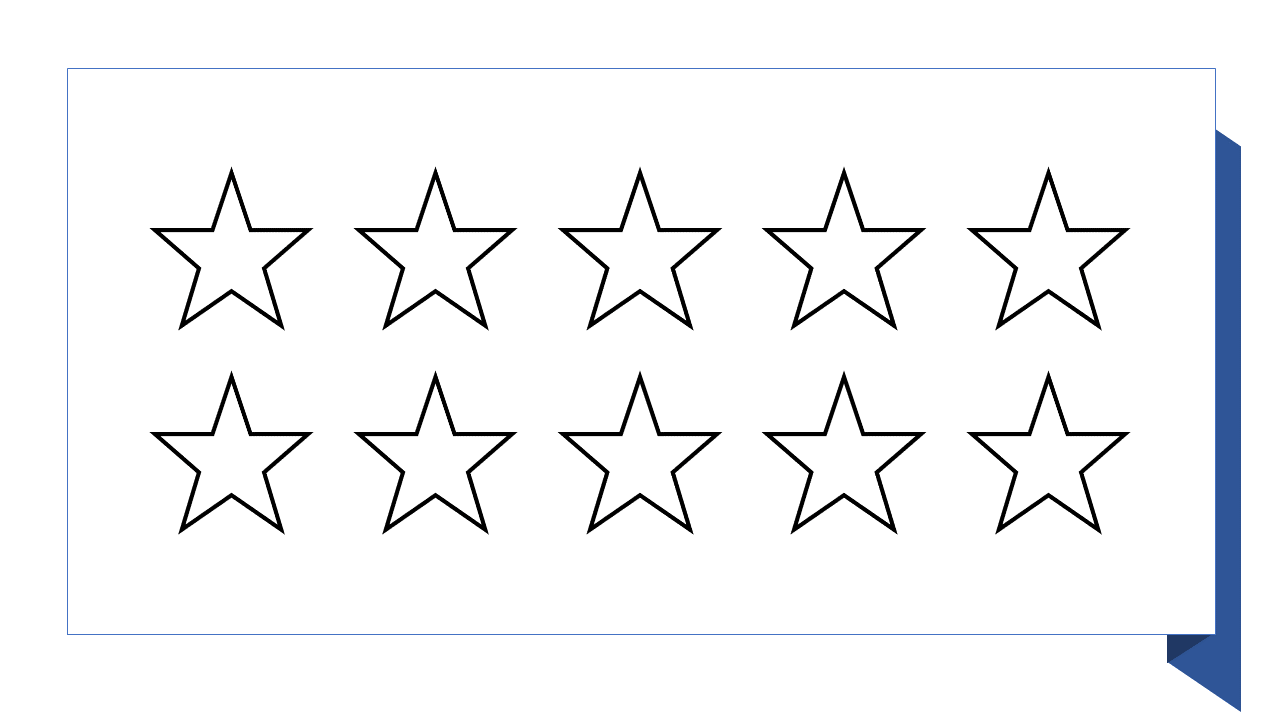 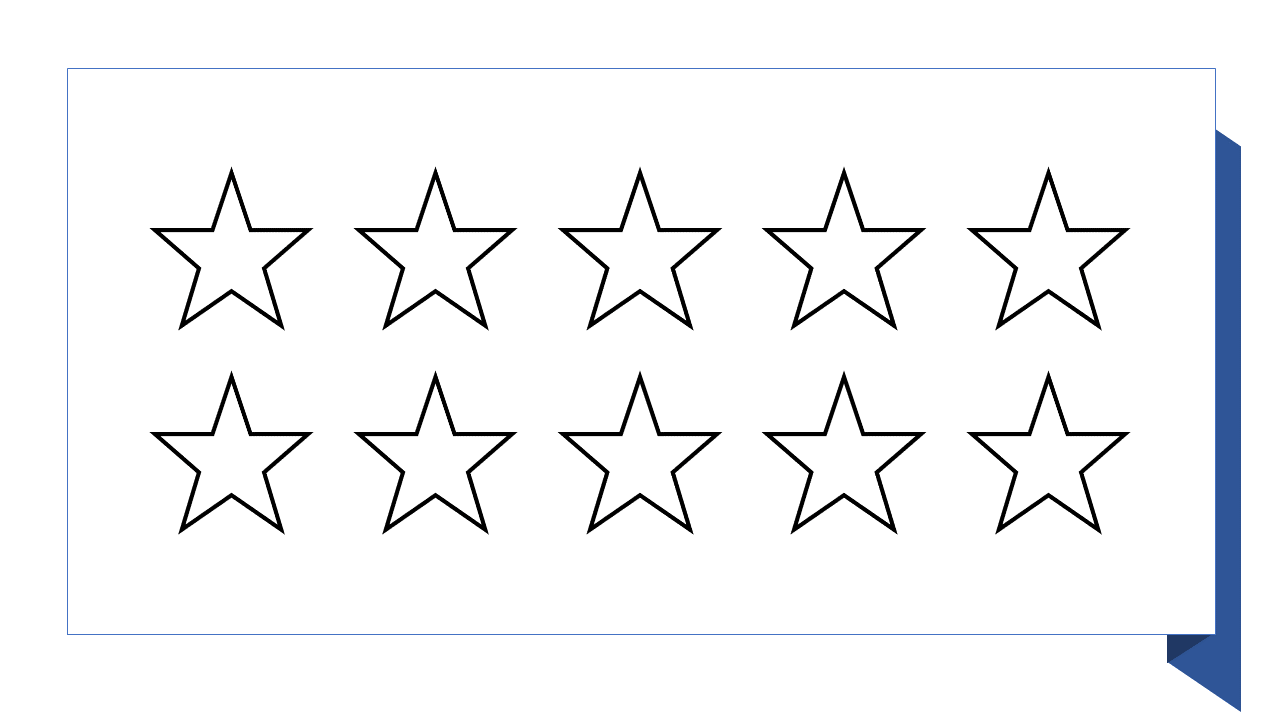 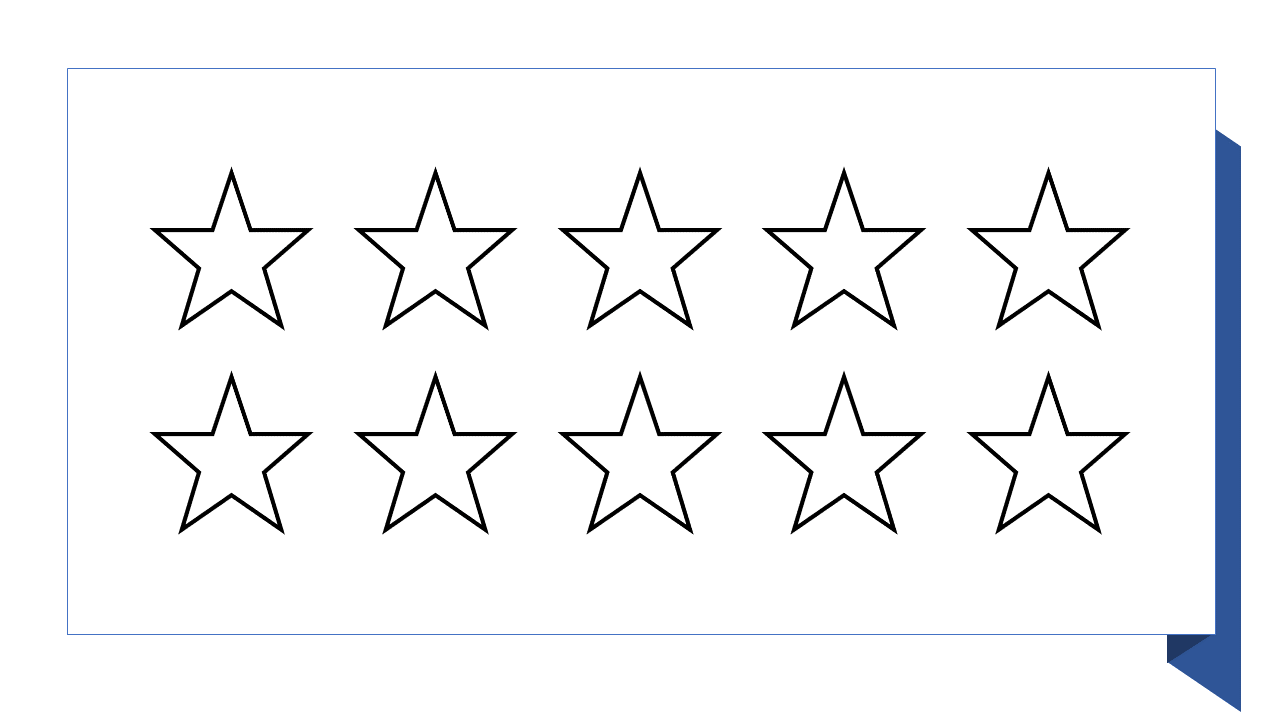 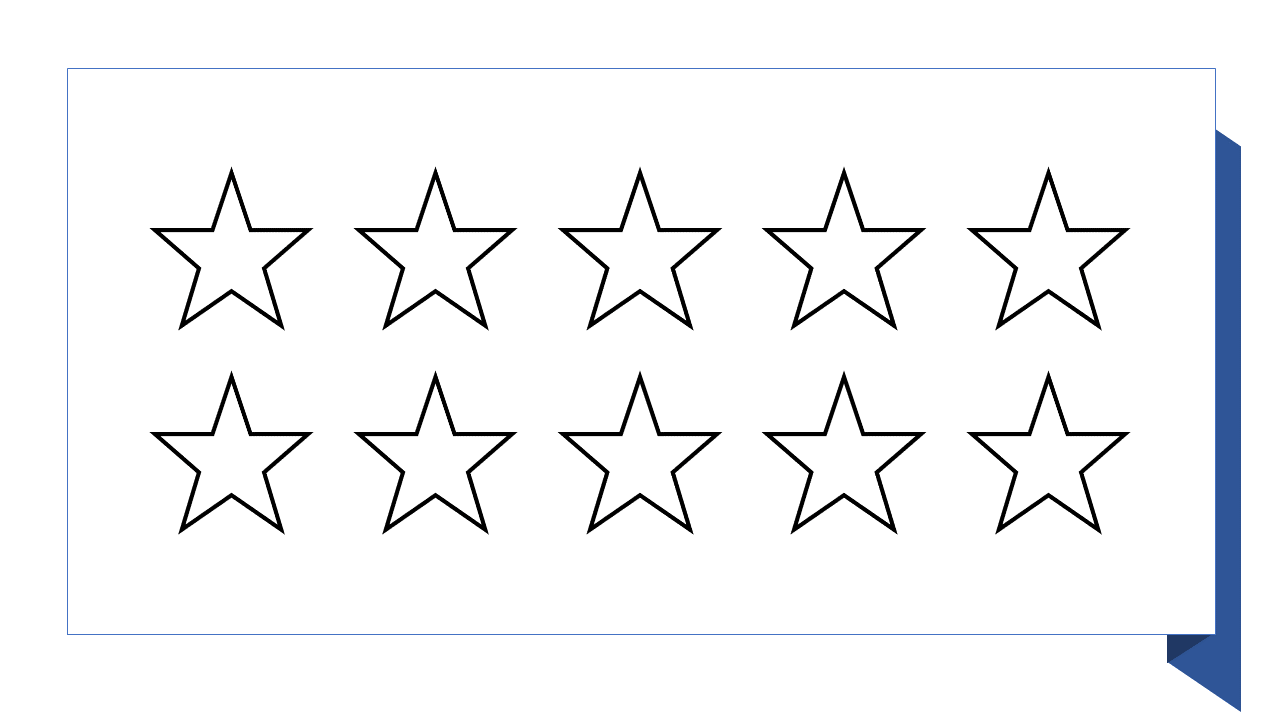 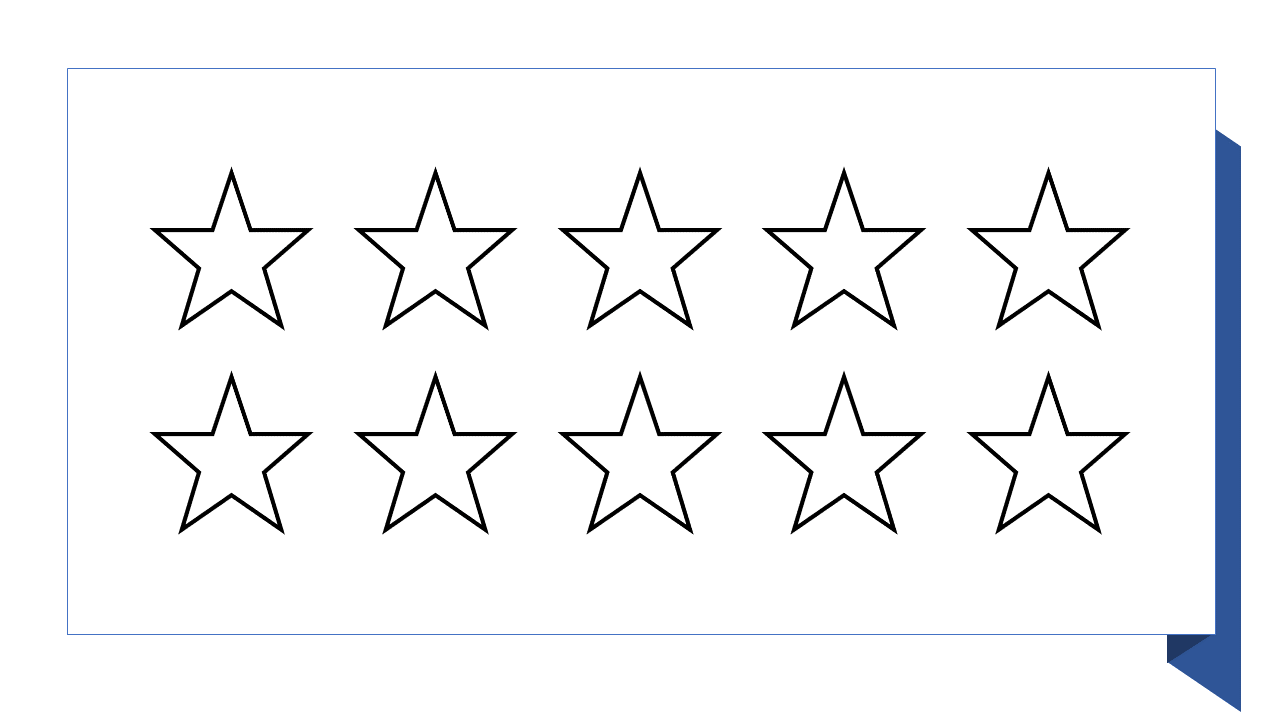 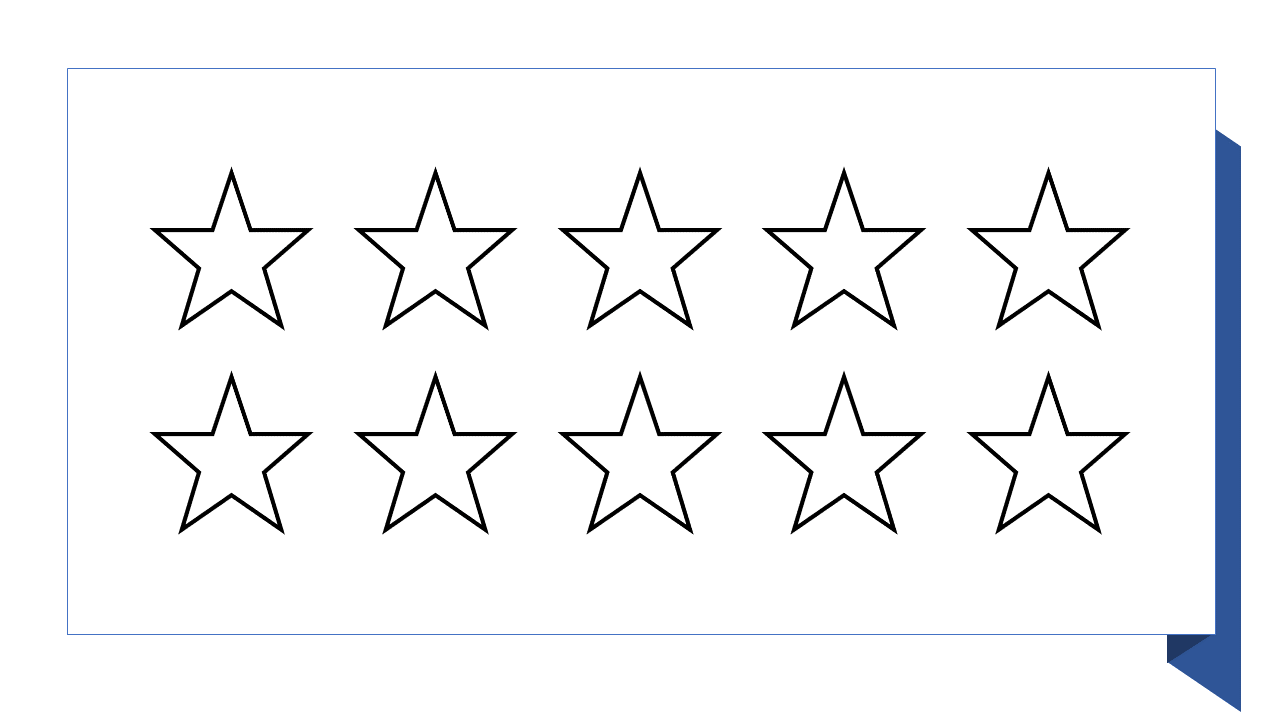 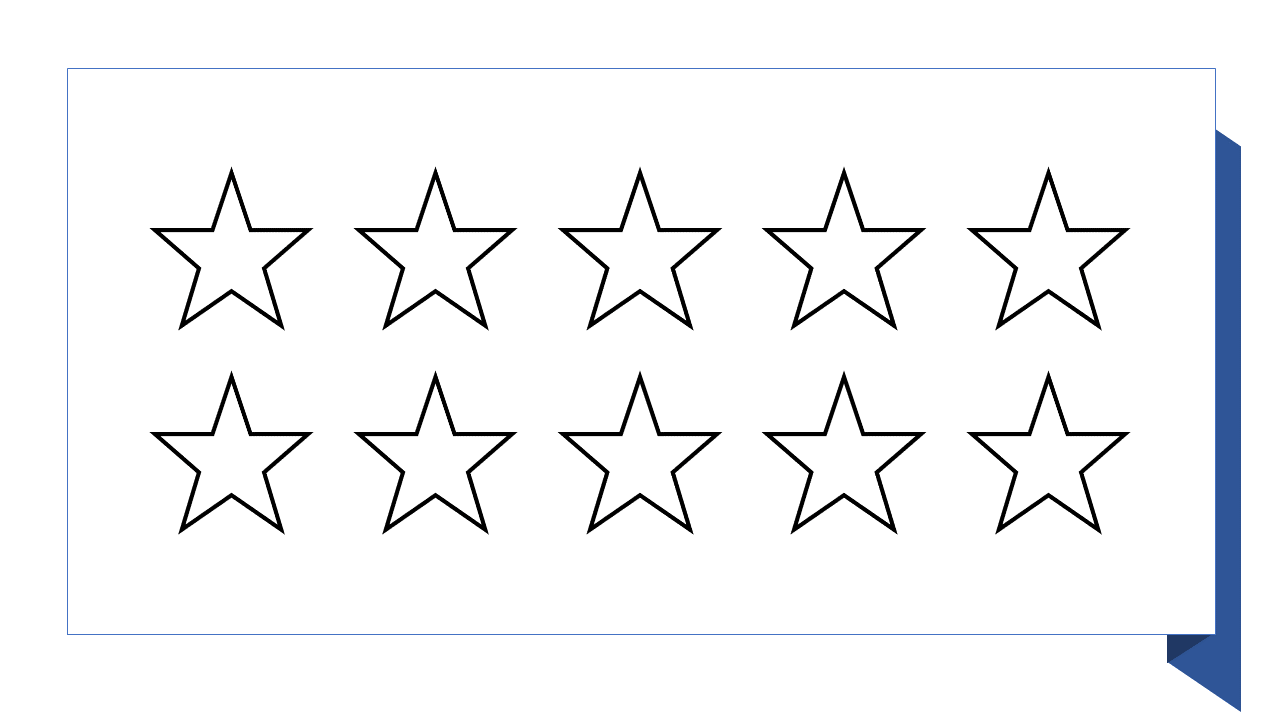 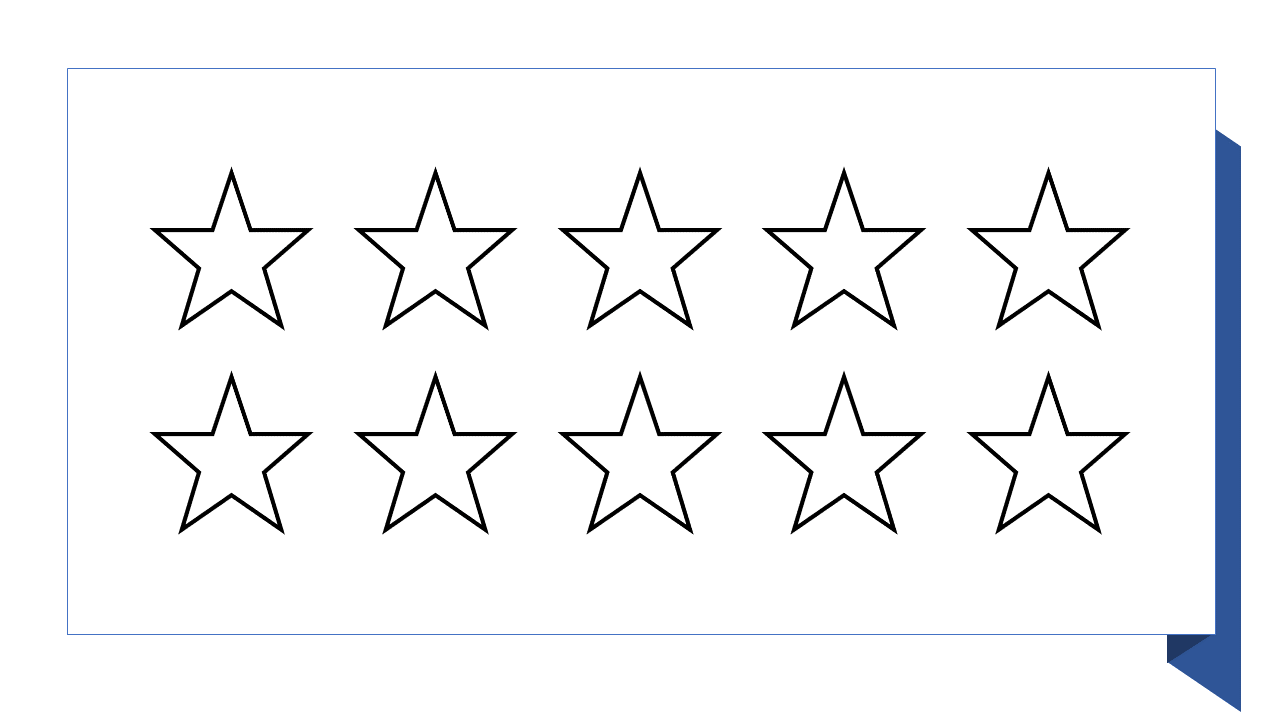 Hiện giờ tôi đang cảm thấy ……………………………………………………………
Bực bội
Không vui
Băn khoăn
Ngạc nhiên
Vui vẻ
Hào hứng
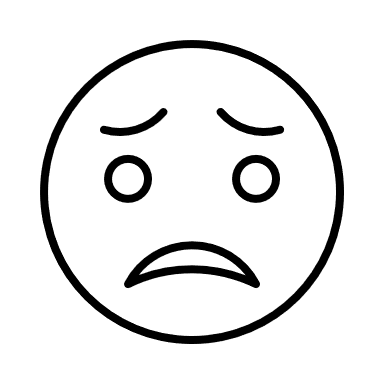 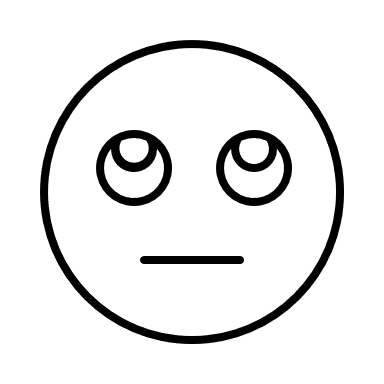 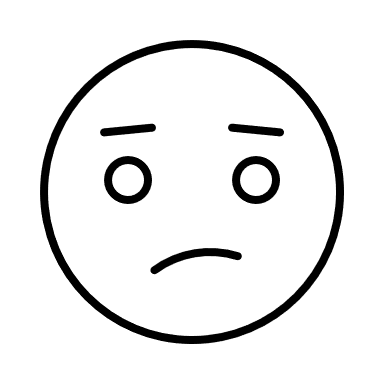 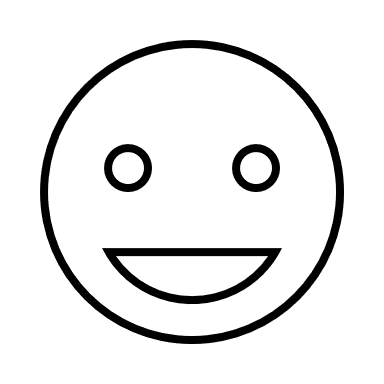 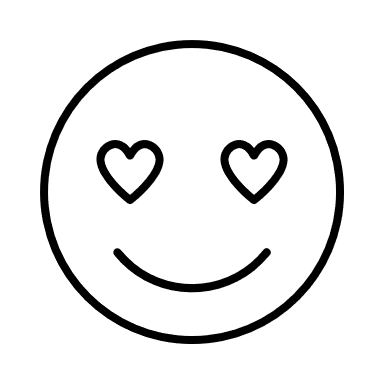 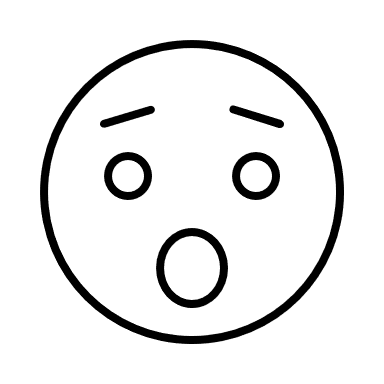 BUỔI TẬP HUẤN 
Chủ đề tập huấn:
Ngày: 
Địa điểm:
Hôm nay tôi đã học được những nội dung:
Điều mà tôi nhớ nhất và thích nhất trong tập huấn?
Ít nhất 1 điều mà tôi sẽ áp dụng vào công việc của mình sau này?
Mức độ hài lòng của tôi với buổi tập huấn ngày hôm nay. Hãy tặng sao cho các tiêu chí sau nhé (mỗi ngôi sao tương ứng 1 điểm, 10 điểm là cực kỳ tốt)
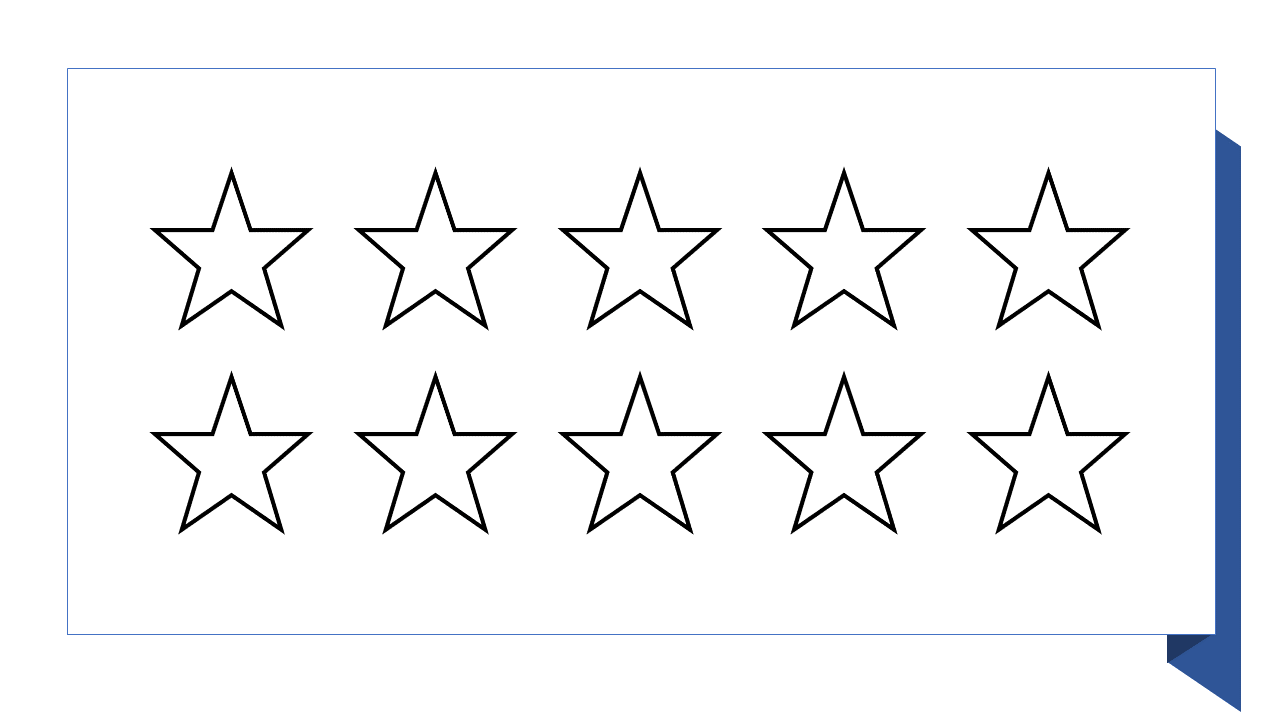 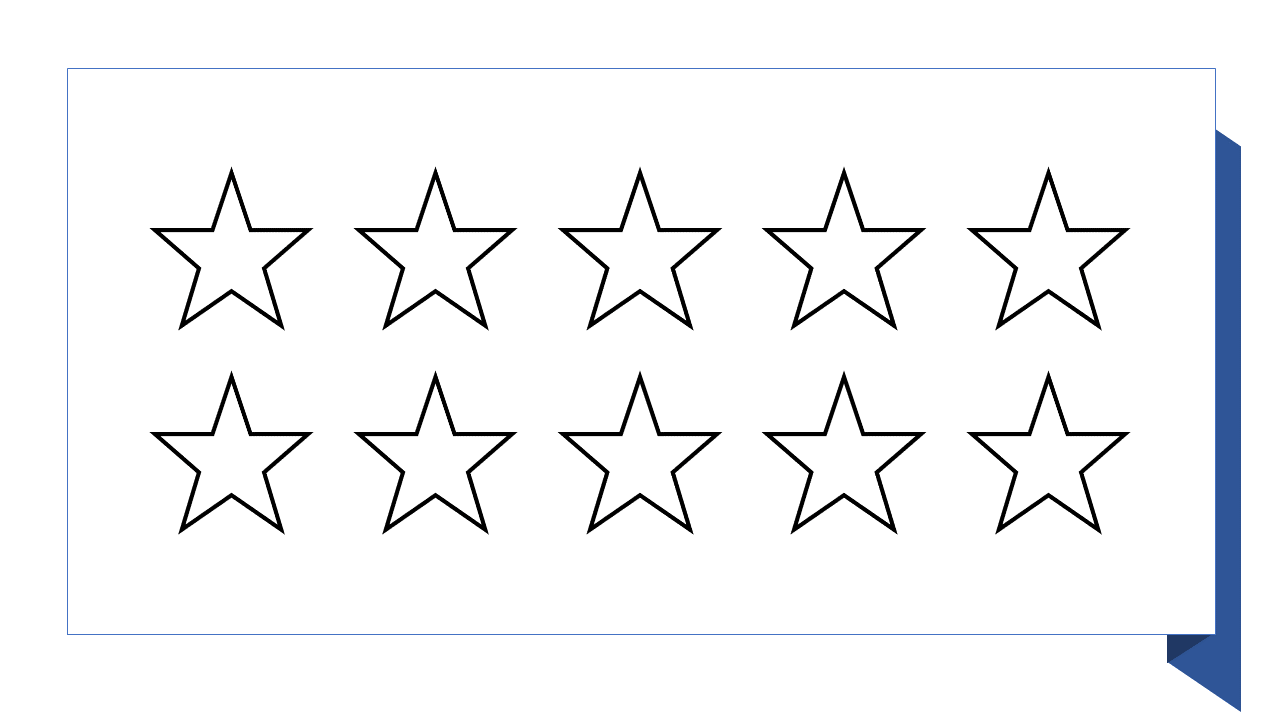 Nội dung bài học

Không gian tập huấn 

Tập huấn viên 

Hậu cần tập huấn

Tài liệu tập huấn 

Thời lượng 

Làm việc trong nhóm 

Nội dung các hoạt động nhóm
(Nếu có điểm nào dưới 5 sao, bạn hãy chia sẻ lý do để những buổi tập huấn sau sẽ tốt hơn nhé)
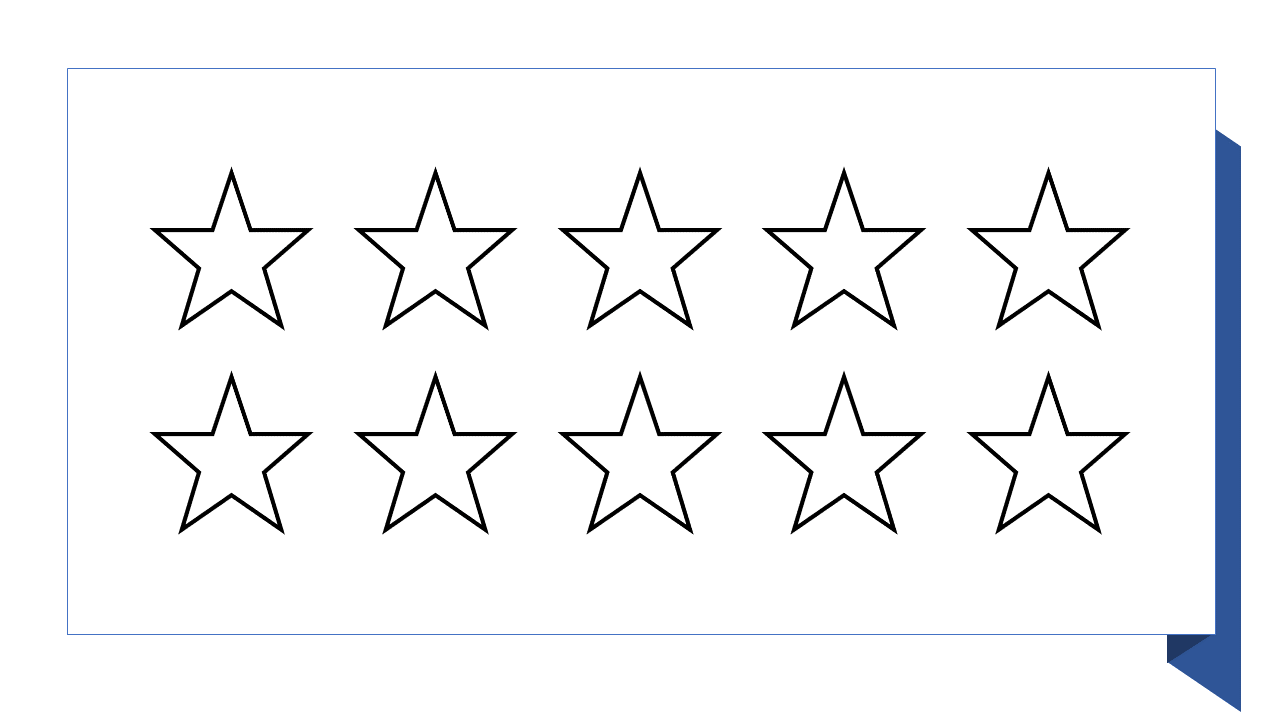 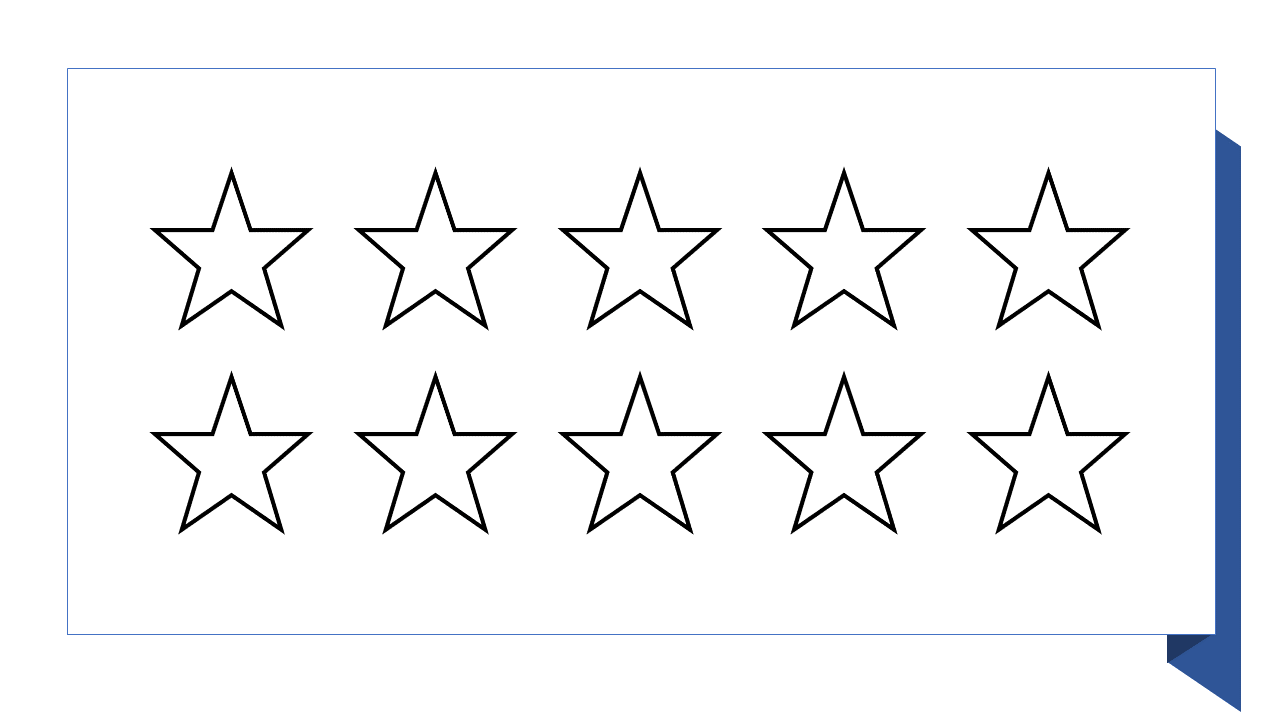 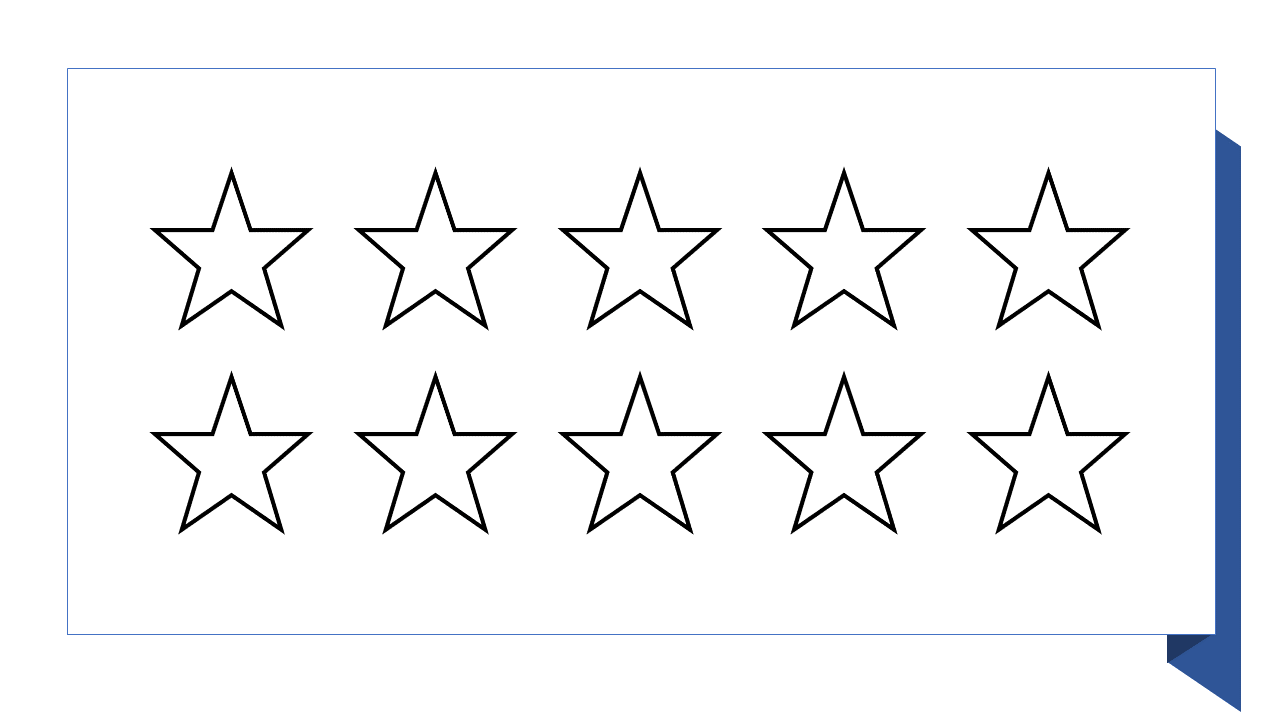 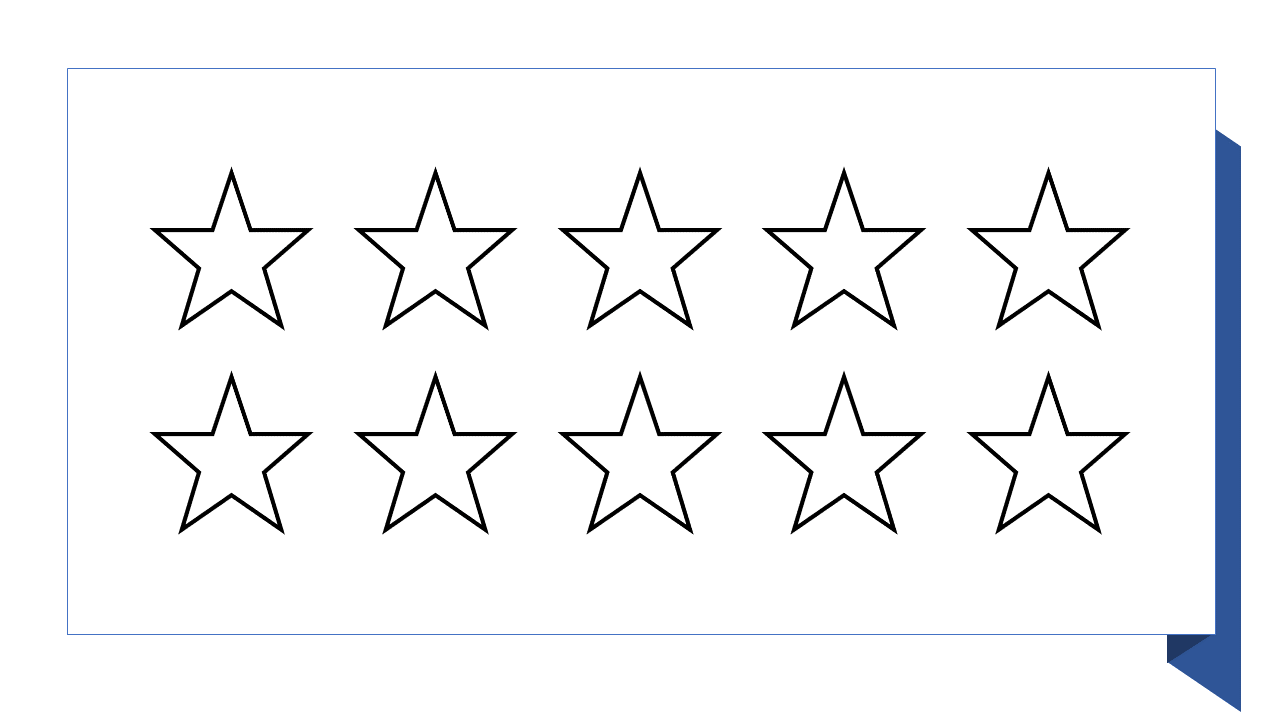 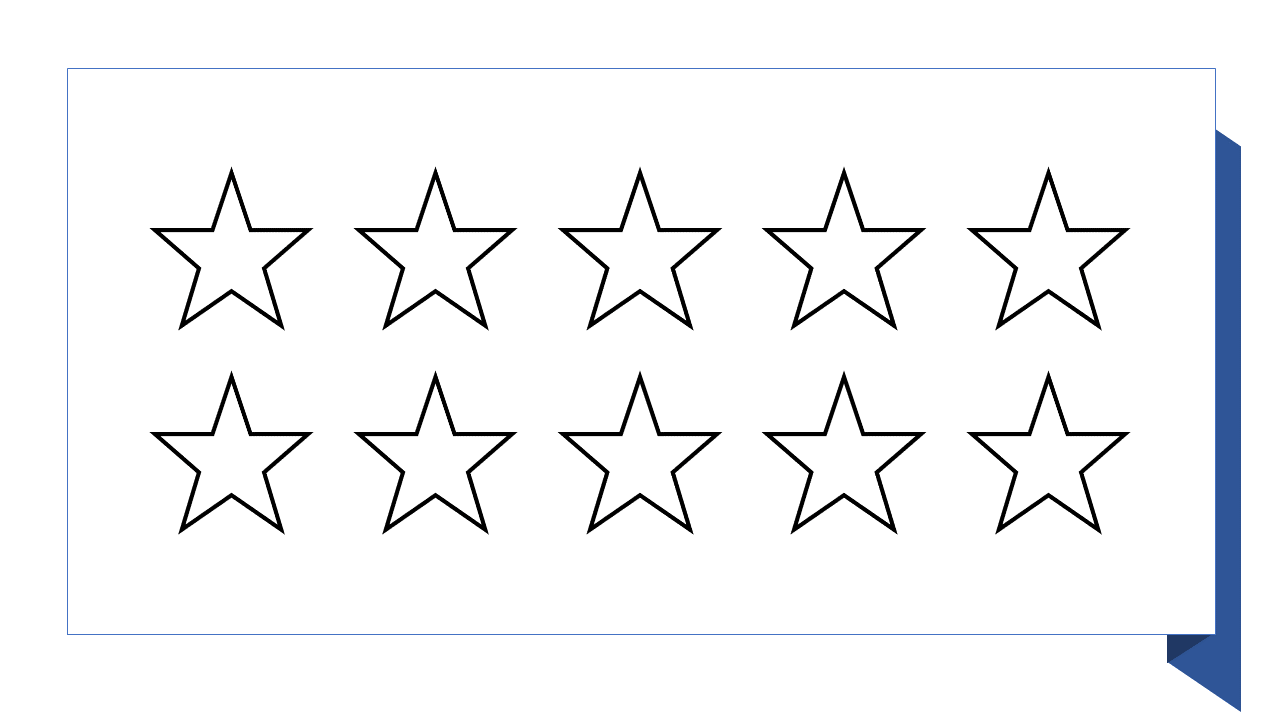 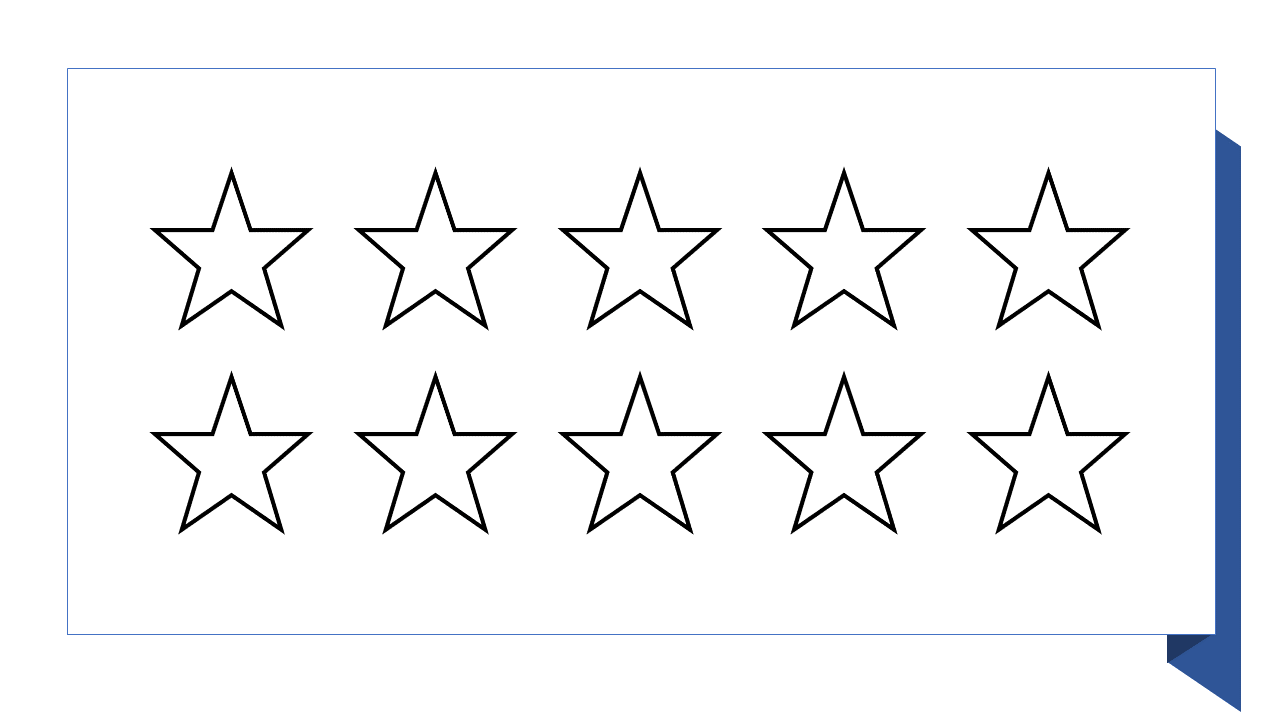 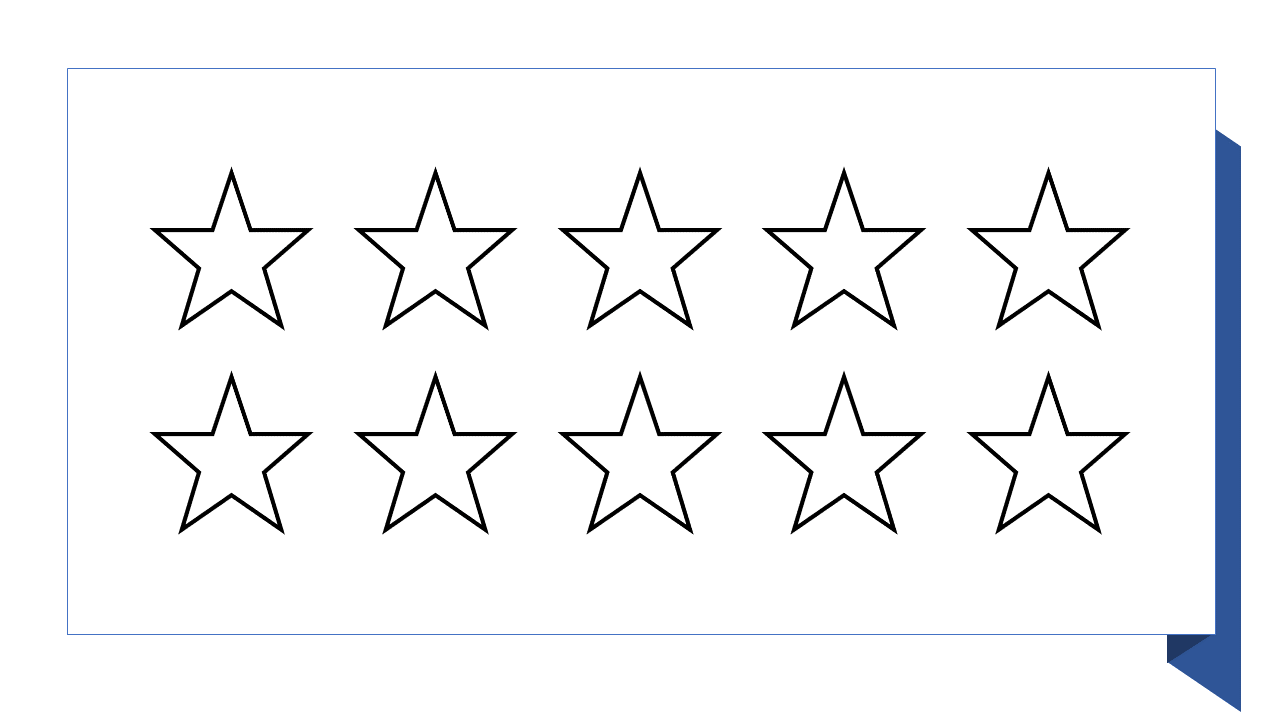 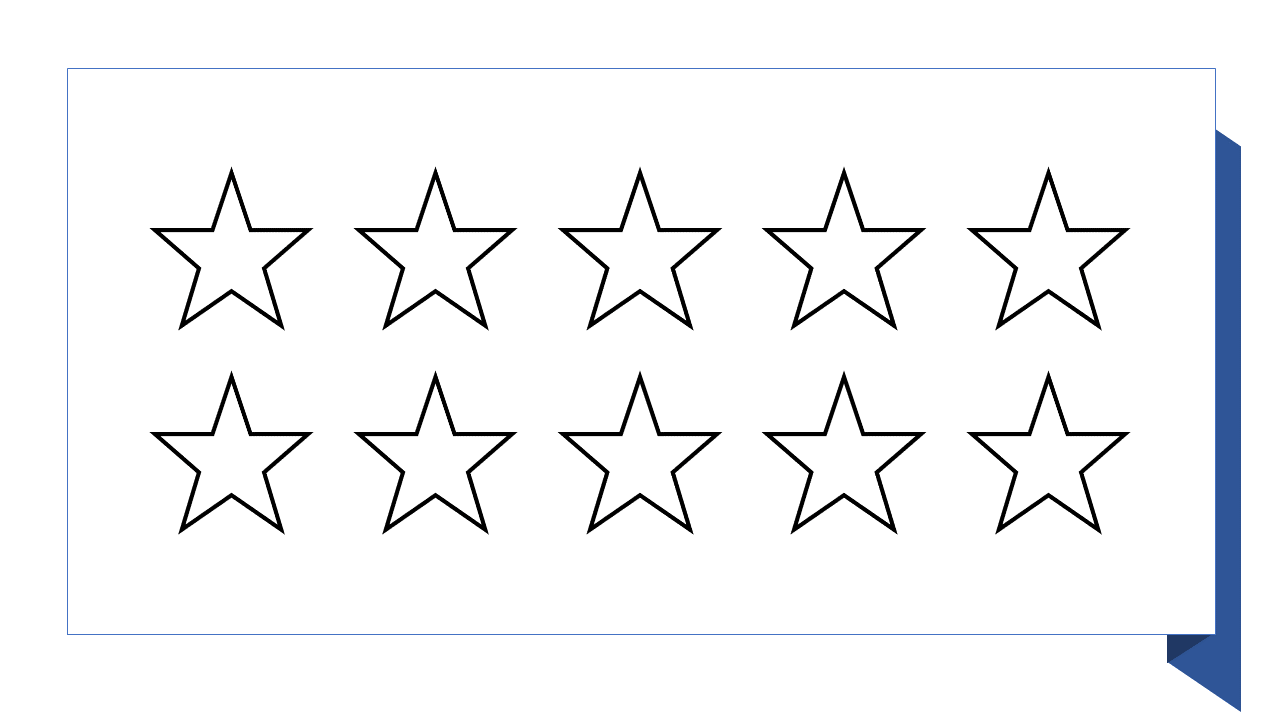 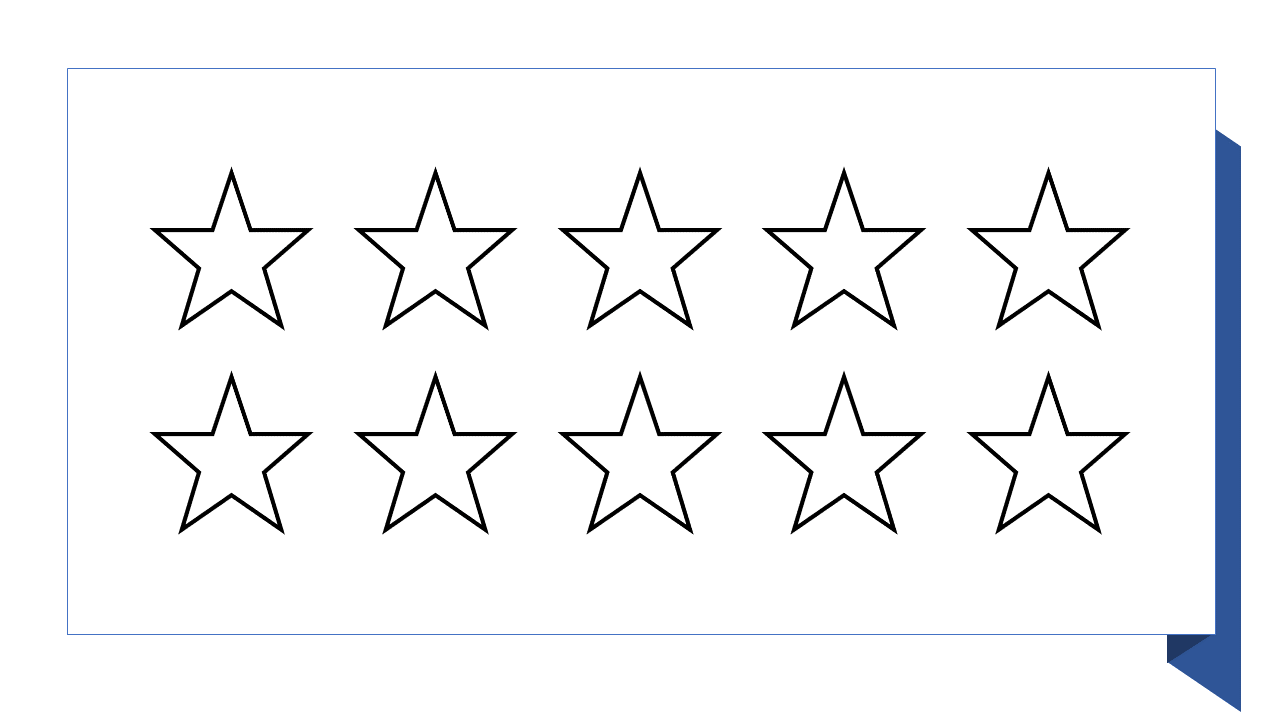 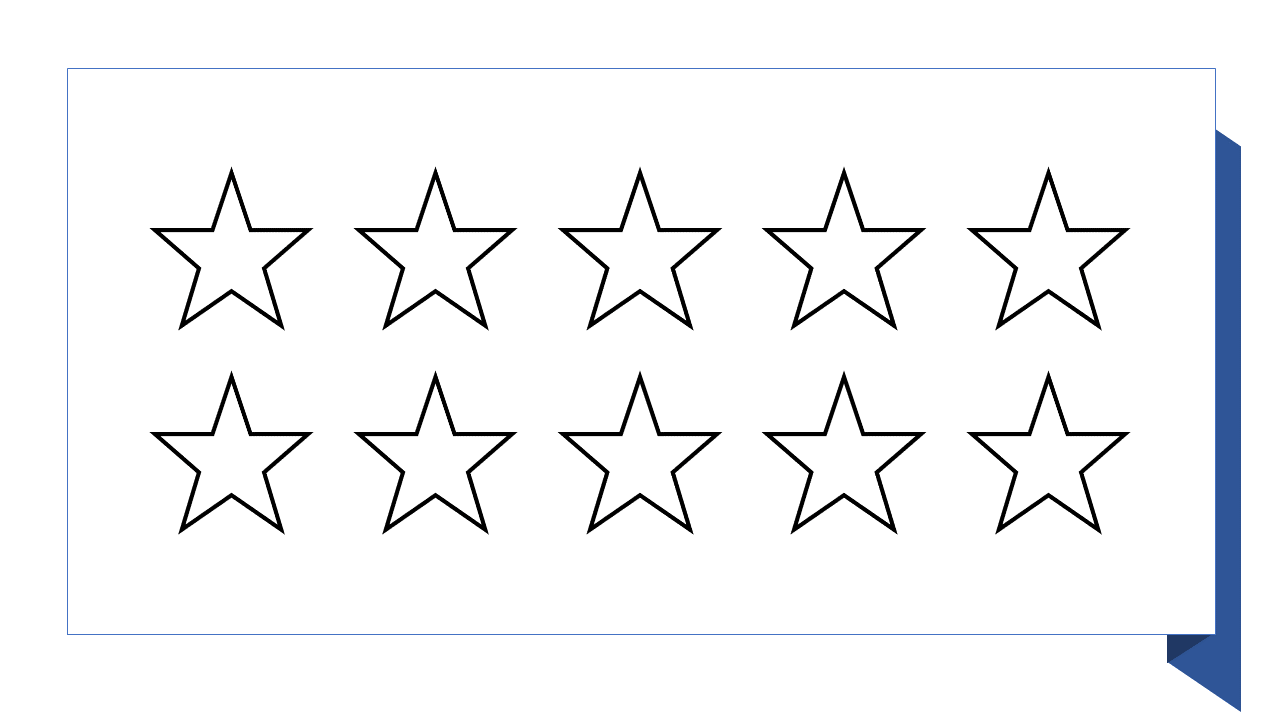 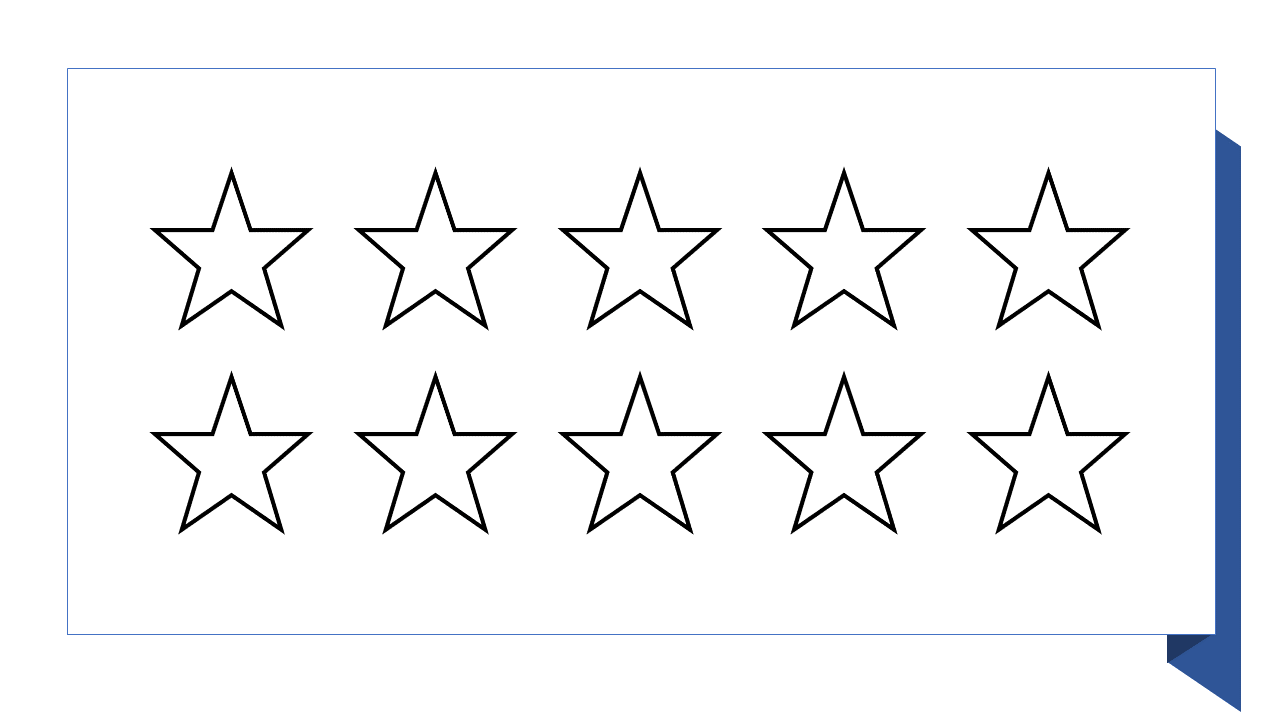 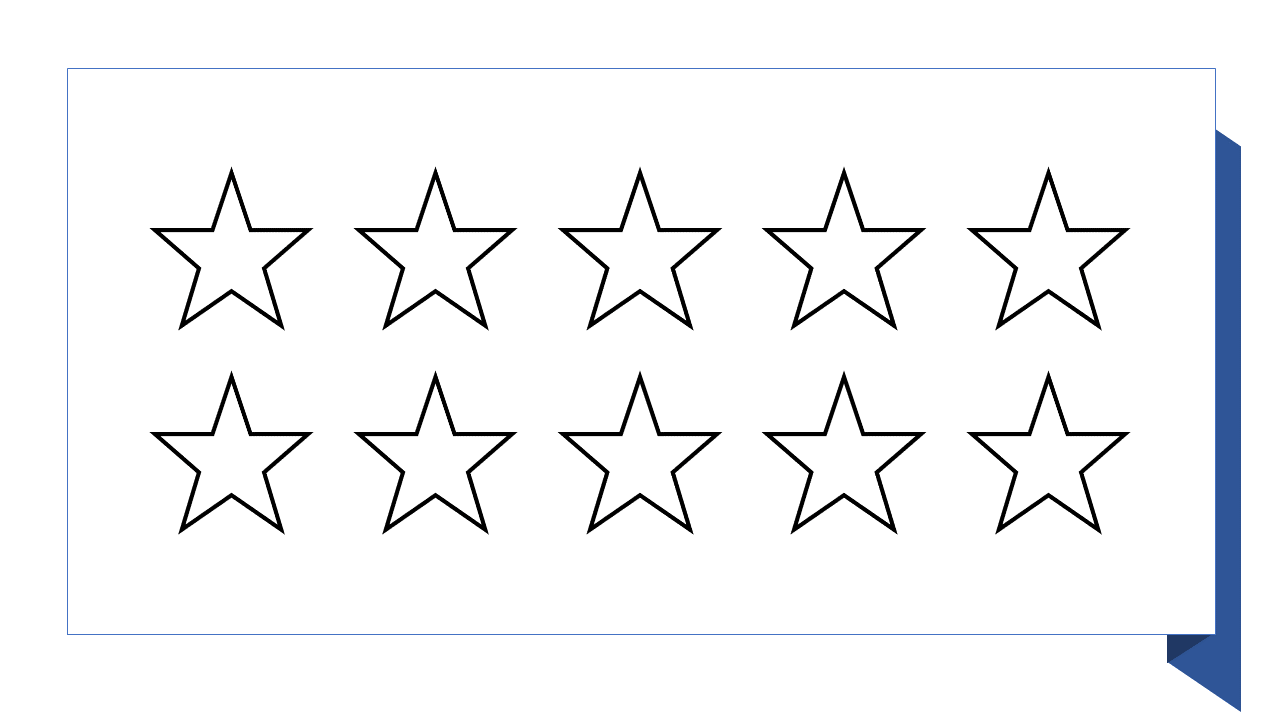 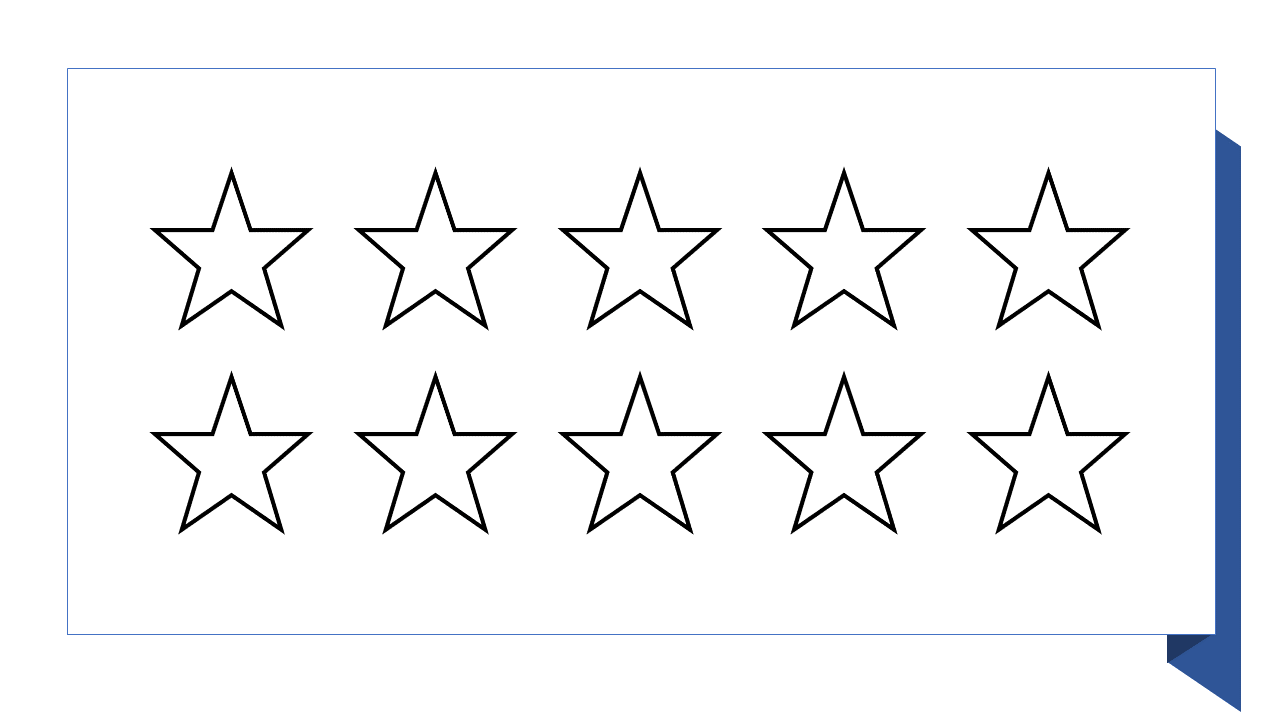 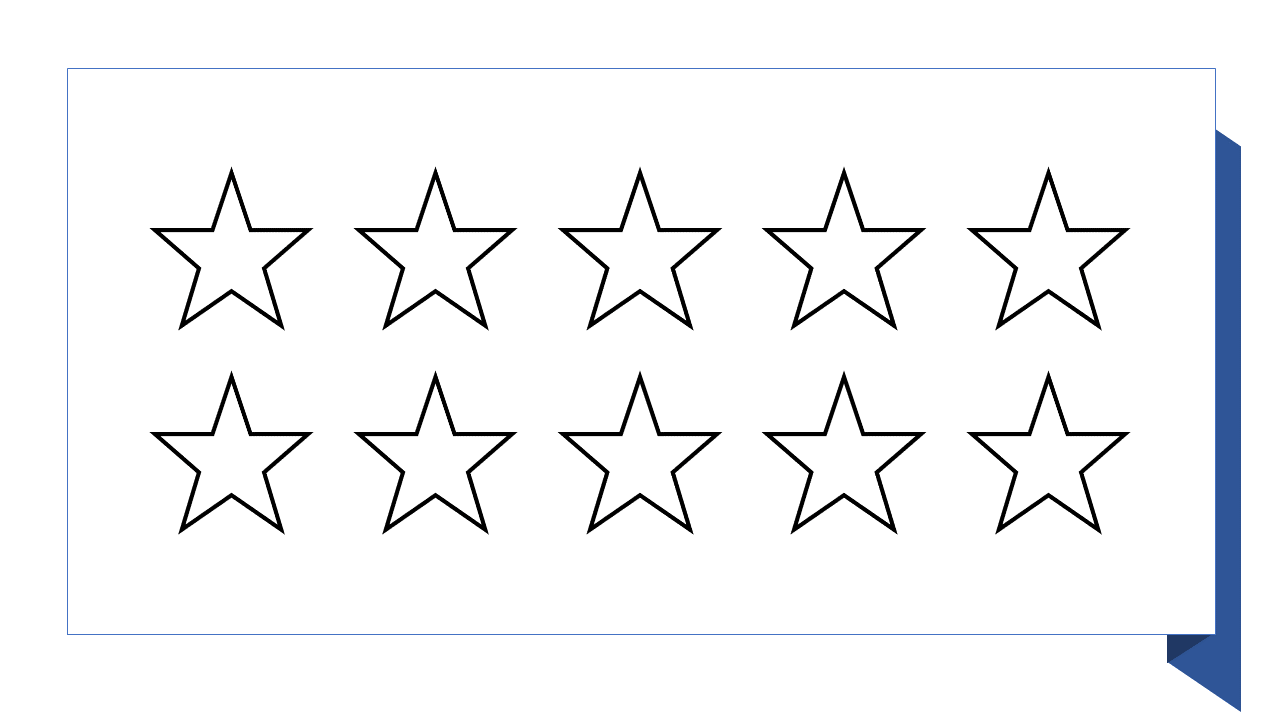 Hiện giờ tôi đang cảm thấy ……………………………………………………………
Bực bội
Không vui
Băn khoăn
Ngạc nhiên
Vui vẻ
Hào hứng
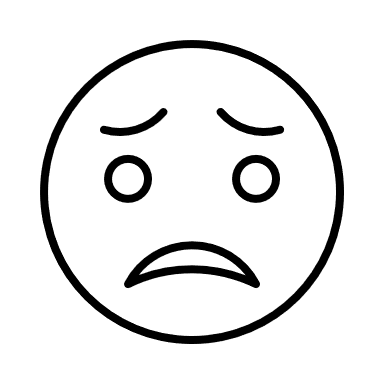 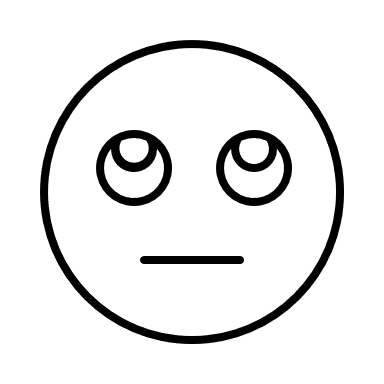 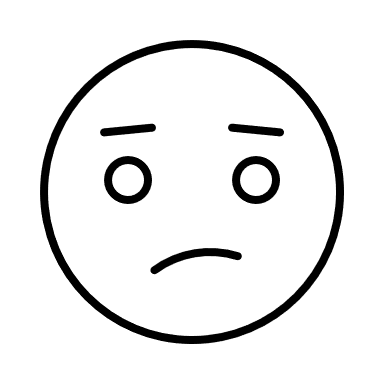 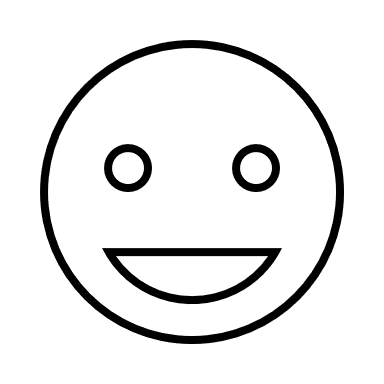 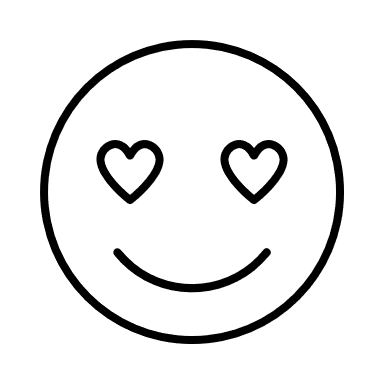 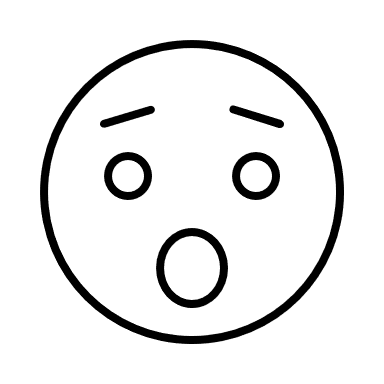 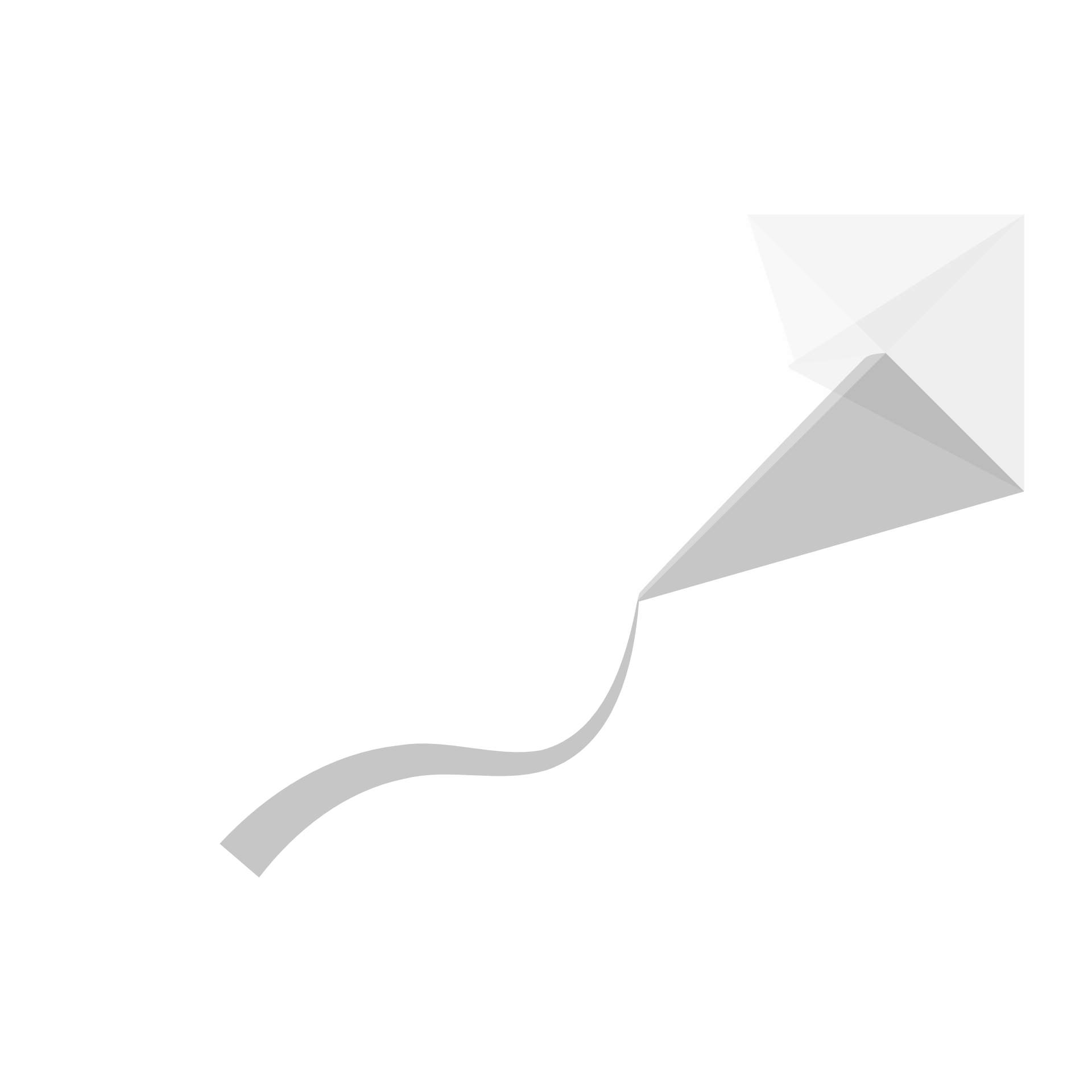 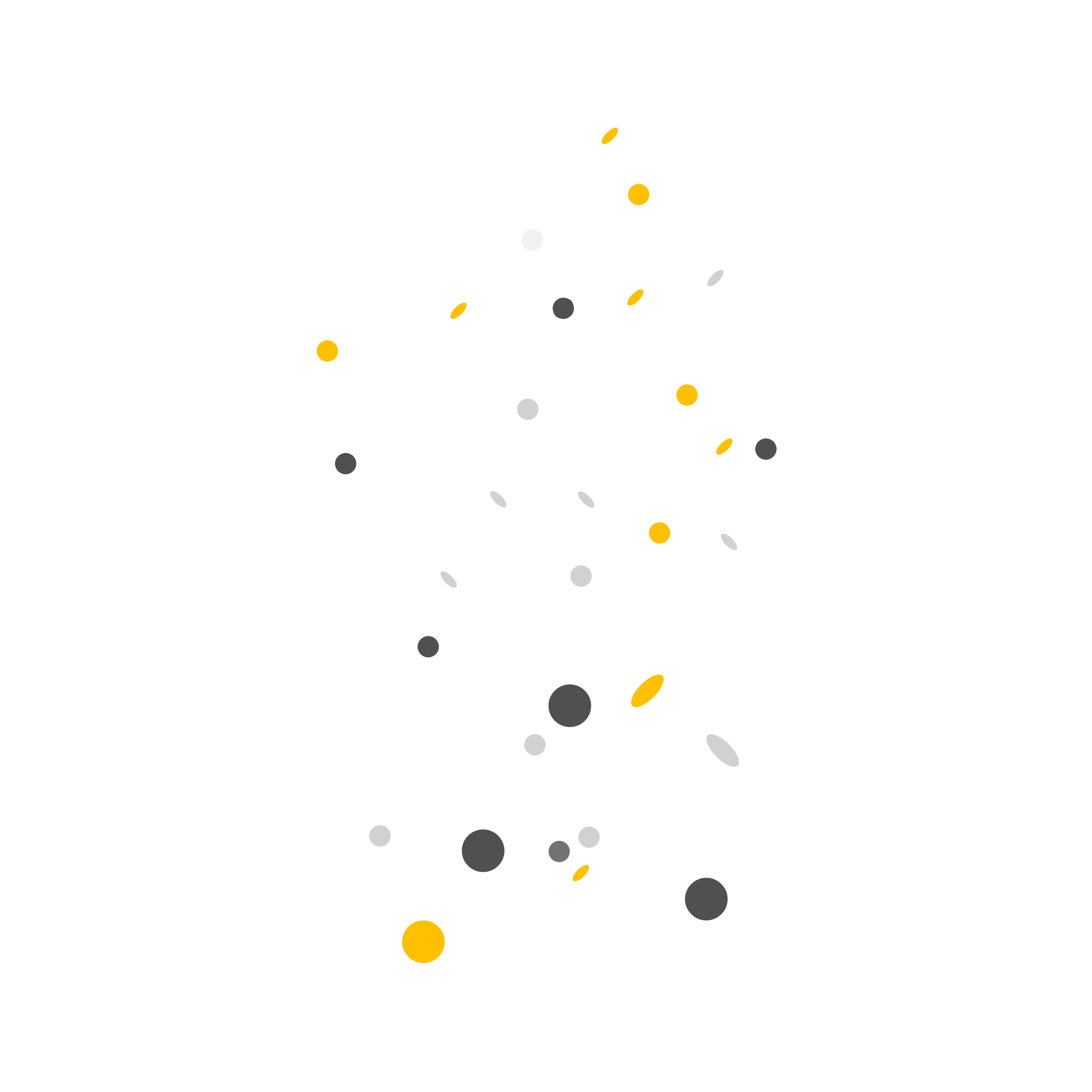 GHI CHÉP HÀNG NGÀY
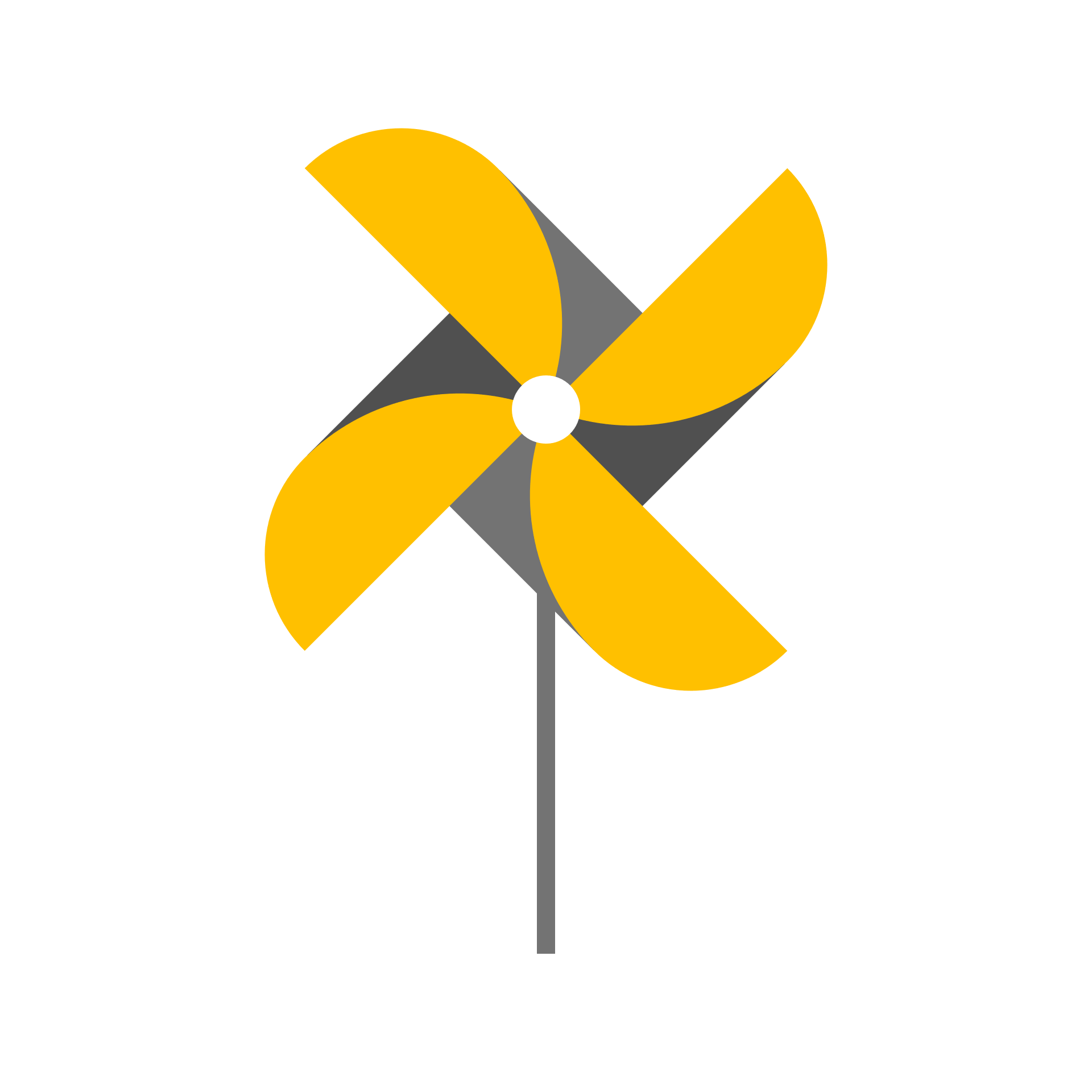 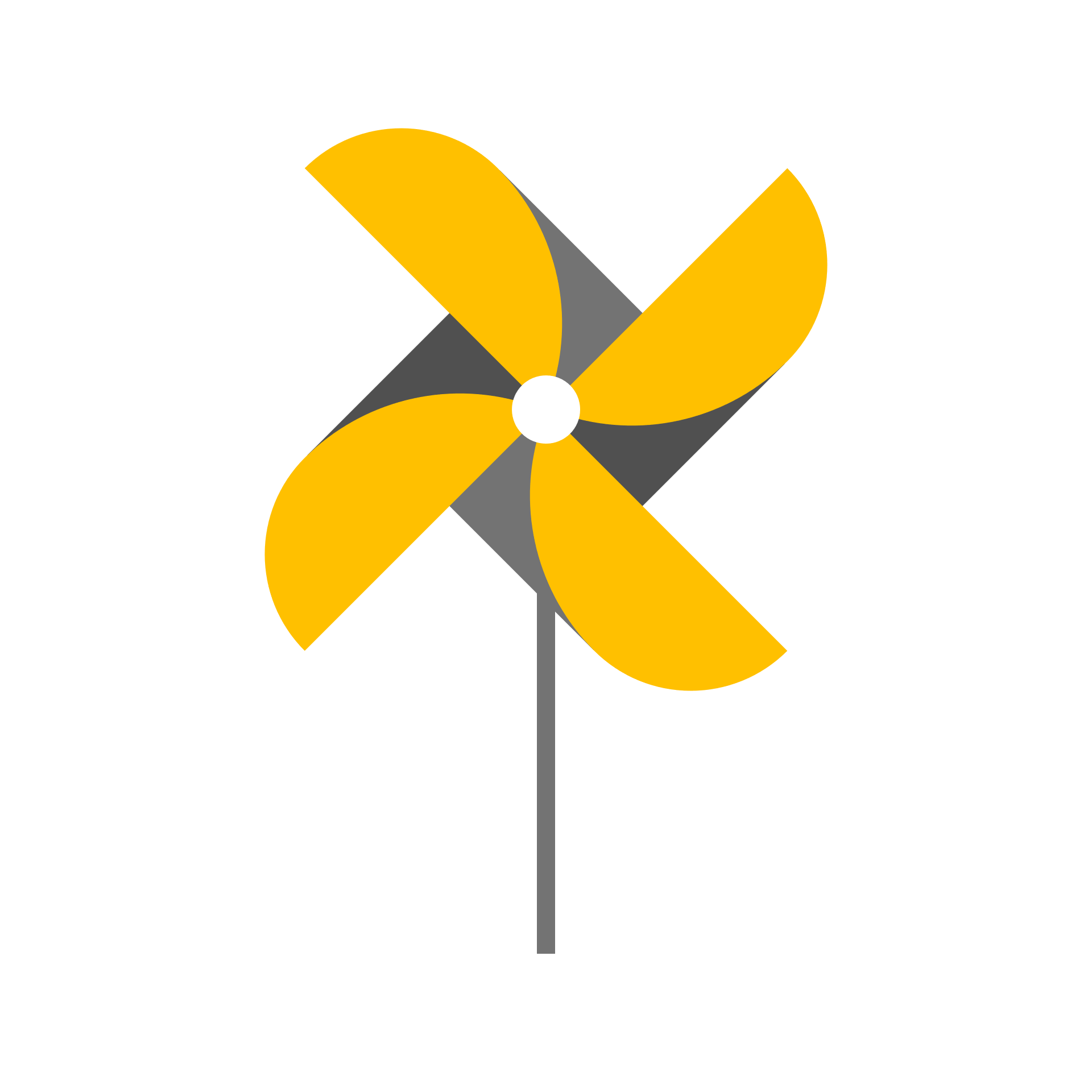 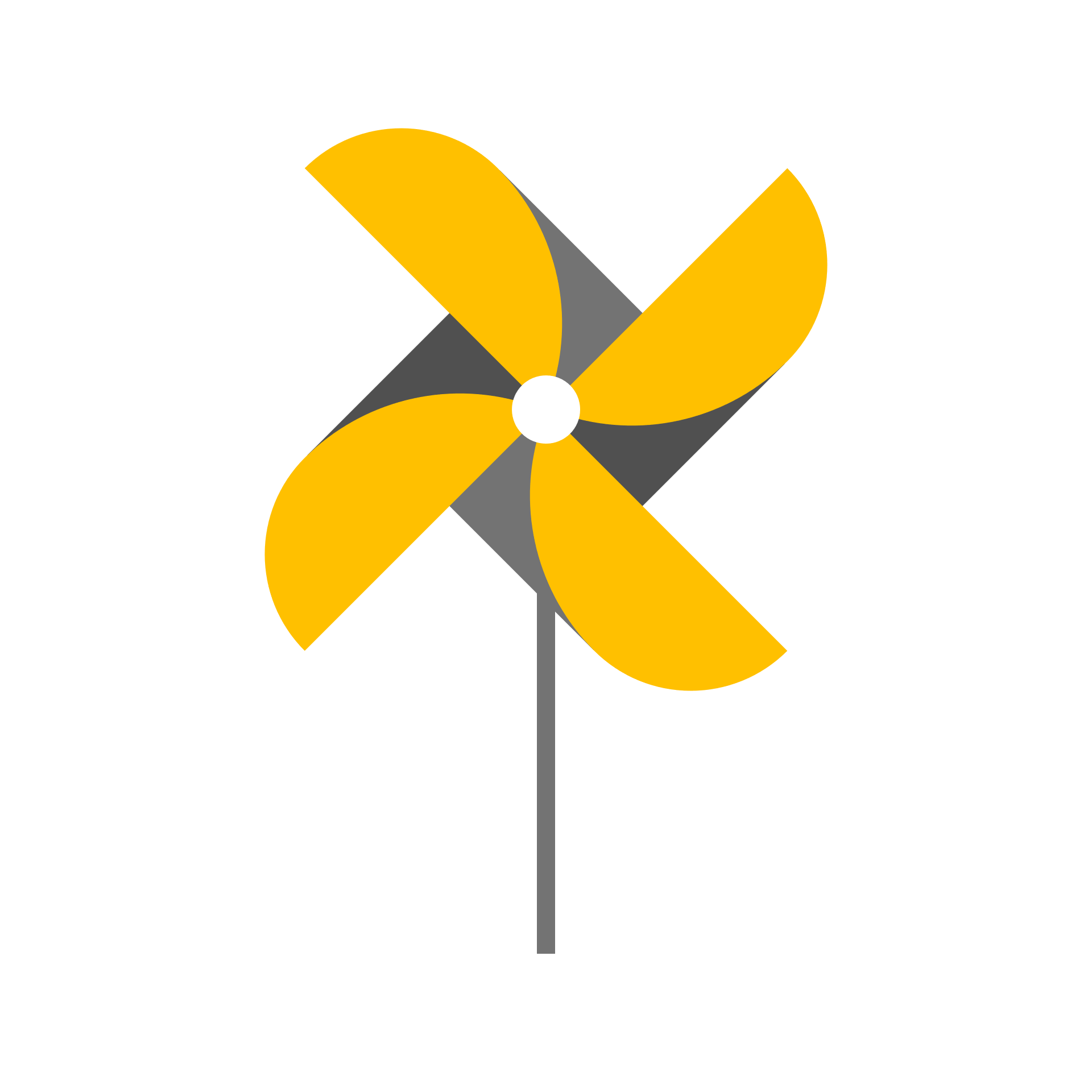 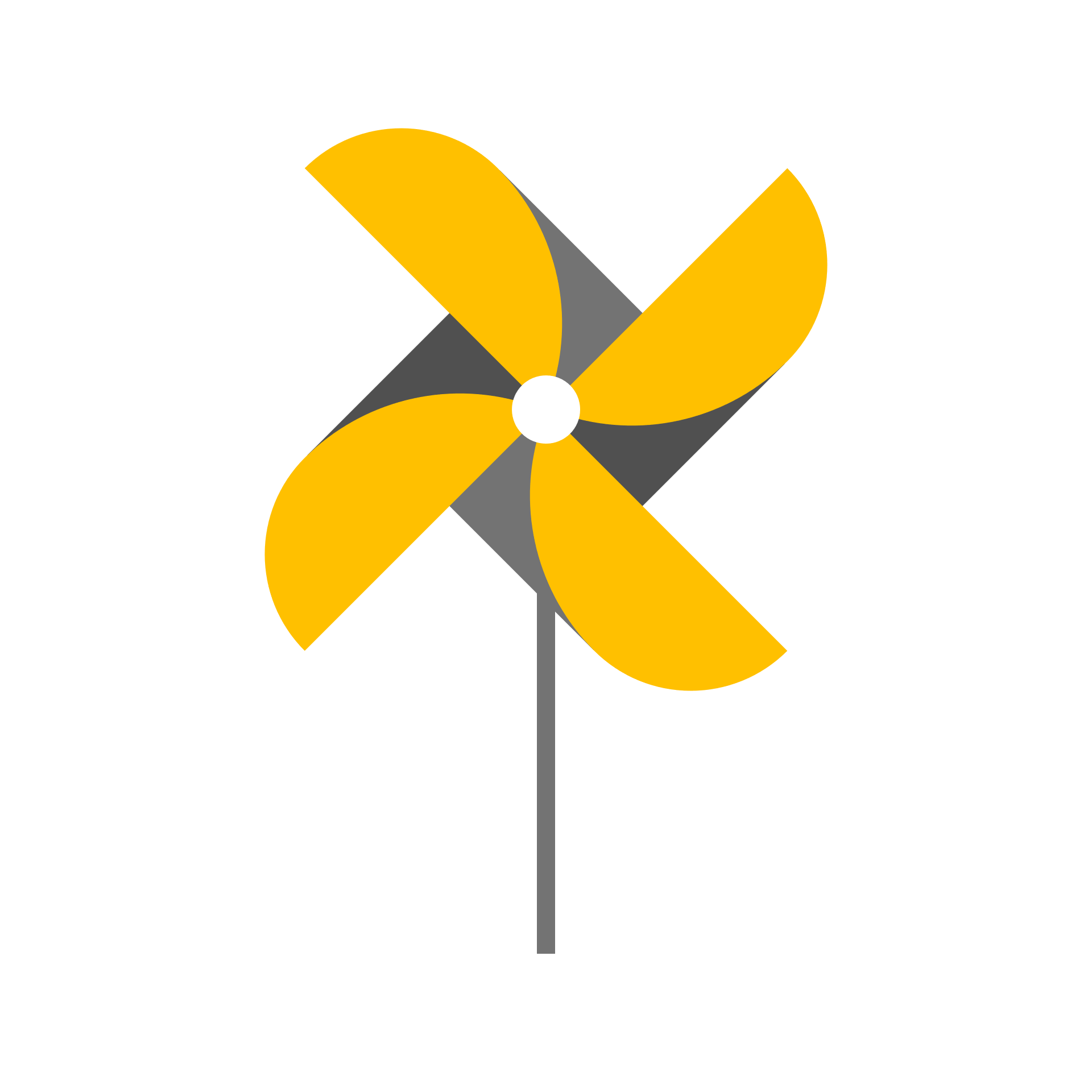 Hôm nay là ngày ___ tháng____  năm _______
Hãy kể về ngày hôm nay của bạn (bạn đã gặp ai, đã làm những gì, cảm thấy gì…)
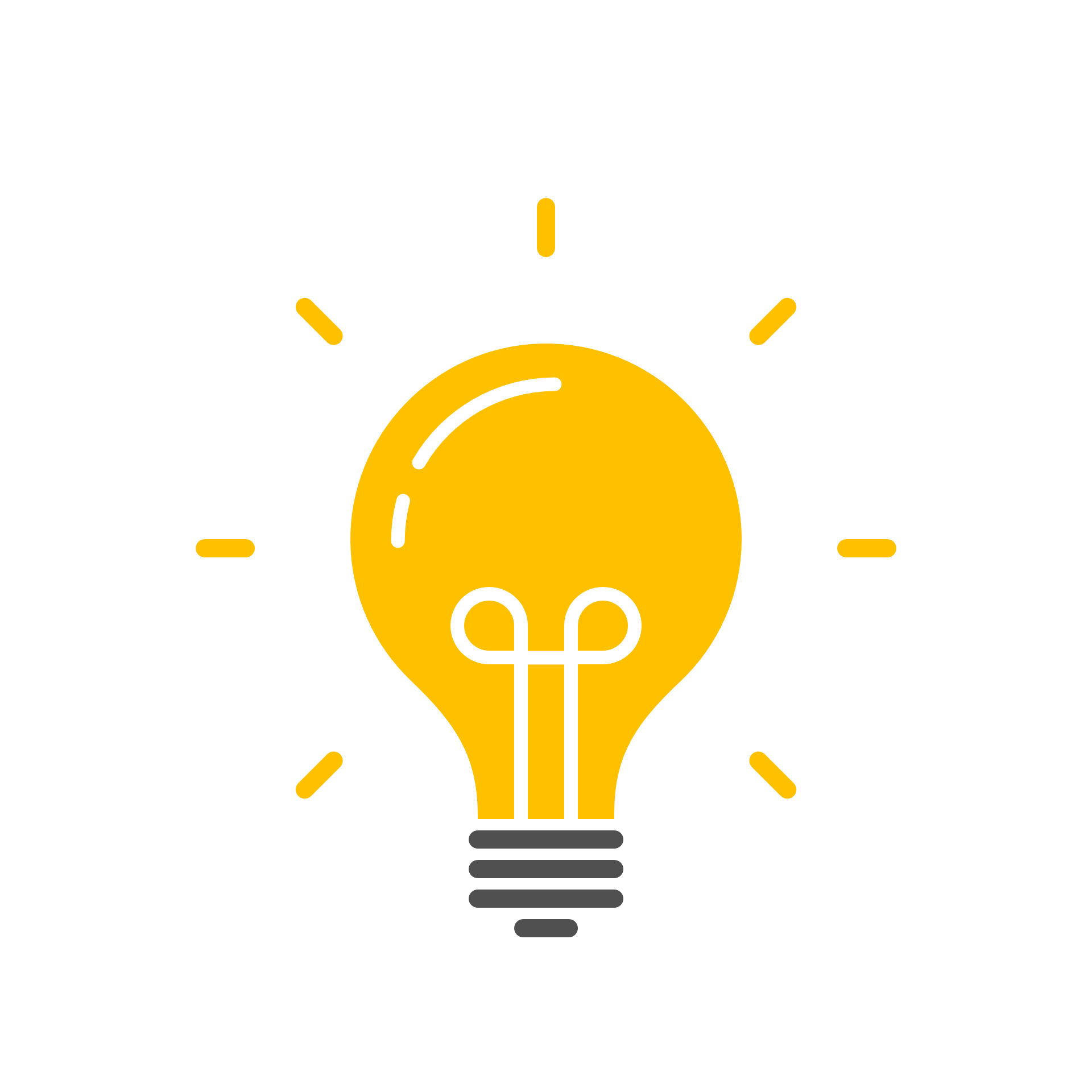 Hôm nay là ngày ___ tháng____  năm _______
Hôm nay bạn đã có thành tích gì mới trong công việc? Điều gì giúp cho bạn đạt được điều đó?
Hôm nay là ngày ___ tháng____  năm _______
Bạn đang có lo lắng, băn khoăn hay khó khăn gì trong công việc của cộng tác viên thôn buôn hay không? Bạn định giải quyết khó khăn này ra sao?
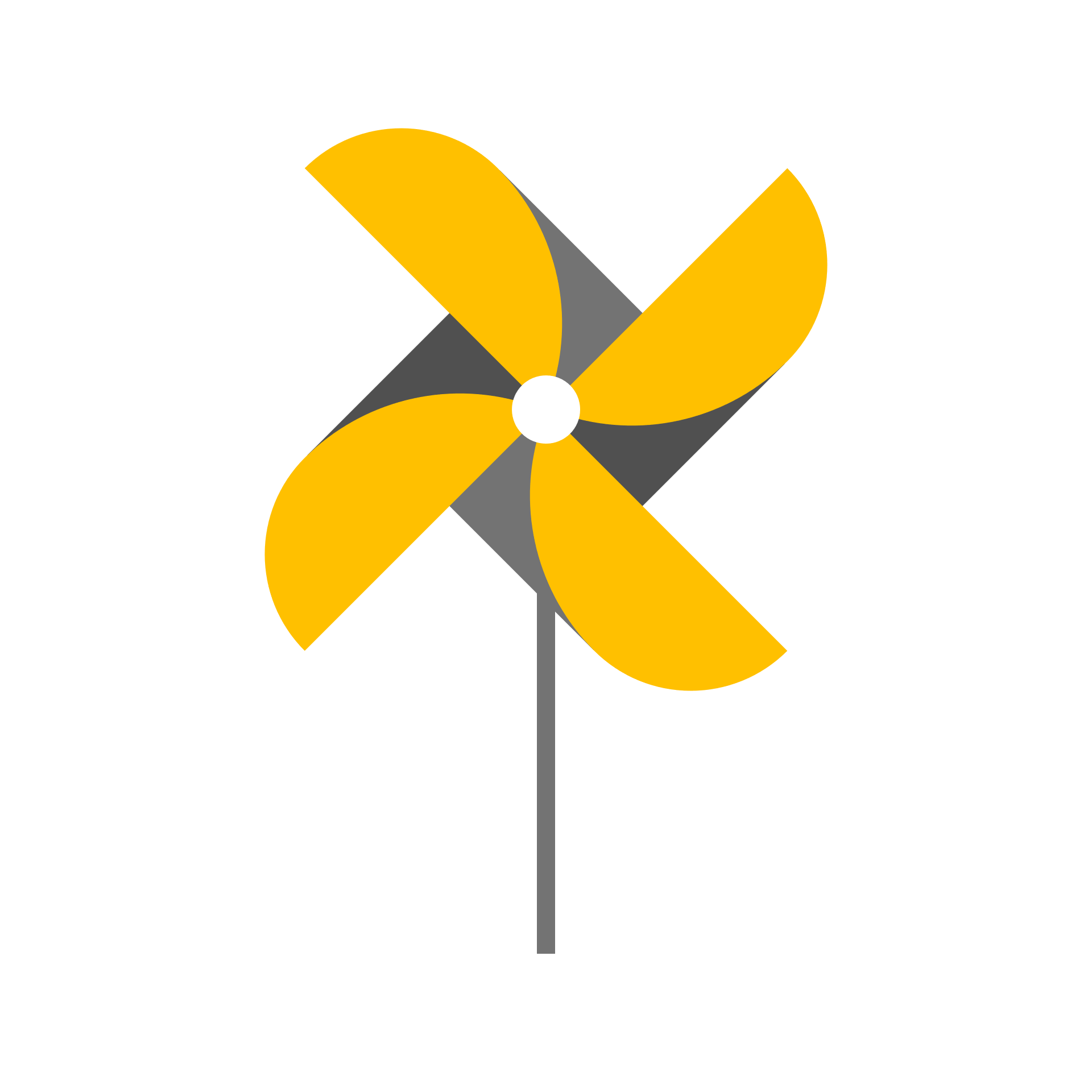 Hôm nay là ngày ___ tháng____  năm _______
Hãy chia sẻ một thành công trong công việc của cộng tác viên thôn buôn của bạn nhé? Bạn nghĩ điều gì đã góp phần tạo nên thành công ấy?
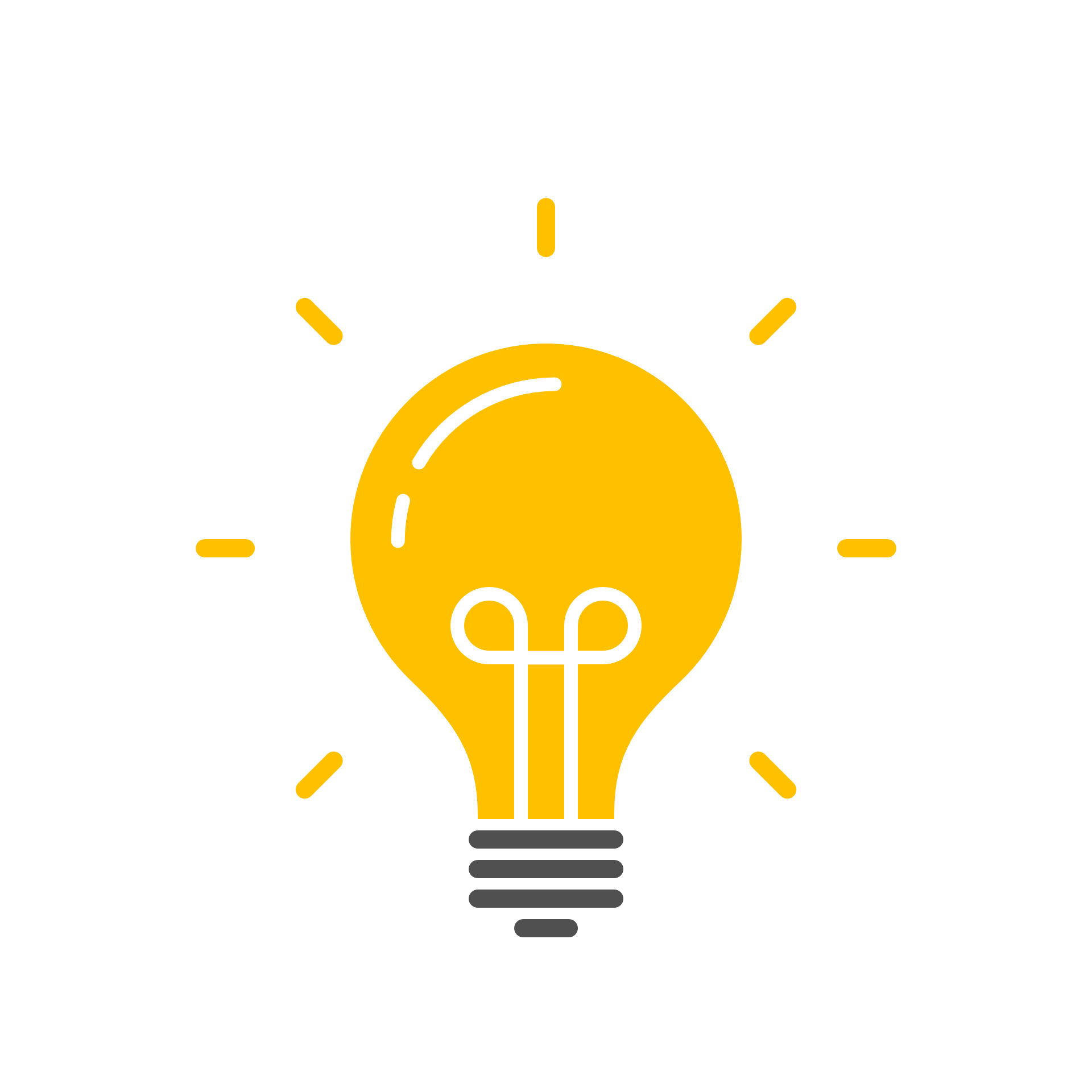 Hôm nay là ngày ___ tháng____  năm _______
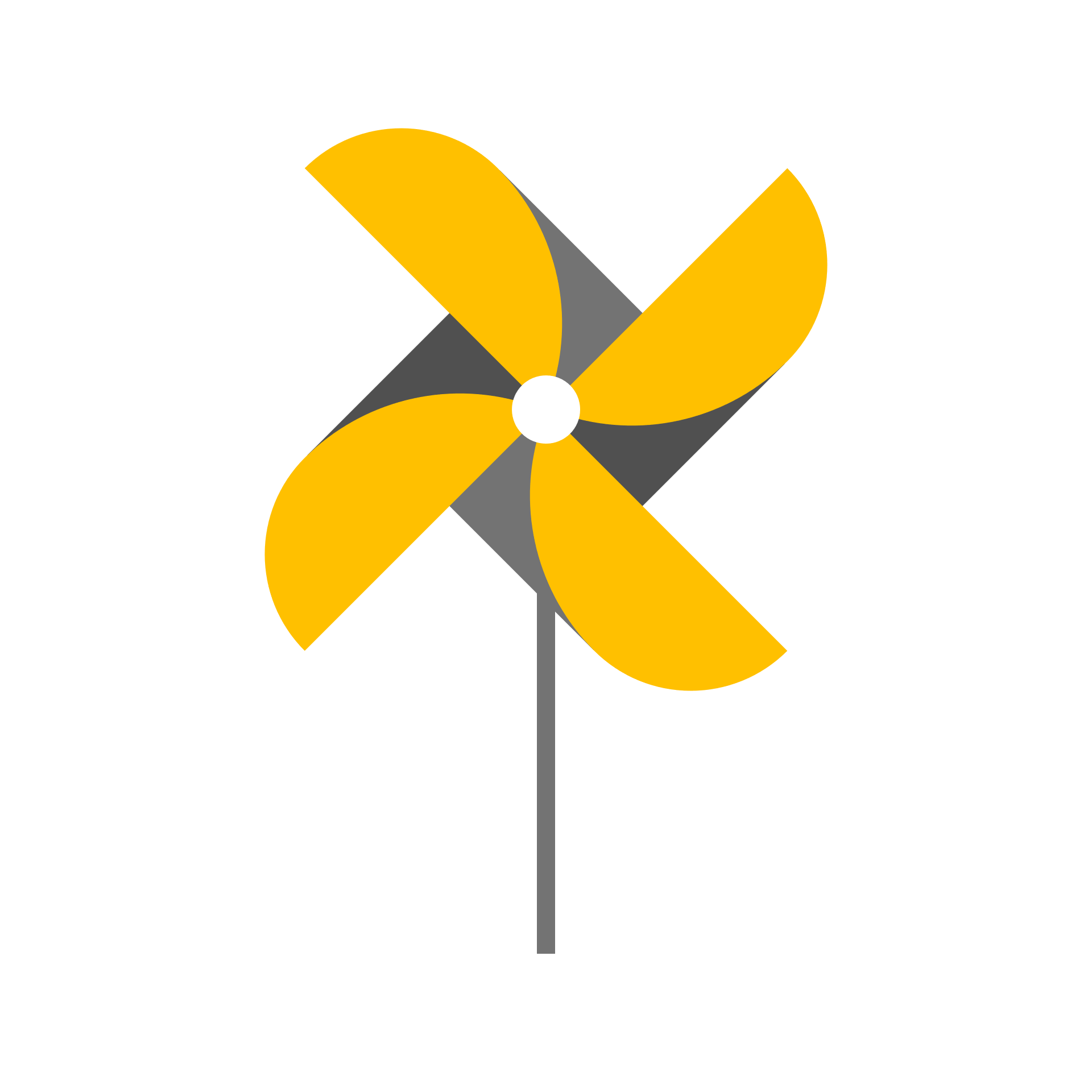 Hôm nay là ngày ___ tháng____  năm _______
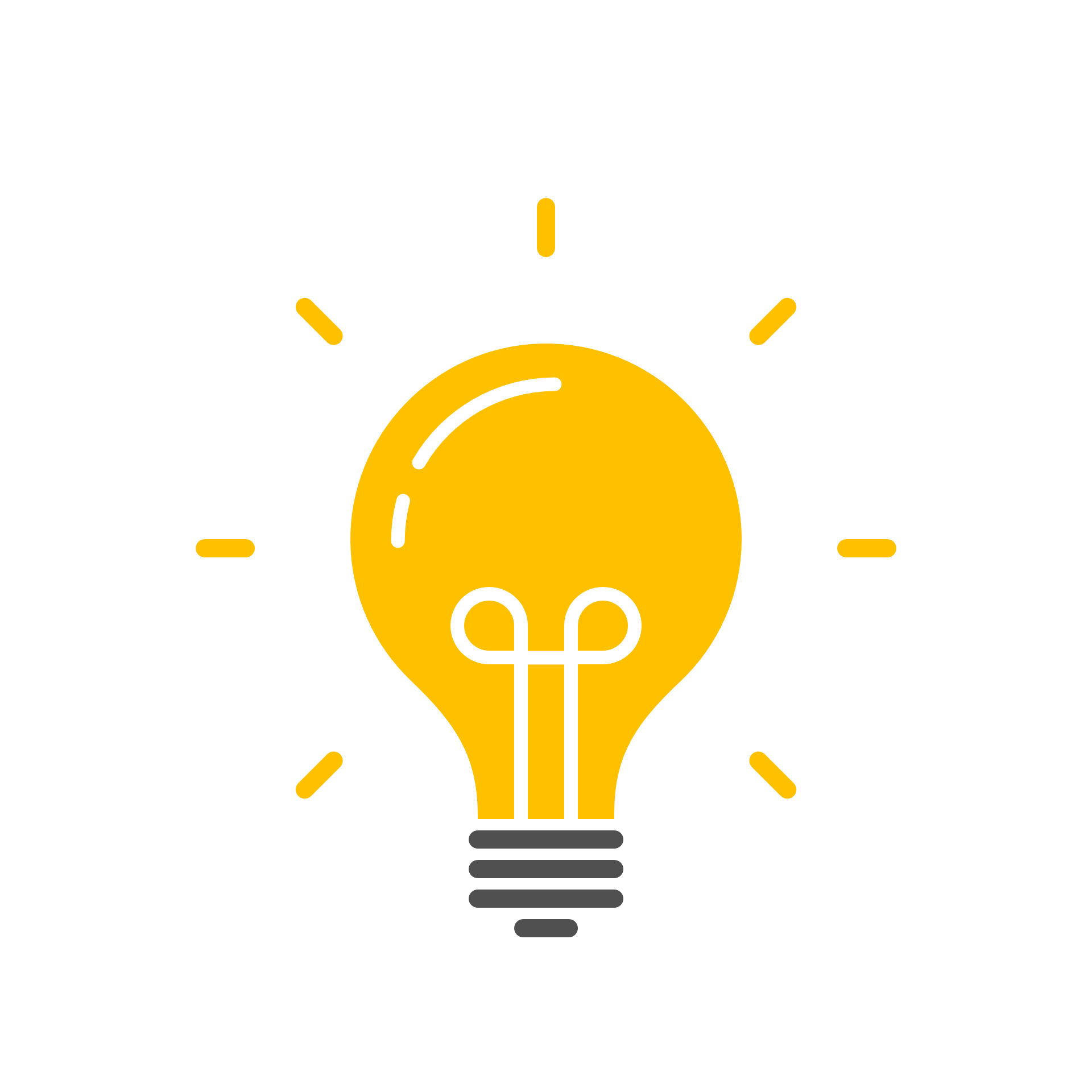 Hôm nay là ngày ___ tháng____  năm _______
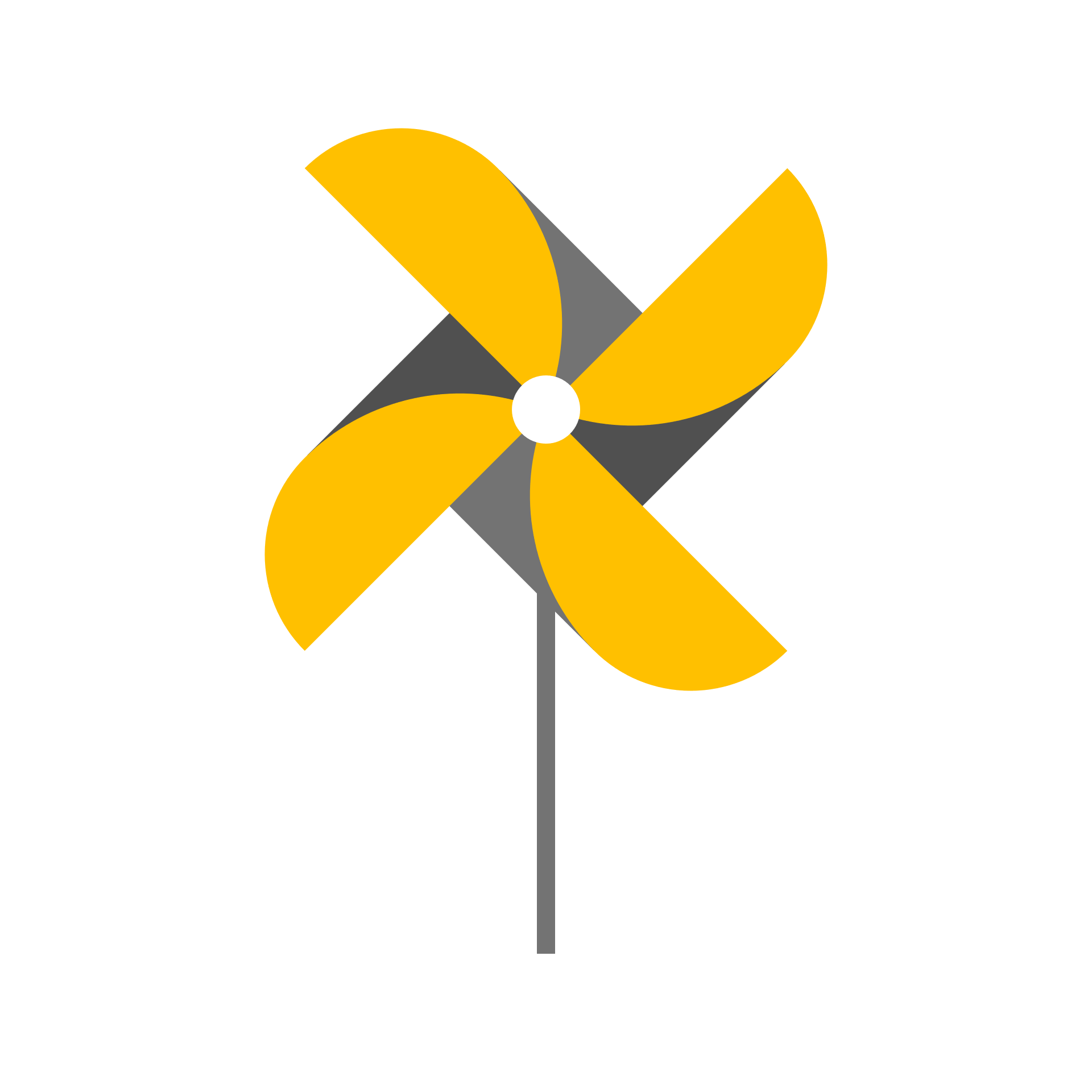 Hôm nay là ngày ___ tháng____  năm _______
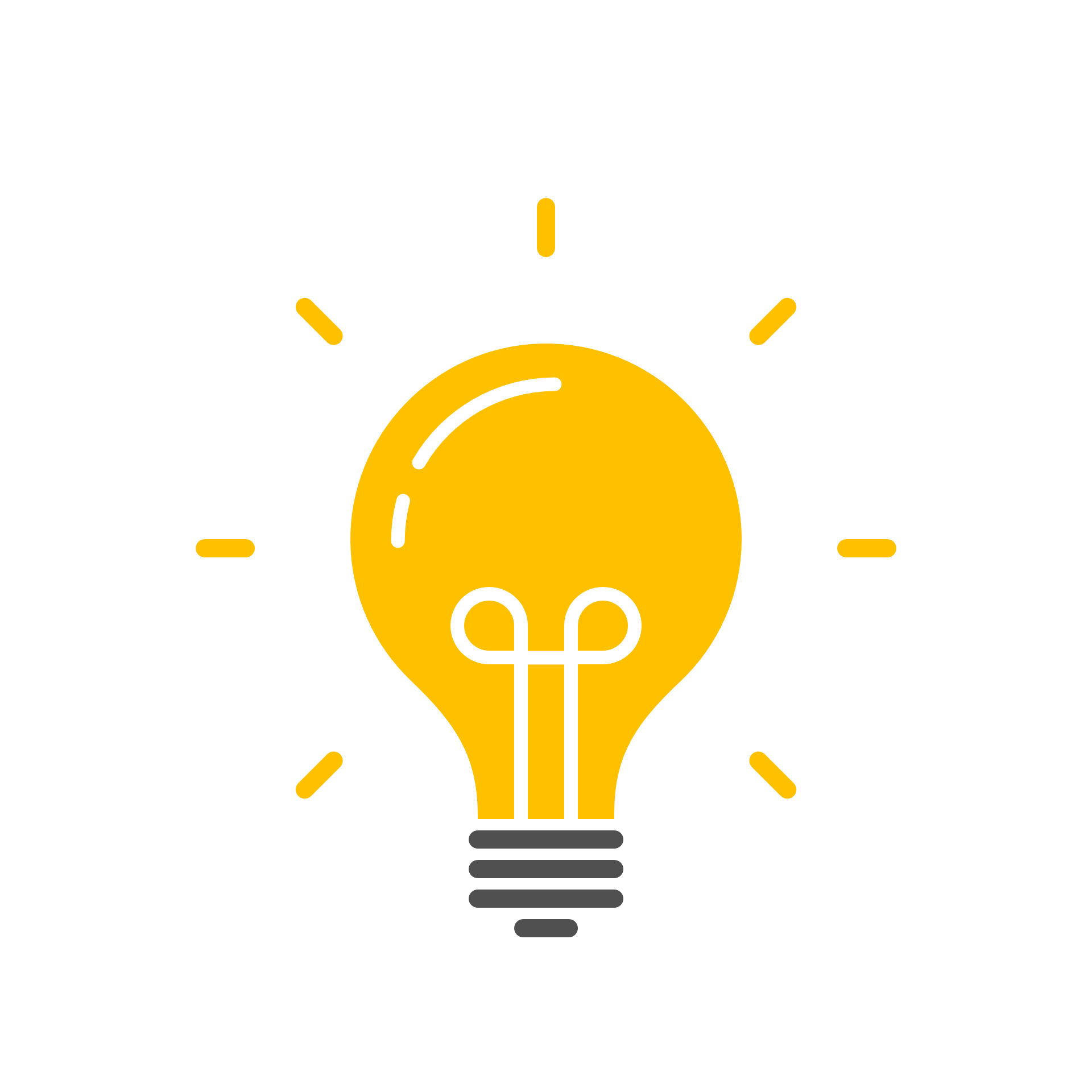 Hôm nay là ngày ___ tháng____  năm _______
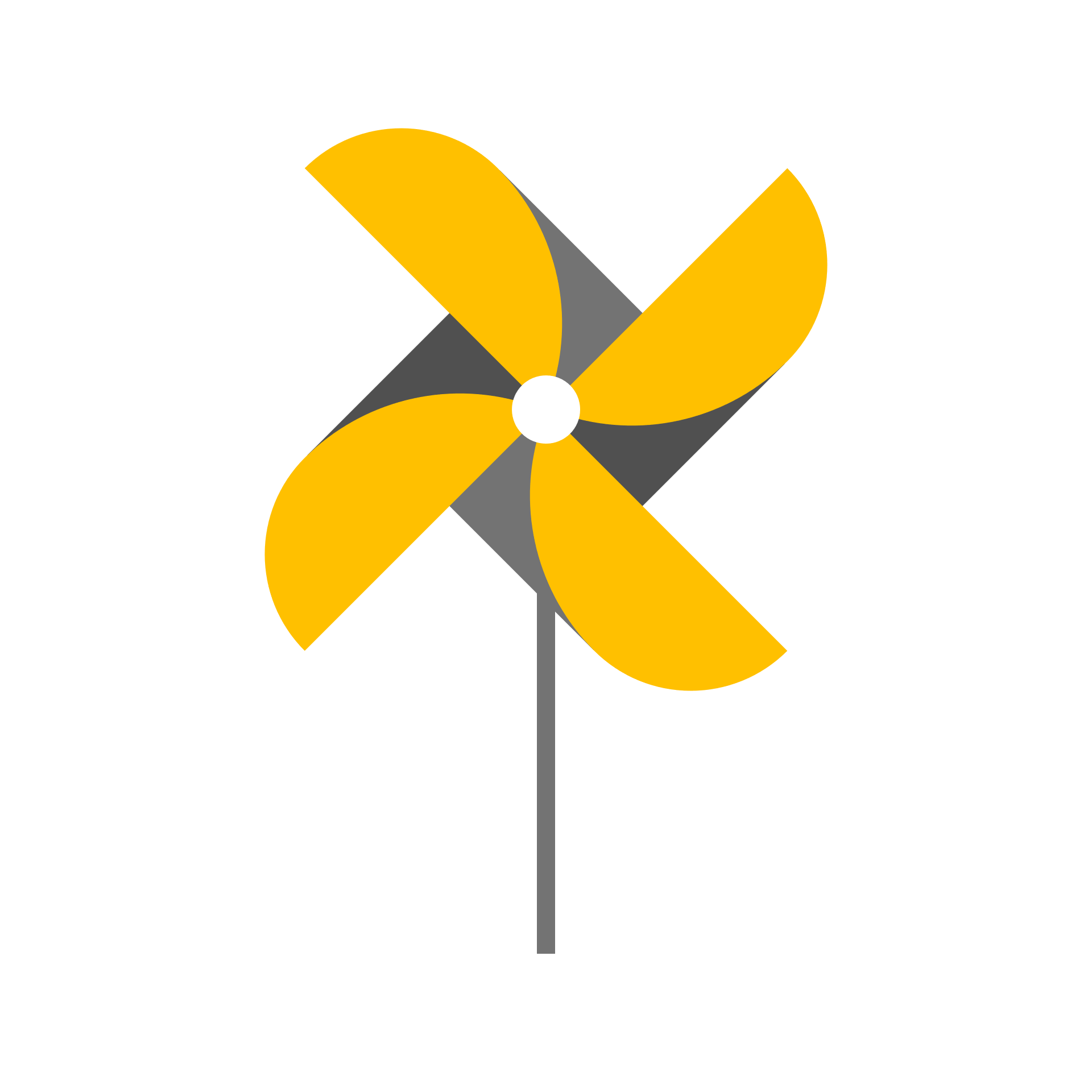 Hôm nay là ngày ___ tháng____  năm _______
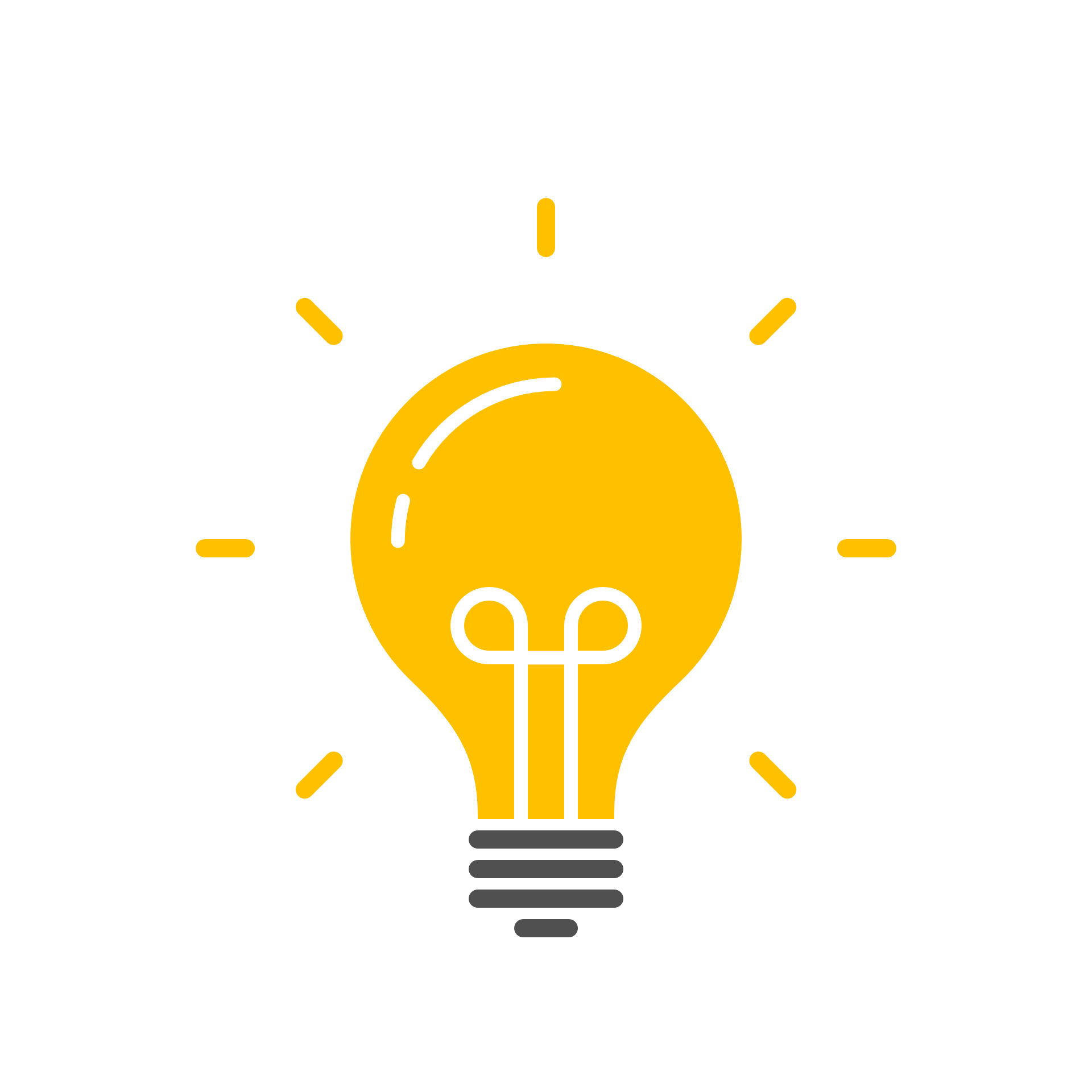 Hôm nay là ngày ___ tháng____  năm _______
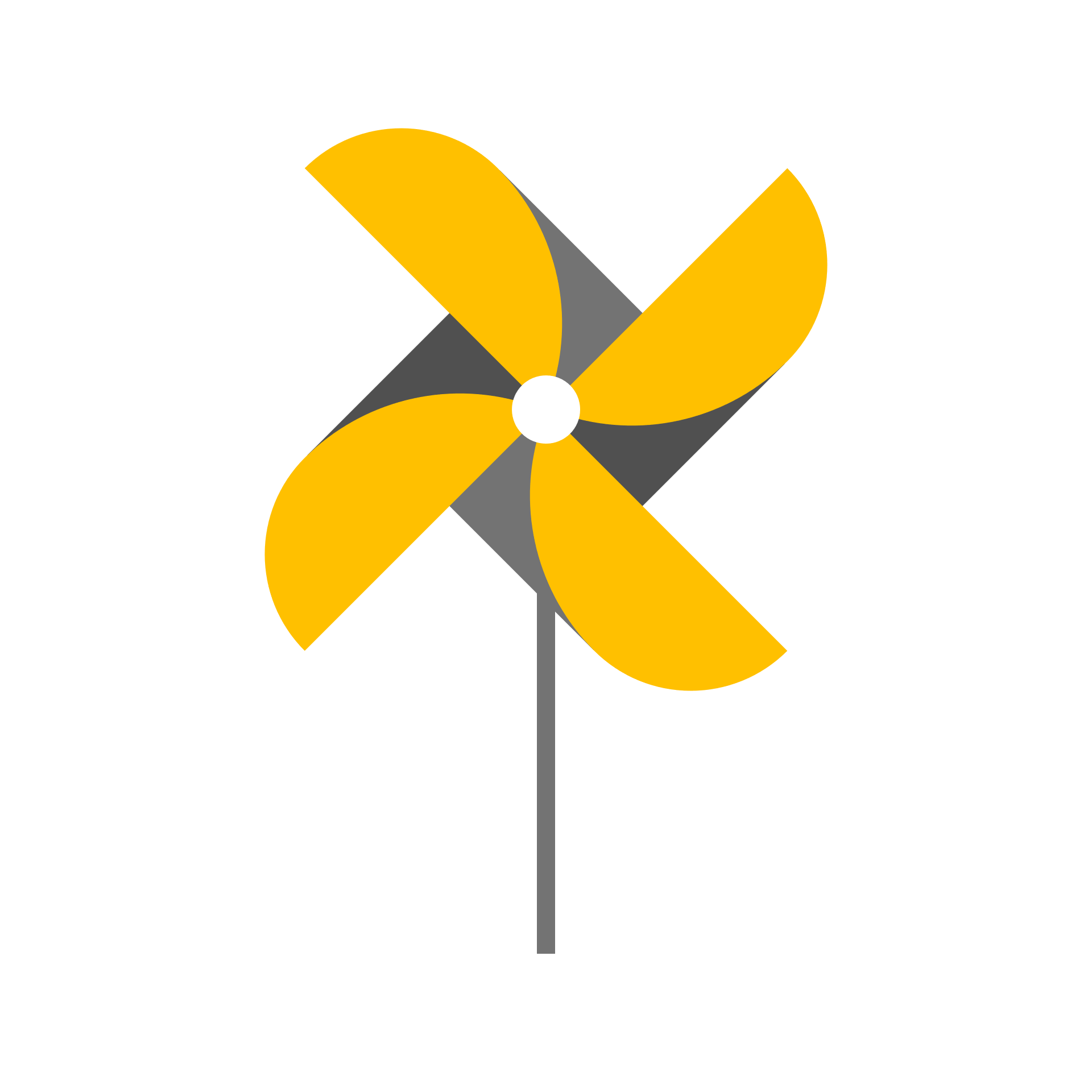 Hôm nay là ngày ___ tháng____  năm _______
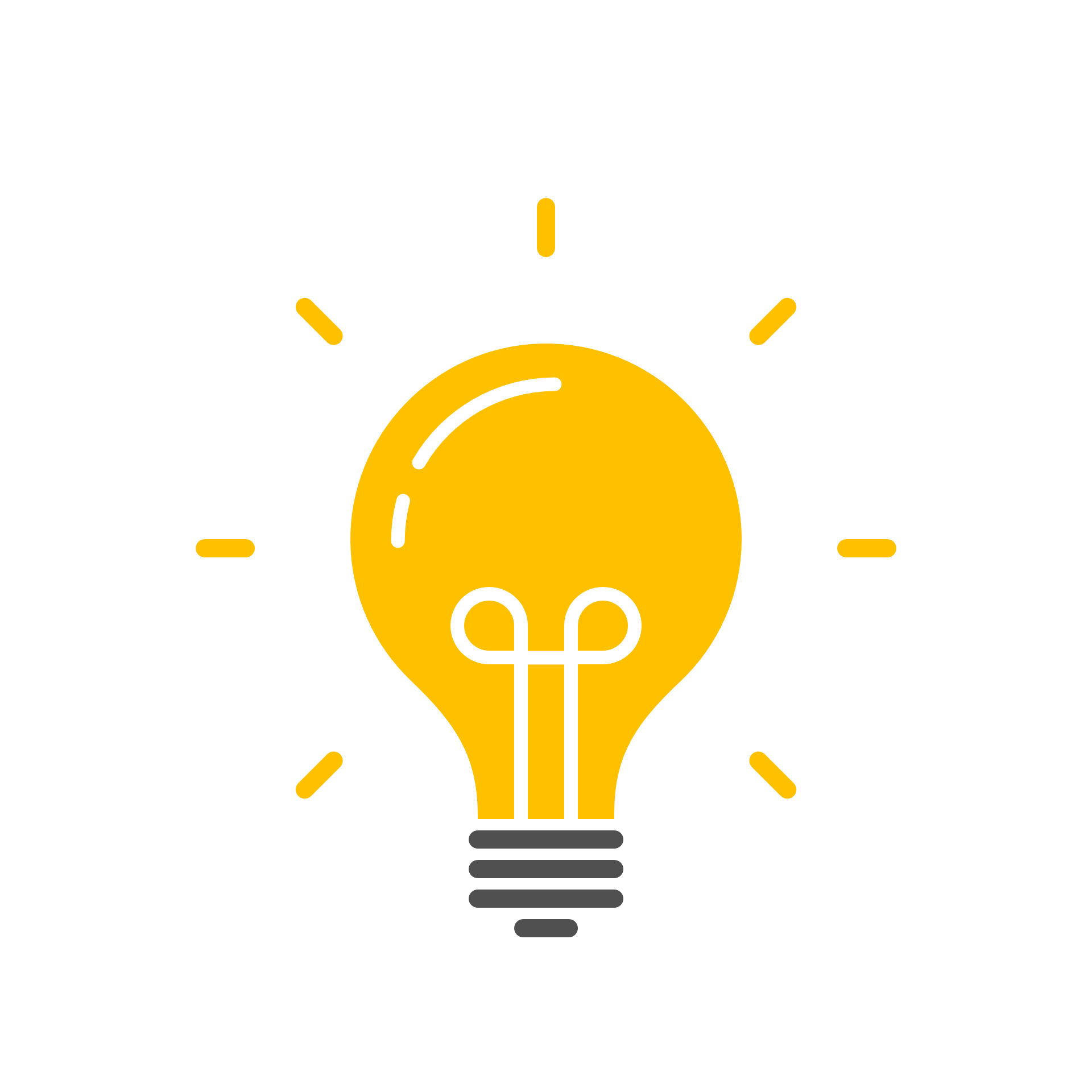 Hôm nay là ngày ___ tháng____  năm _______
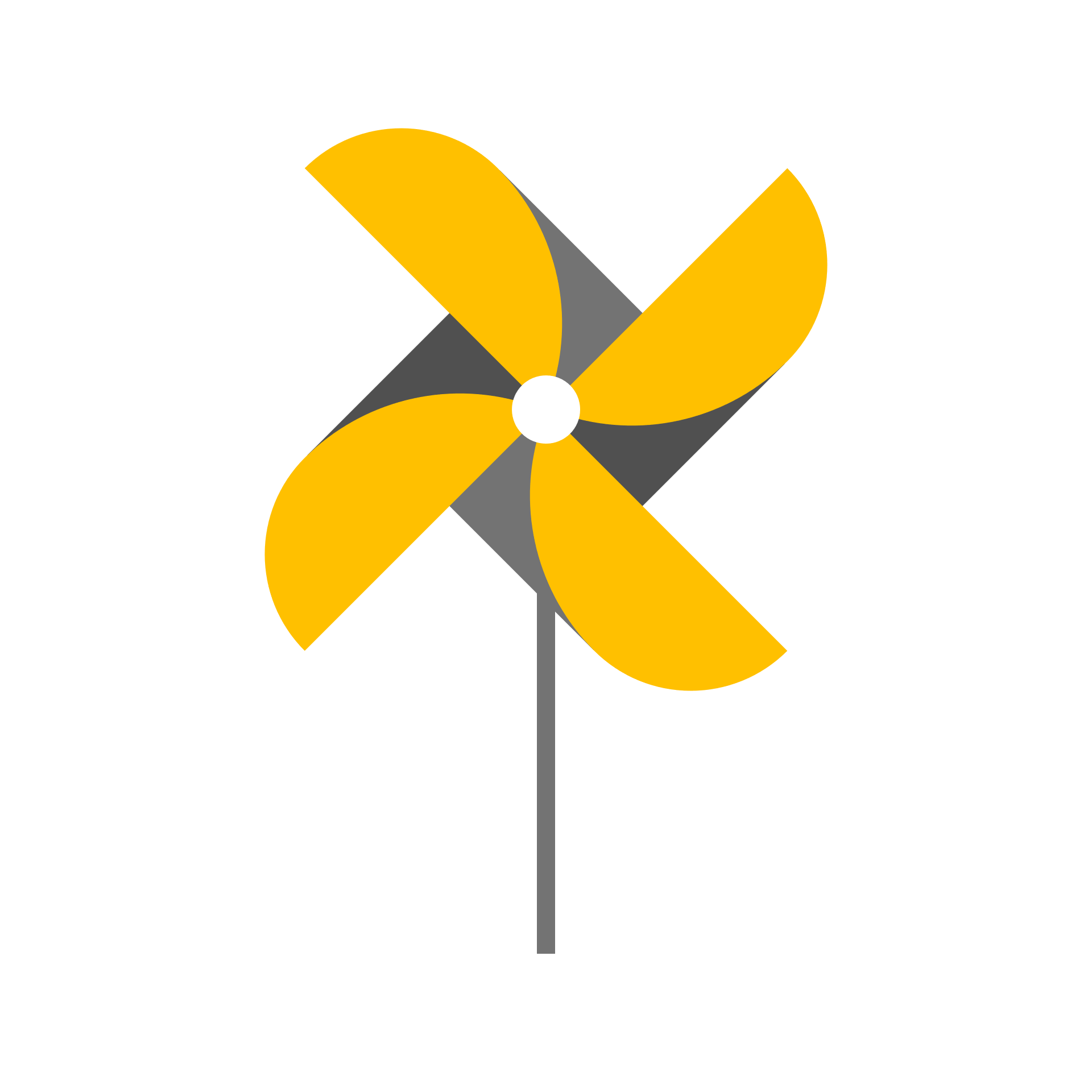 Hôm nay là ngày ___ tháng____  năm _______
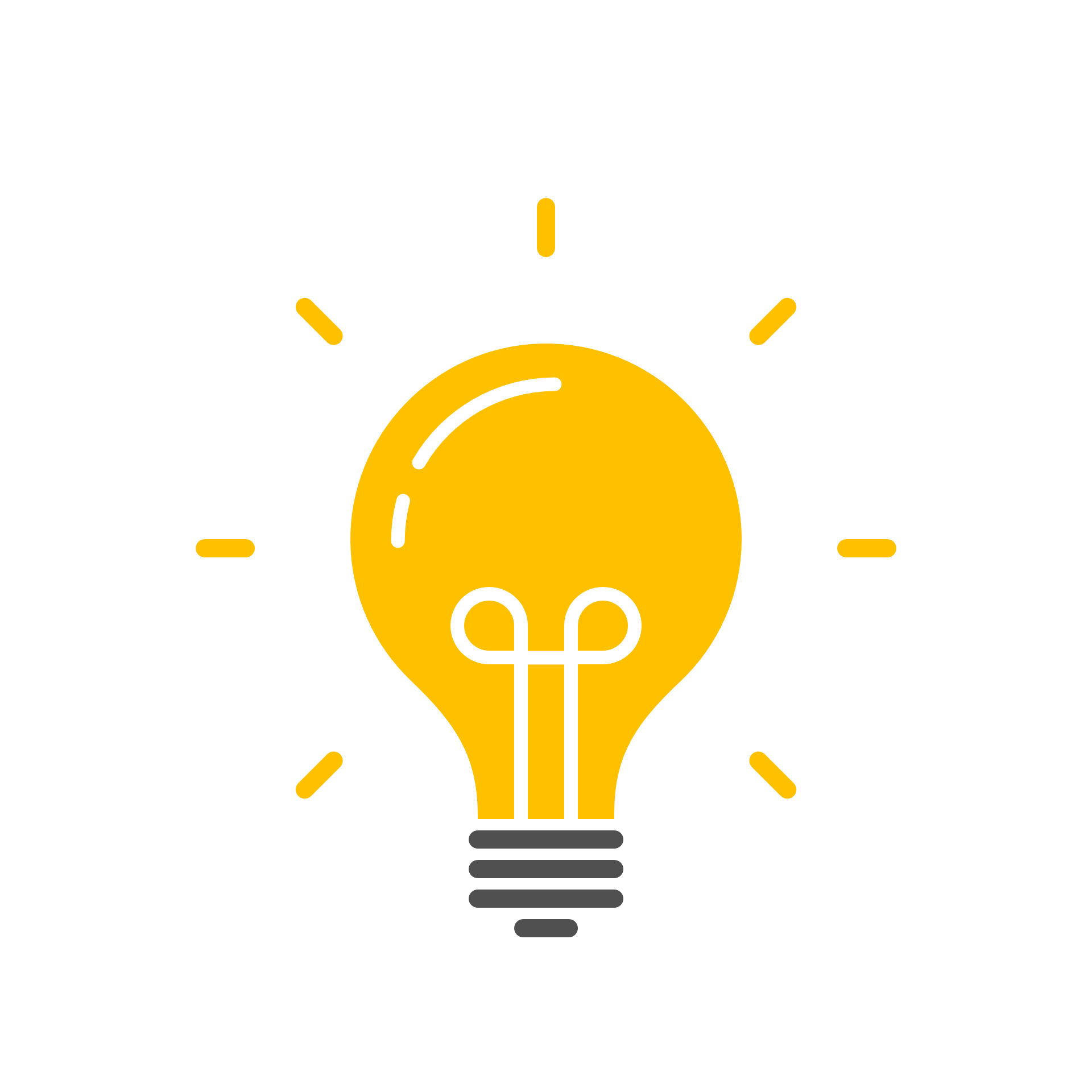 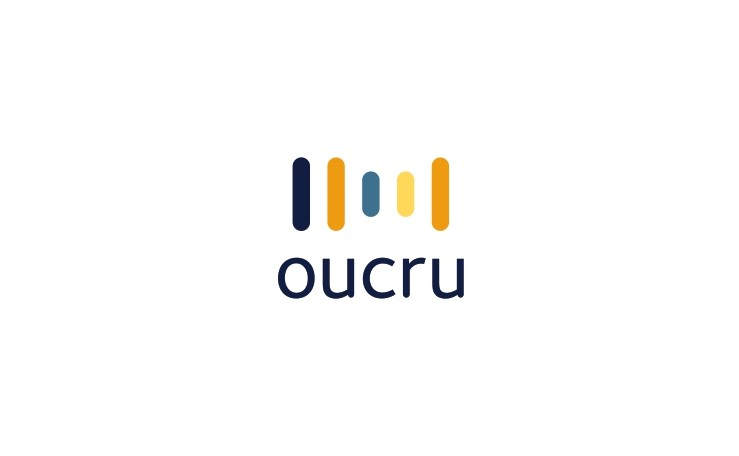 Chúng tôi trân trọng cảm ơn các nhà tài trợ:
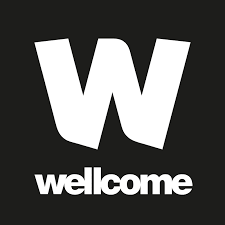 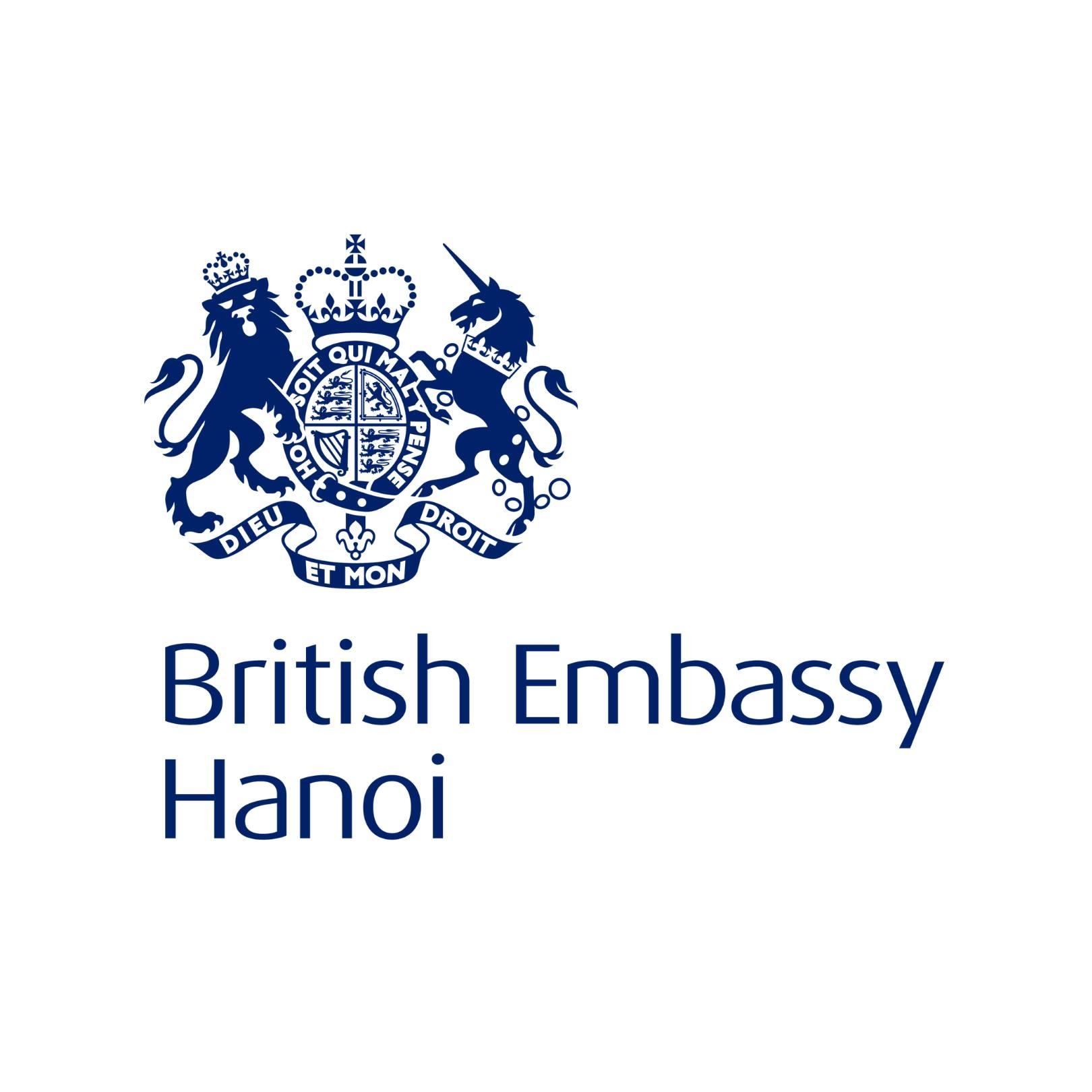